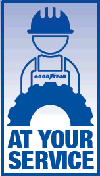 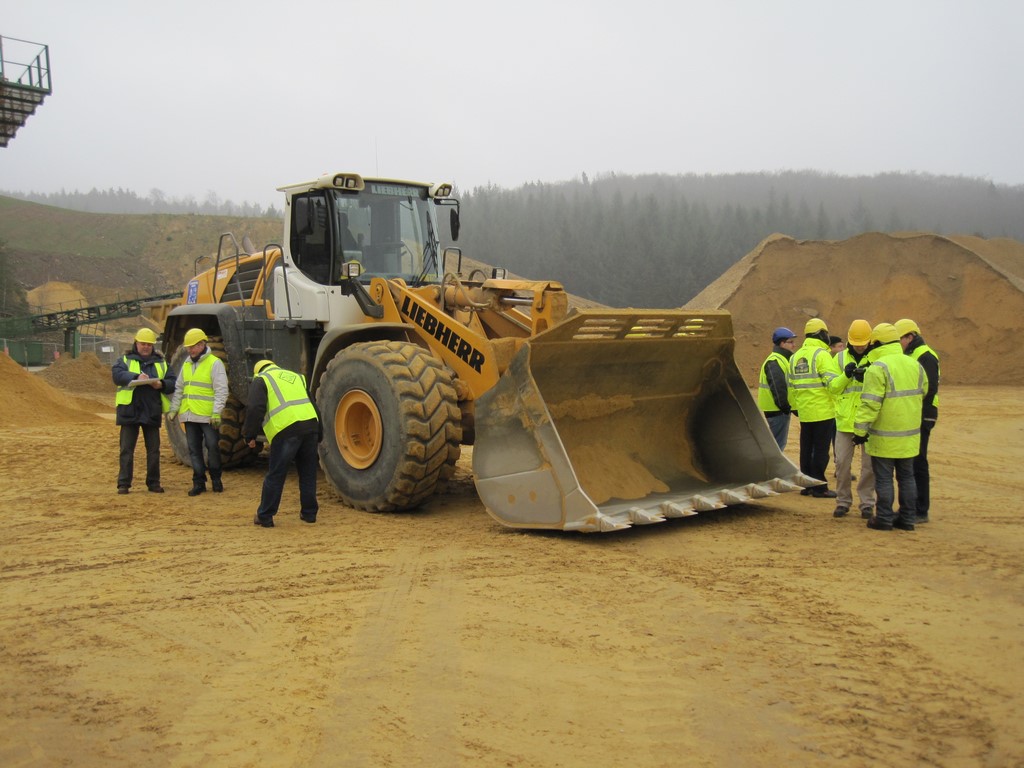 EM Track III
07-2015
FYI
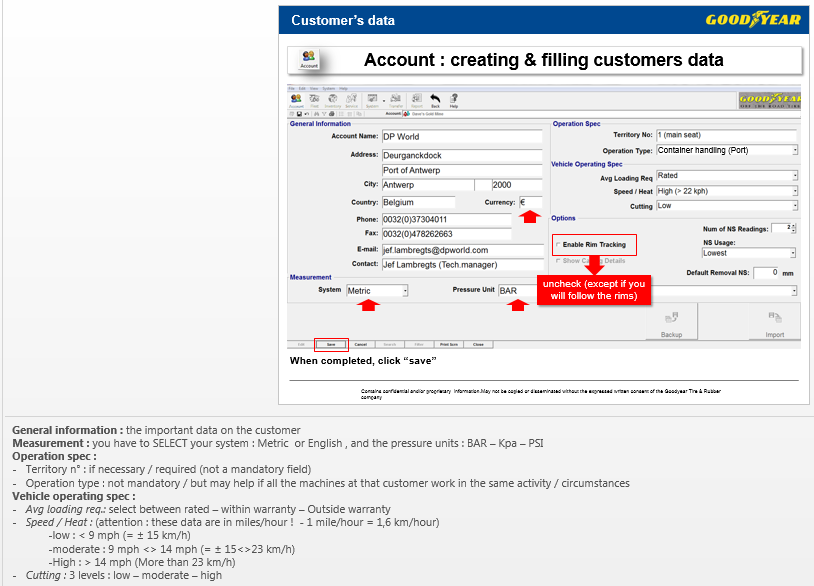 Introduction :
There many slides where additional comments are available, with more details than on the views.
What is EM Track III ?
EM Track III Overview
EM track III is a windows based (Access) tire records system
Multiple customers can be maintained at same time
Share customers data with co-workers, your manager,  etc.
Import data from your colleagues, your manager, etc…
System will track a tire’s life from cradle to grave, in every circumstance
Complete reporting features (Visit reports, forecast…)
Cost analysis ,between tires manufacturers, tread designs, vehicles types, wheel positions, compounds, applications, etc… 
Can track tires & rims
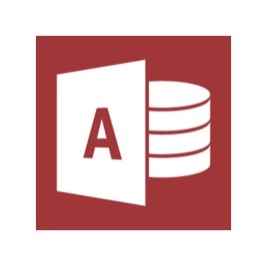 Overview : languages
This program is available in different languages :

English (US/Canada)

English (UK/Australia)

Spanish

Italian

French

Chinese
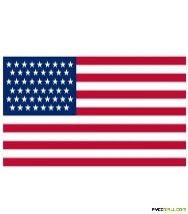 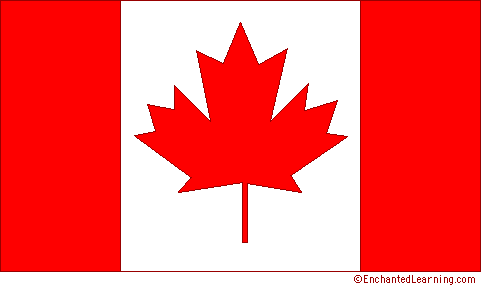 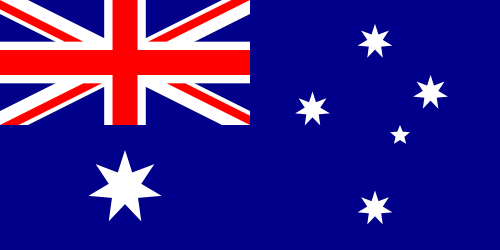 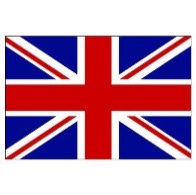 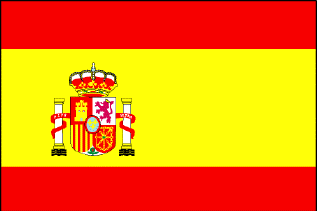 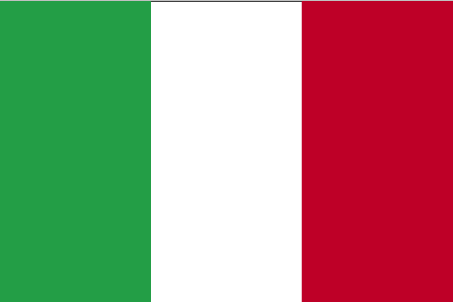 To change :
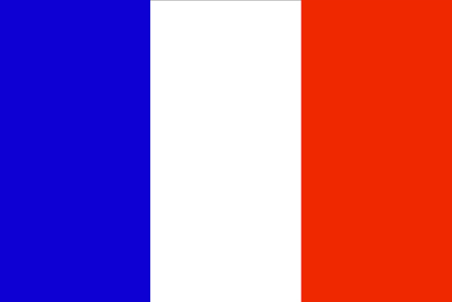 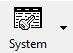 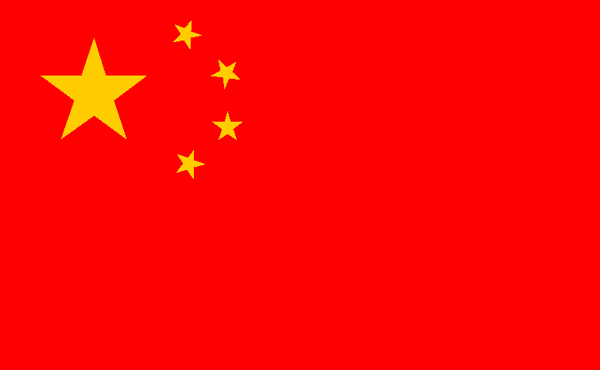 Select language
[Speaker Notes: System > select your language]
Program start  : The 1st page
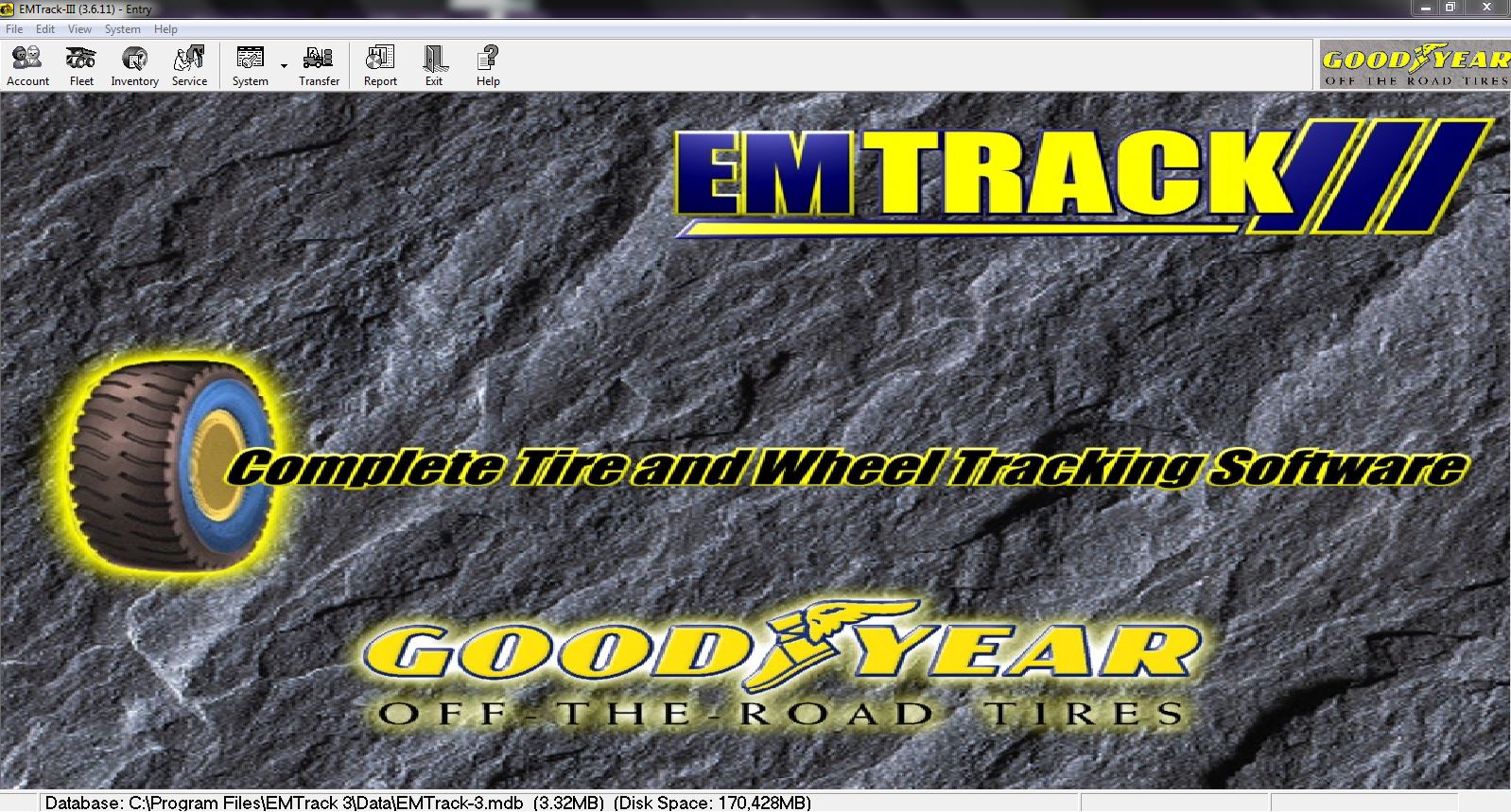 Start page
EM Track III - entry
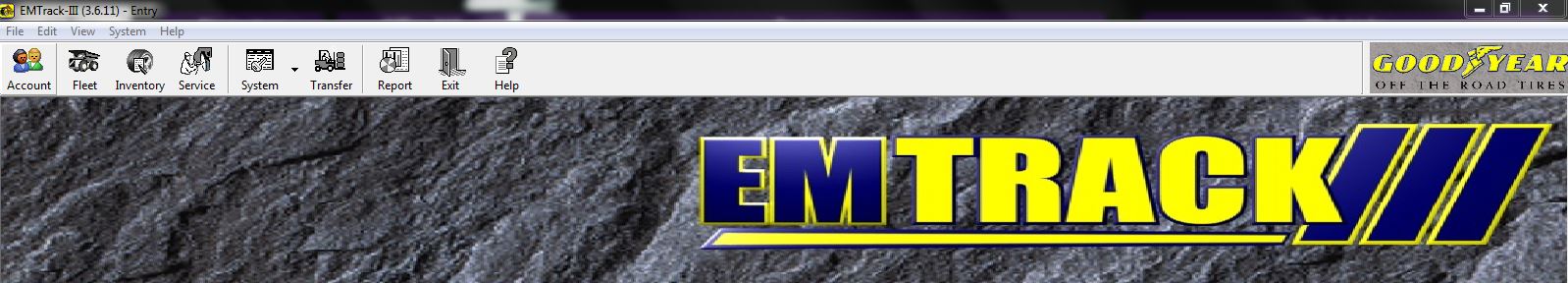 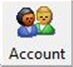 Customers / users list & data
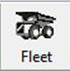 Machines / vehicles management
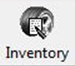 Tires & Rims management
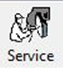 Tires follow-up : Mountings / dismountings, inspections / measurements, inflation pressure, etc…
Start page
EM Track III - entry
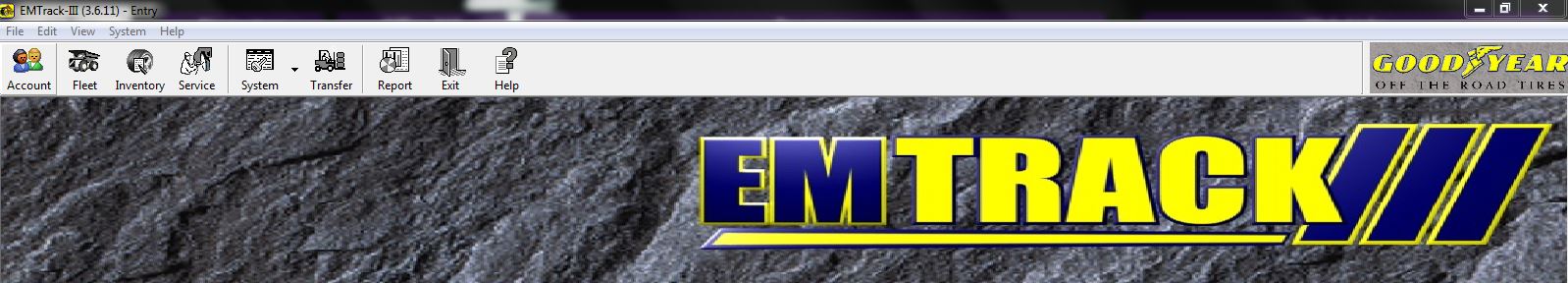 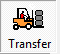 Tires & machines movements between customers
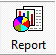 Summaries, historic , forecast
Shortcuts
Shortcuts to specific chapters
Process
EM Track III Overview : process
Create a customer

Create a machine

Create the tires and rims (if required)

Install the tires on the machine

Manage the tires (mounting, inspection, dismounting, storage, replacement, repairs , retreads, scrap,…)

Fill the data / measurements

Establish reports
Process
EM Track III : process
Create user
User
Reports
Create vehicles
Tires survey
Create tires
Install tires
Accounts
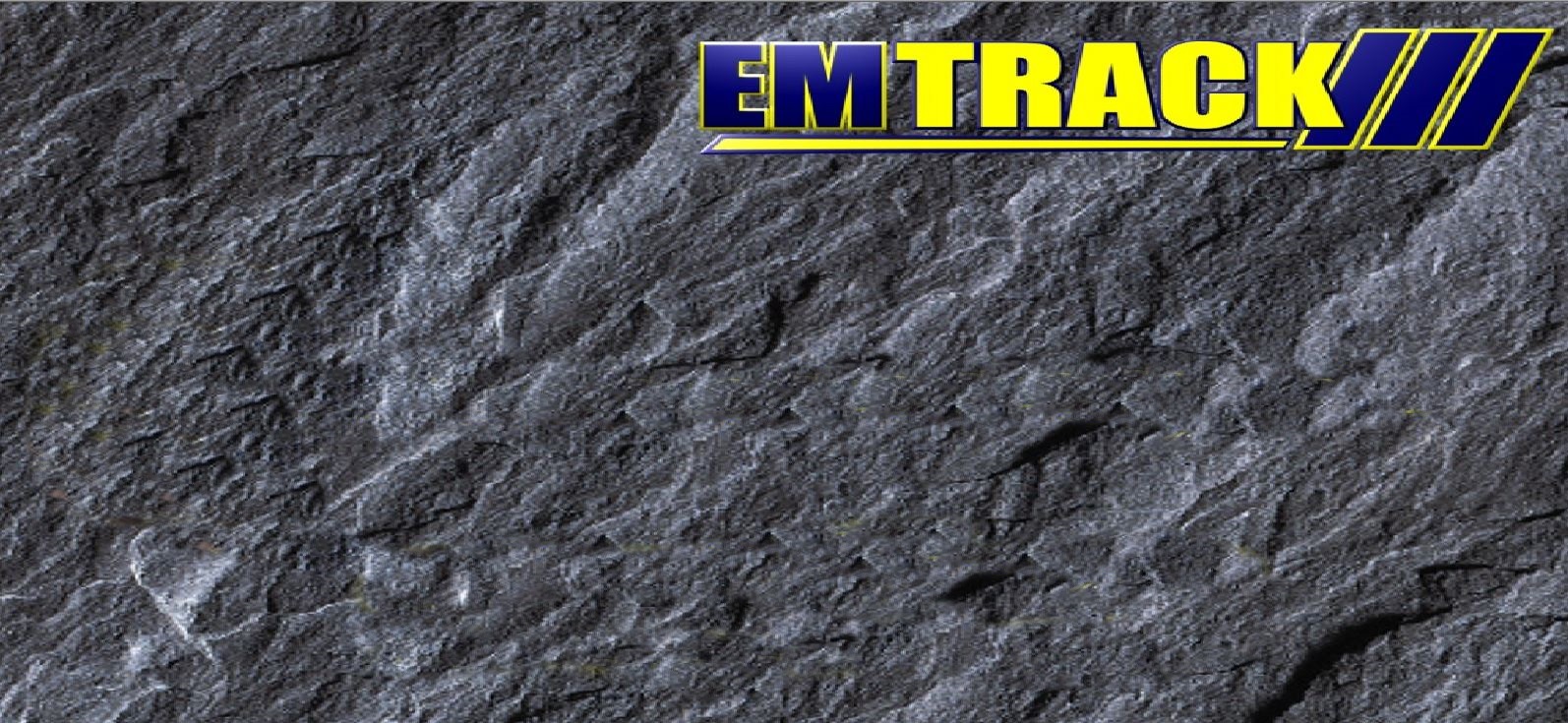 1.account
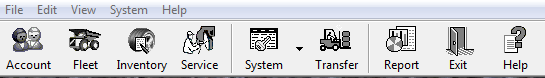 Customers list
Account : creating & filling customers data
Select “view”
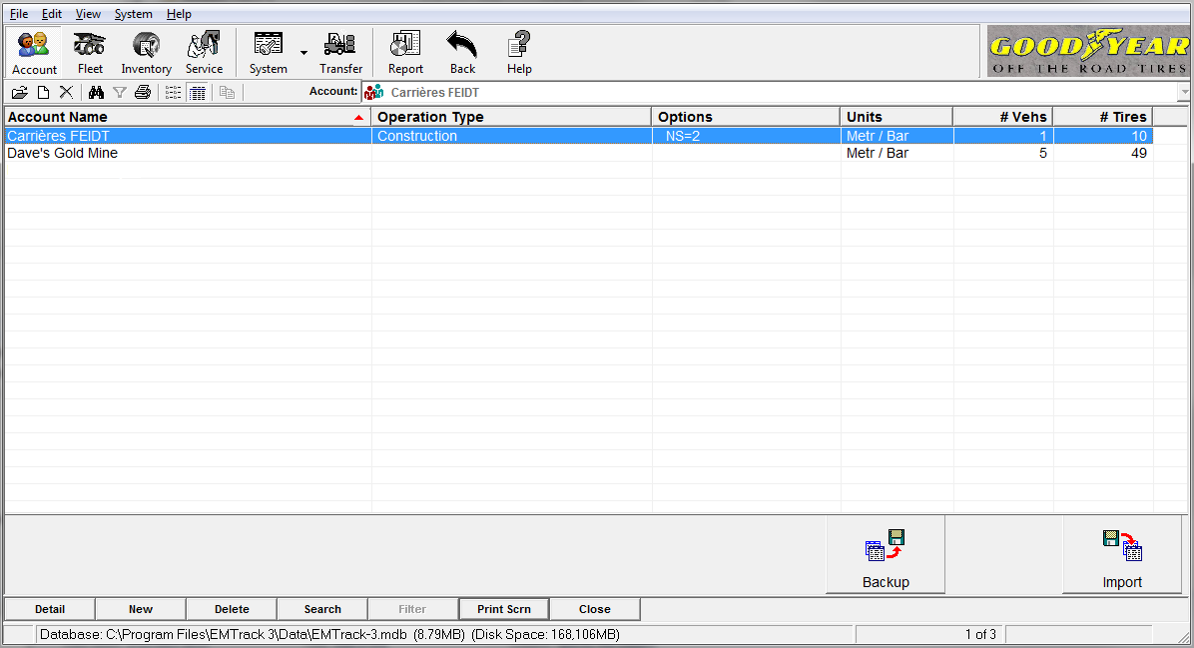 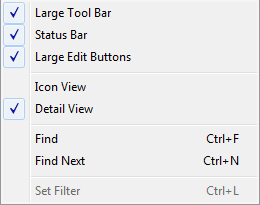 > Large Edit Buttons
(Existing customers)
[Speaker Notes: Attention : DELETE > “If you delete this accounts, all vehicles and tires to this account will no longer be available. Are you sure you wish to delete ?”]
Customers list
Account : creating & filling customers data
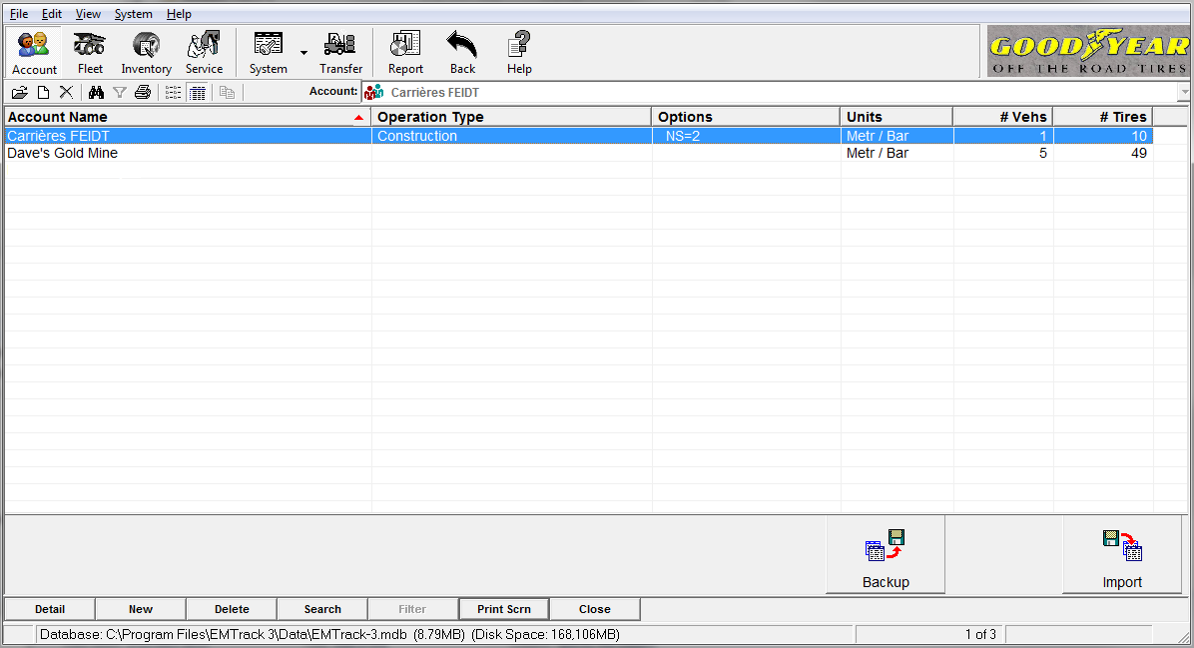 (Existing customers)
To add a new customer, click here or here
[Speaker Notes: Attention : DELETE > “If you delete this accounts, all vehicles and tires to this account will no longer be available. Are you sure you wish to delete ?”]
Customer’s data
Account : creating & filling customers data
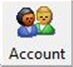 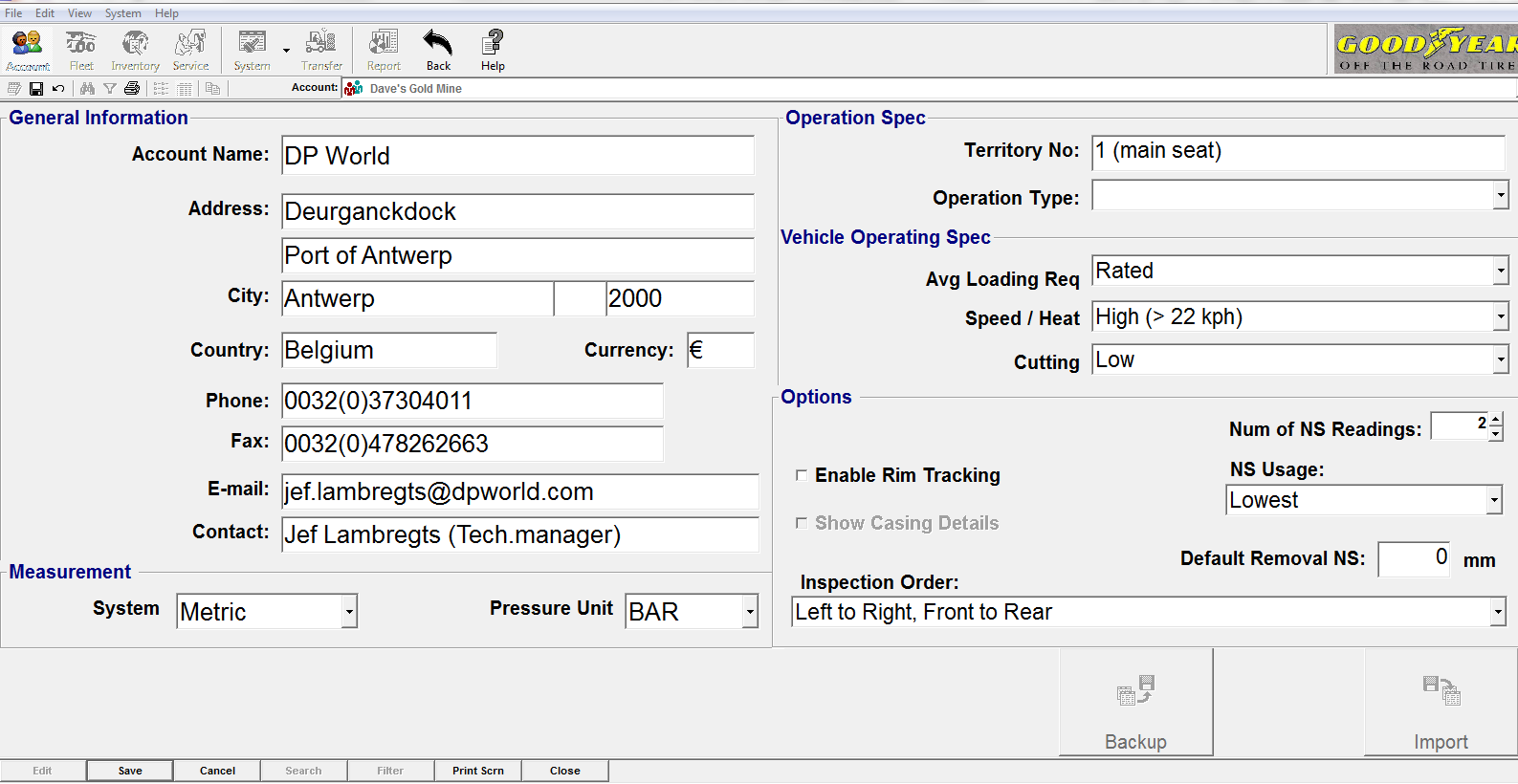 Container handling (Port)
uncheck (except if you will follow the rims)
“Save” to finish
[Speaker Notes: General information : the important data on the customer
Measurement : you have to SELECT your system : Metric  or English , and the pressure units : BAR – Kpa – PSI
Operation spec :
Territory n° : if necessary / required (not a mandatory field)
Operation type : not mandatory / but may help if all the machines at that customer work in the same activity / circumstances
Vehicle operating spec : 
Avg loading req.: select between rated – within warranty – Outside warranty
Speed / Heat : (attention : these data are in miles/hour !  - 1 mile/hour = 1,6 km/hour)
-low : < 9 mph (= ± 15 km/h)
-moderate : 9 mph <> 14 mph (= ± 15<>23 km/h)
-High : > 14 mph (More than 23 km/h)
Cutting : 3 levels : low – moderate – high

Options : 
Num of Non Skid readings : at least 2…(to prevent from irregular wear, for ex.)
NS usage : (which RNS must be taken in consideration) First – average – highest – lowest
Enable rim Tracking : if you only follow the TIRES (this is our job), uncheck this box, otherwise you’ll have first to mount a tire on a rim before mounting this assembly on a machine and manage it. (See further)]
Accounts
Account : creating & filling customers data
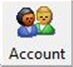 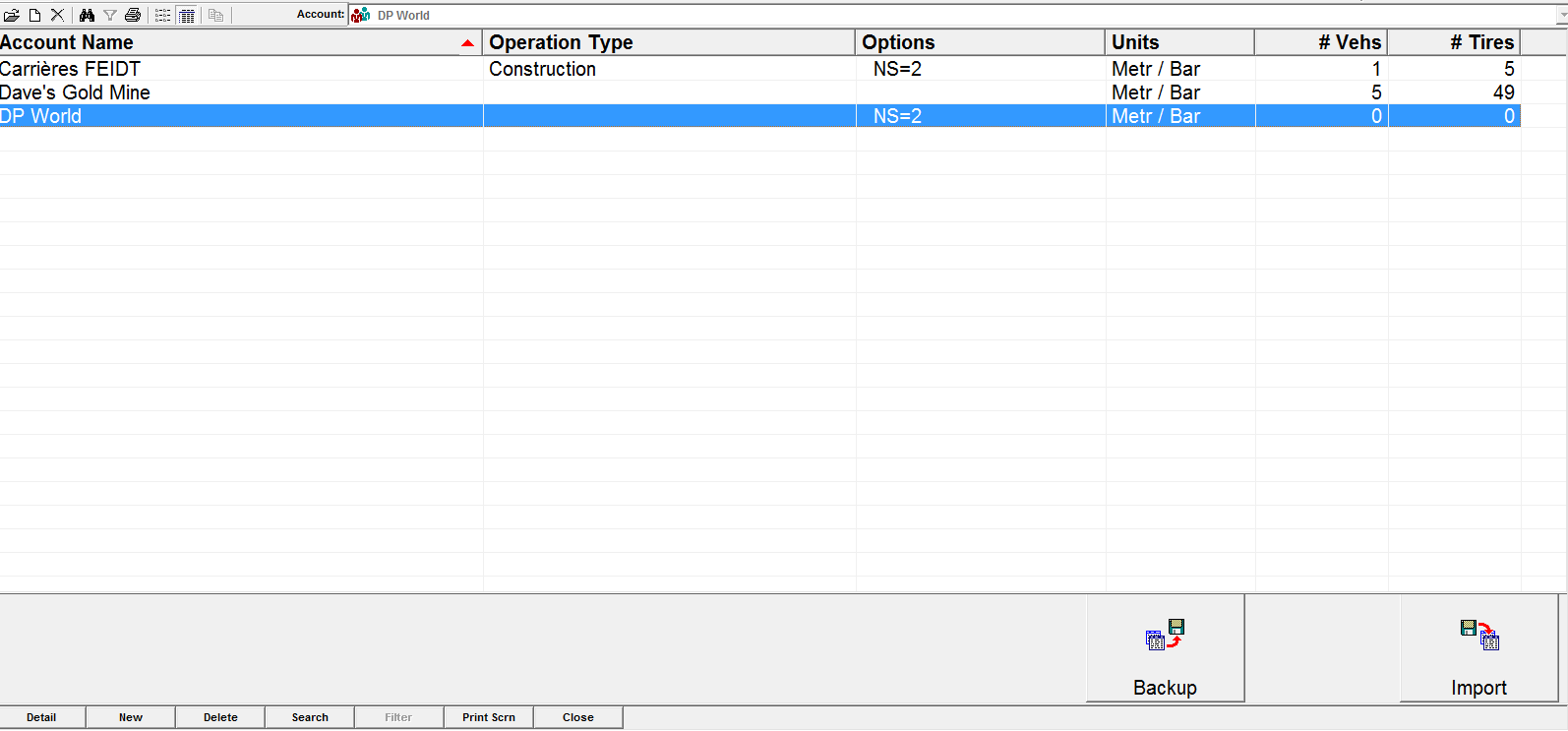 The customer has been created and appears now in your accounts list
To modify customer’s data, double click on the name’s line, or click on “detail”, and, on the customer editor screen, click “edit”.
Vehicles & machines
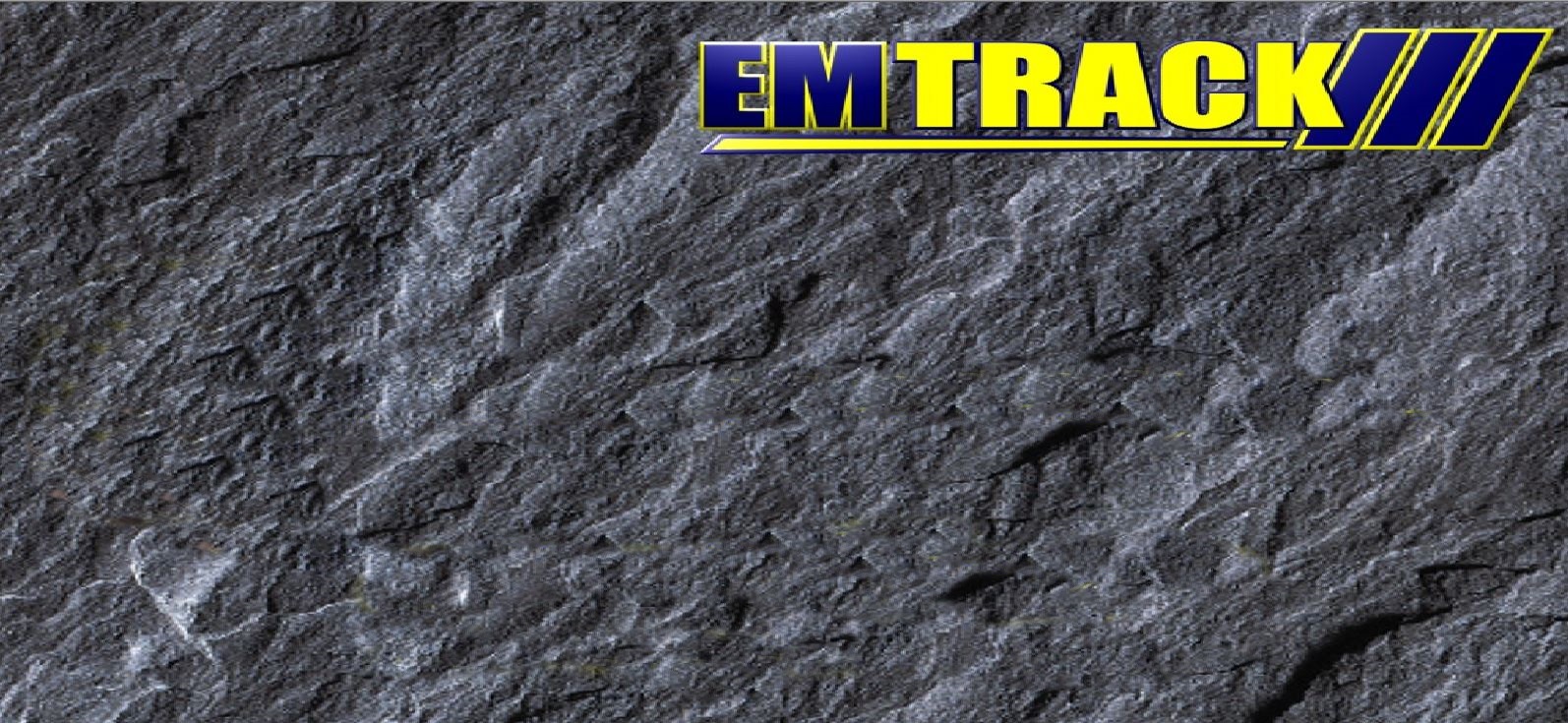 2.vehicles
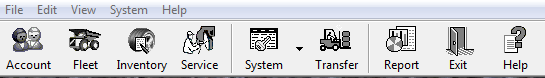 Vehicles & machines
Vehicle editor screen
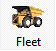 Check the customer
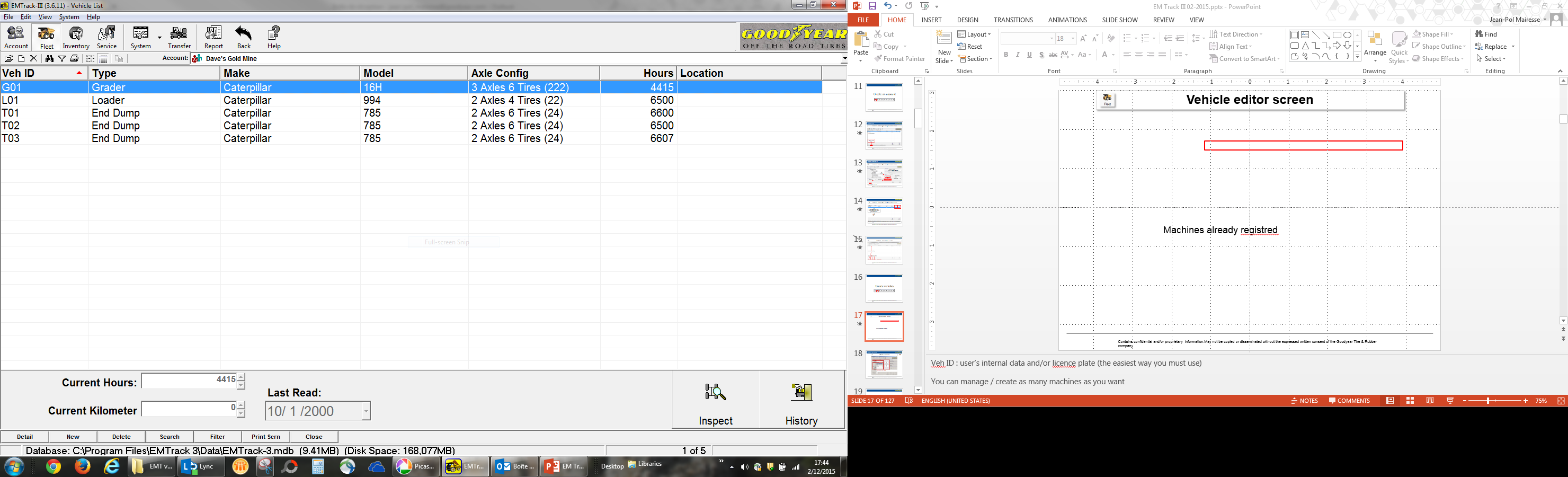 To modify a vehicle,
Double click on the line, or click “detail”
(Machines already registrated)
To add a new vehicle, click “New”
[Speaker Notes: Select the right customer > you’ll the existing vehicles list (if there are already machines which have been previously created)
Modify a machine
Add a new machine (click on “NEW”)]
Vehicles & machines
Vehicle editor screen
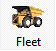 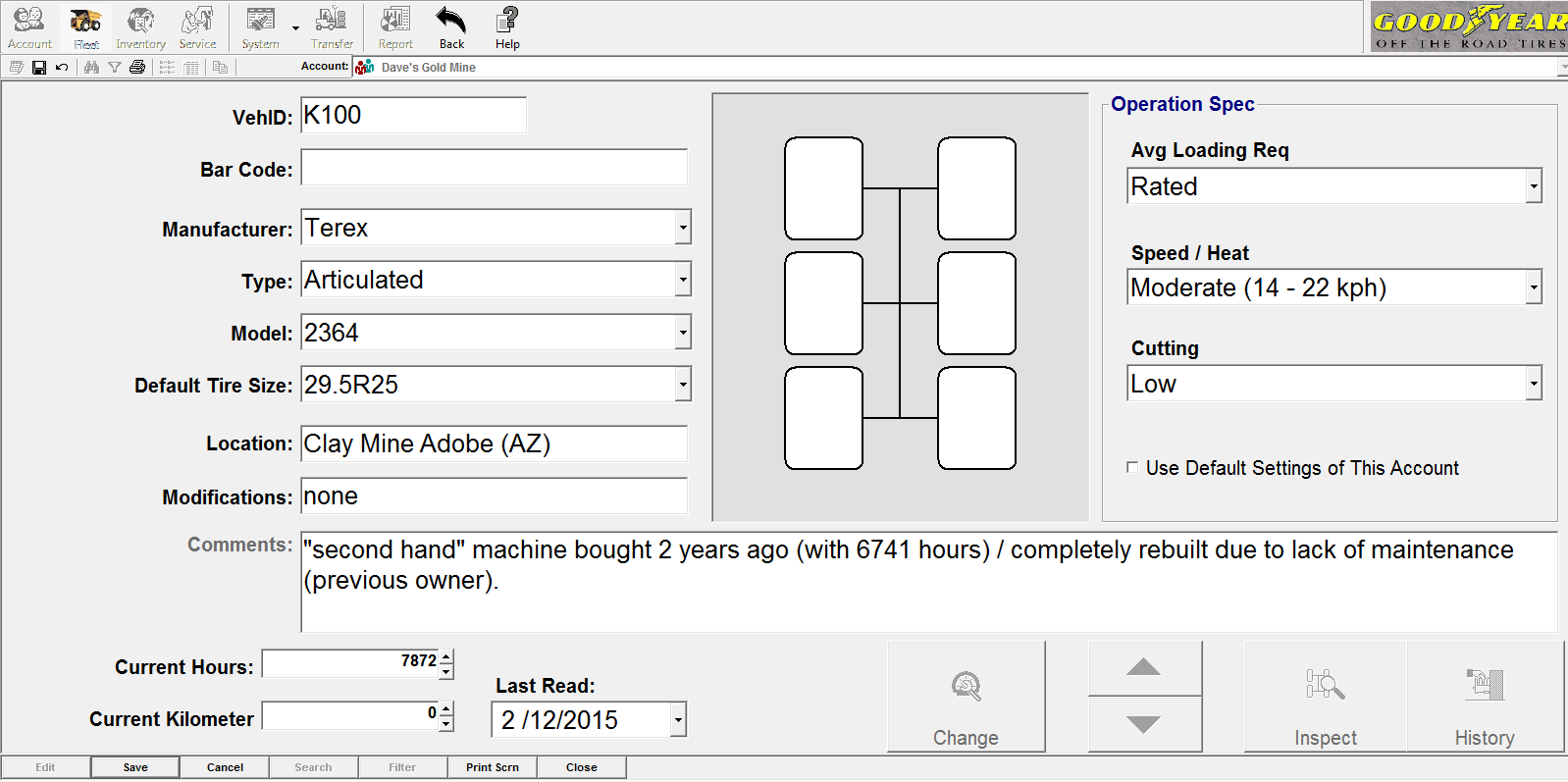 Enabling / disabling the overall service conditions filled in the customer’s edition screen
Here you can add comments on this machine
“Save” to finish
[Speaker Notes: EDIT  the vehicle : not possible to change the “COMMENTS” area !]
Vehicles & machines
Vehicle editor screen
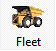 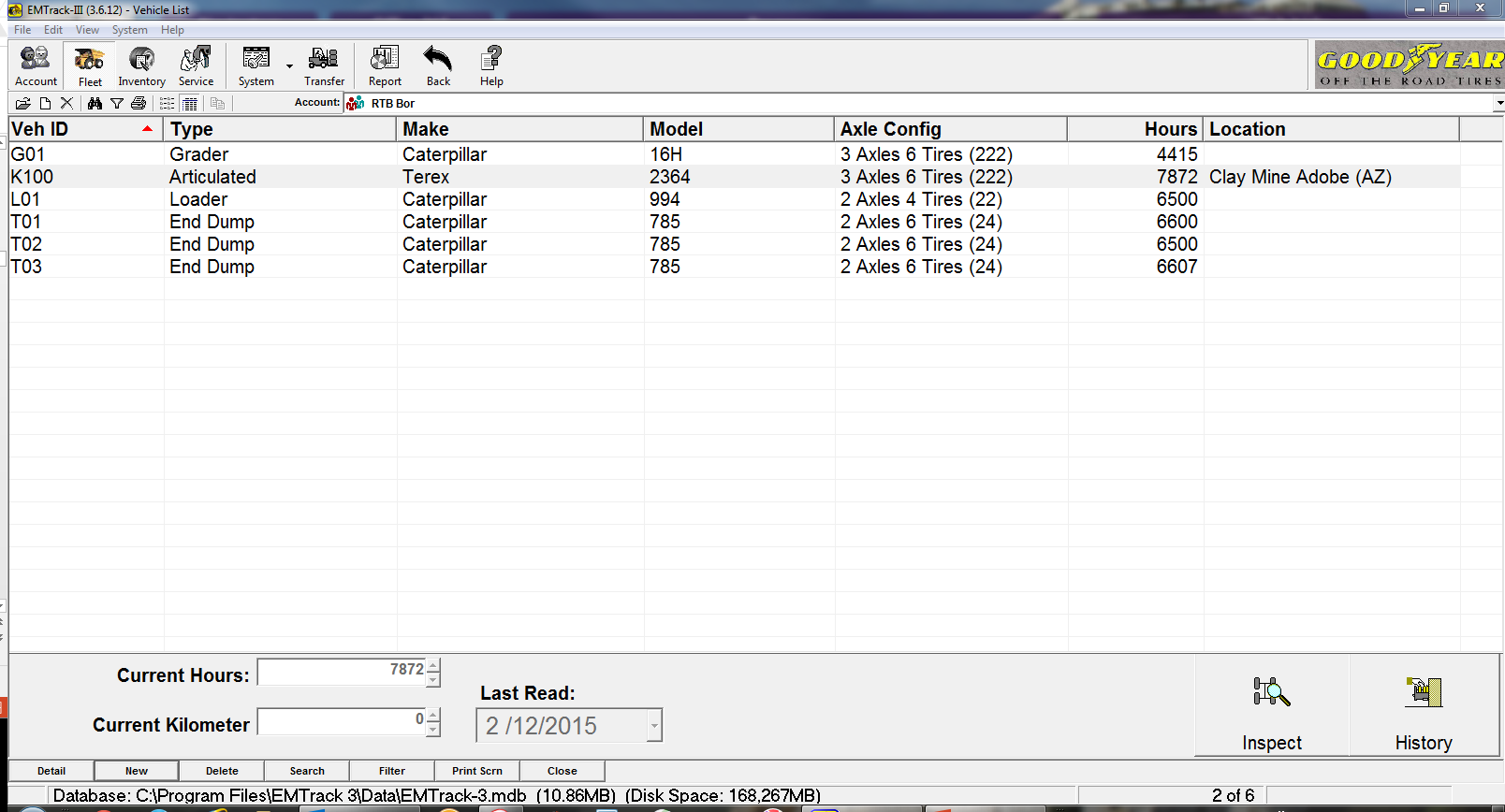 The vehicle has been 
created and appears in the customer’s list
[Speaker Notes: If we click “Inspect”, this is what we will see.]
New vehicle added
Vehicle editor screen
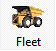 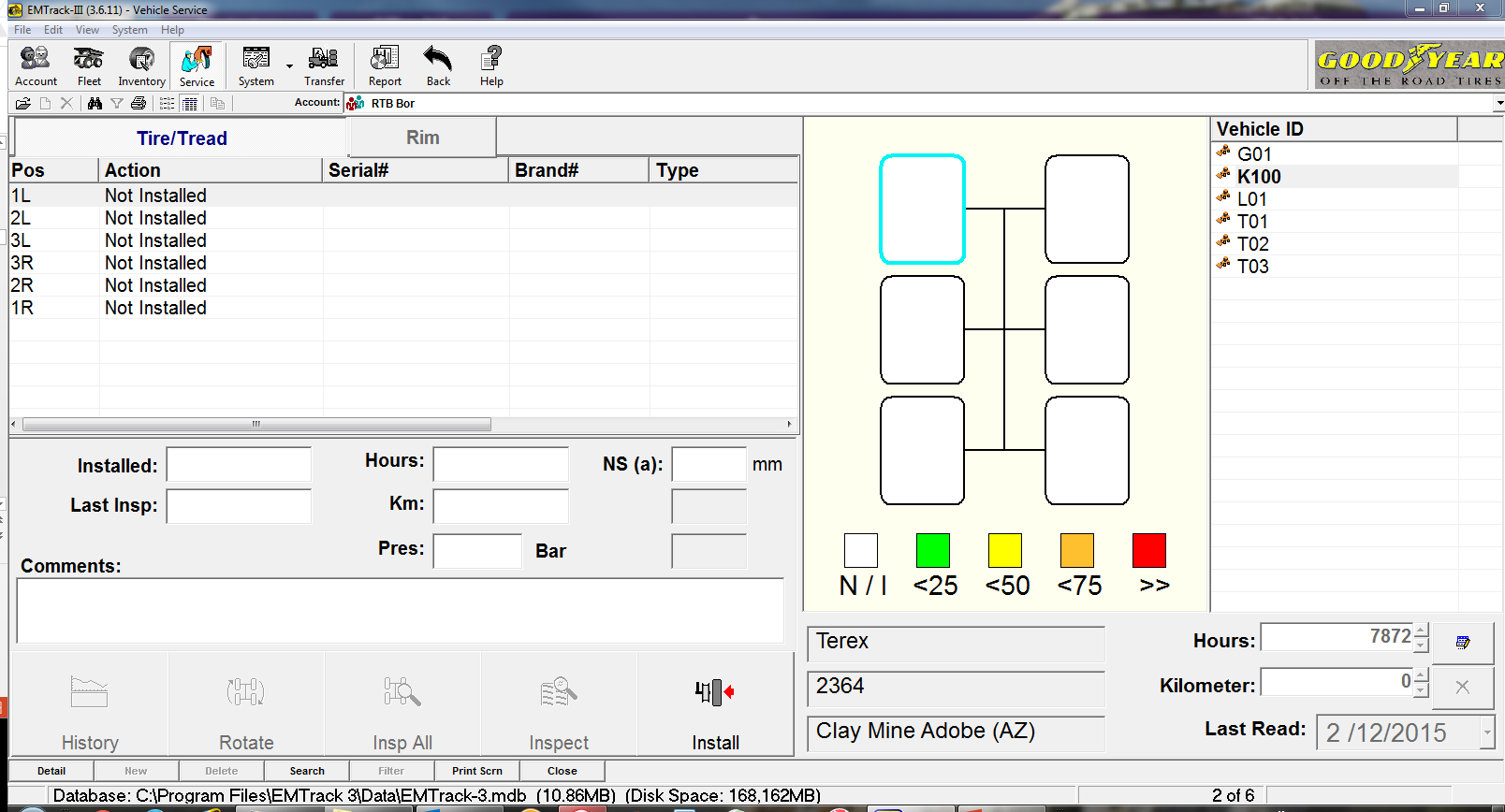 No tires fitted on that vehicle yet
[Speaker Notes: No tires on the machine / next step will be “fit tires on the machine”

Go to “INVENTORY” :

Either you fitted available tires from the inventory on the machine ;
Or you have to create tires if they don’t exist in the customer’s stock.]
Vehicles  brands & models
Vehicle editor screen
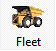 Not all the brands and models
 are available
> Click “System” (or F6) to access the  maintenance table / vehicle model
Add a new vehicle model
Vehicle editor screen
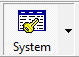 Click “system” (or press F6)
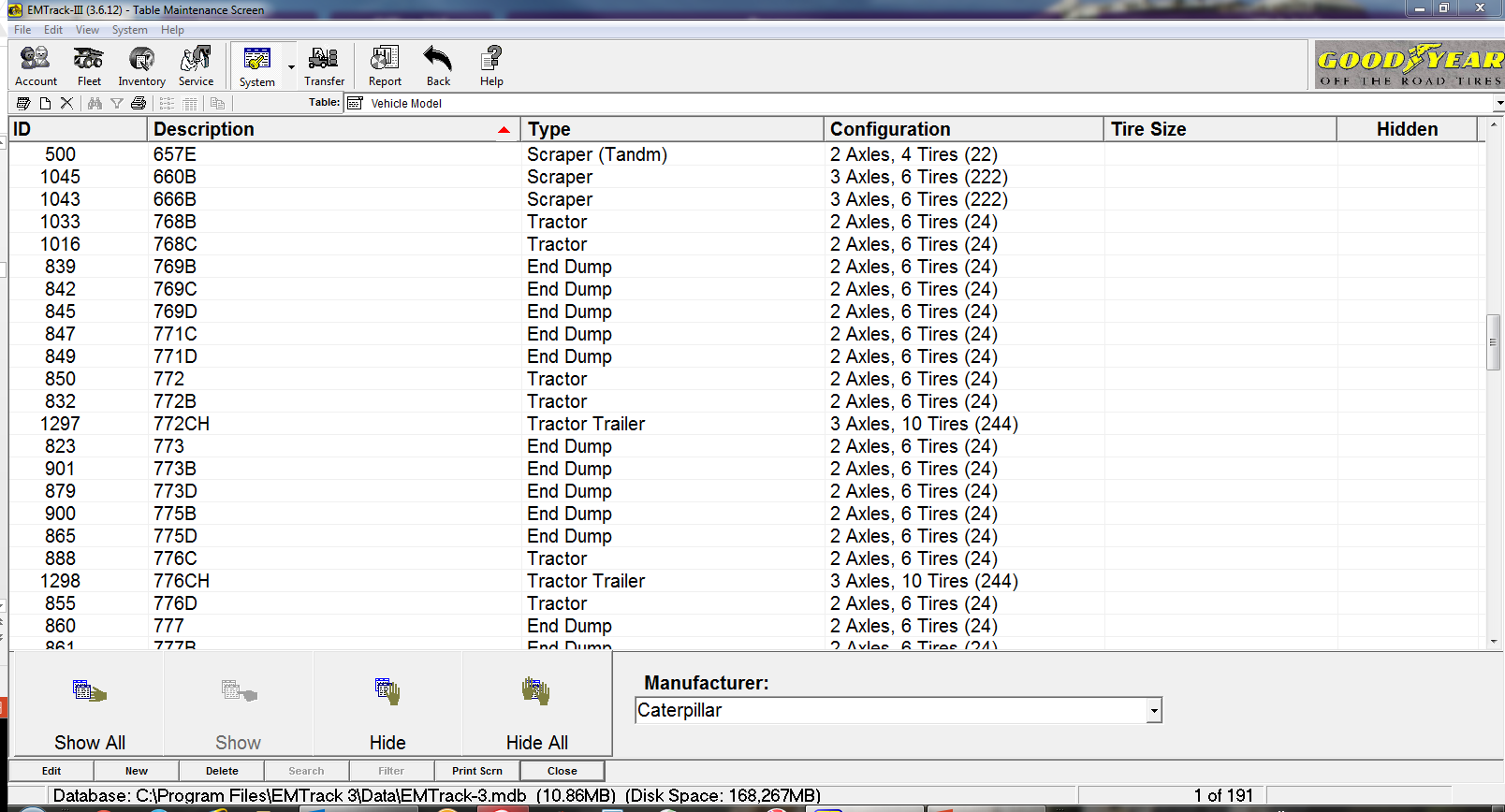 Vehicle model
Models available
If you have to add a new model, click “new”
Select the manufacturer
[Speaker Notes: The vehicle database is “not up to date” !
We are working on it.
It’s possible to add a vehicle / model.]
Add a new vehicle model
Vehicle : create a new model
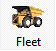 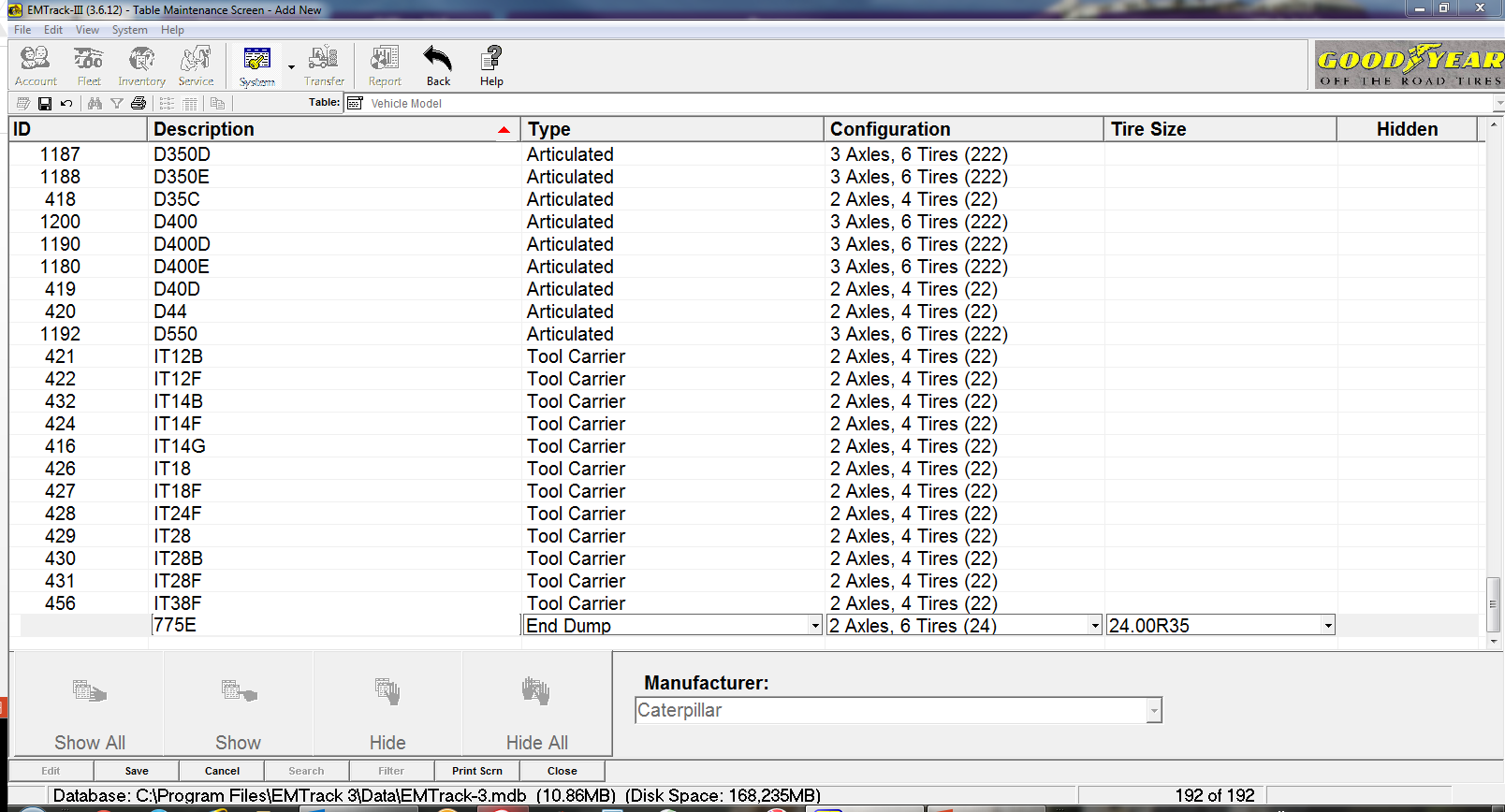 Fill the model
Select the type
Select the configuration
Select the tire size
Click save to finish
[Speaker Notes: Big problem today : no reach stackers (2 axles, 6 tires) in config. (42)]
Delete a vehicle
Delete a vehicle
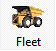 Shortcuts & remarks :
Add a new vehicle :  ctrl + A
Open a vehicle :        ctrl + O
Delete a vehicle :      ctrl + D
Delete a vehicle needs to dismount de tires first (return to customer’s inventory)
Tires & rims
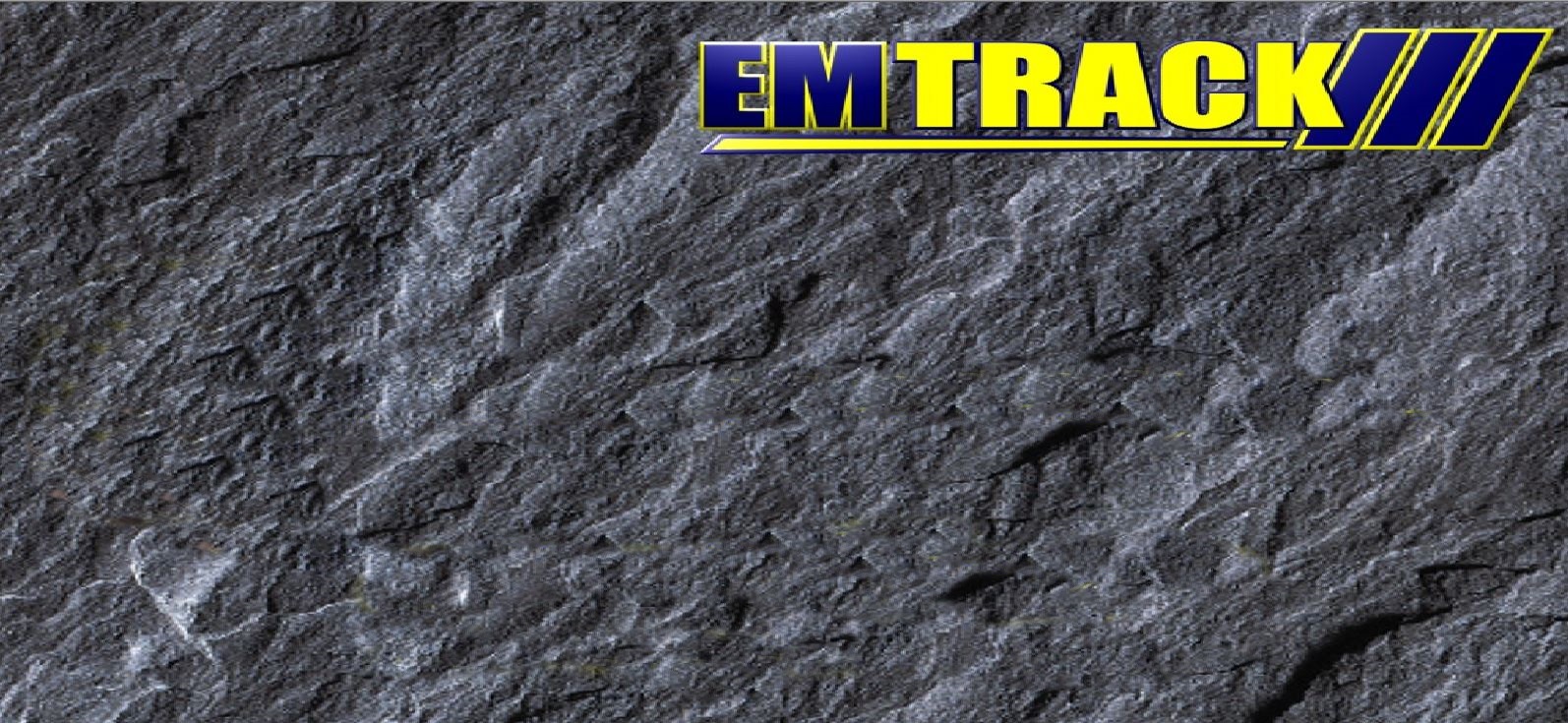 3.tires
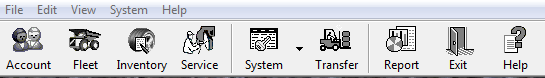 Tires inventory overview
Tire inventory screen
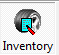 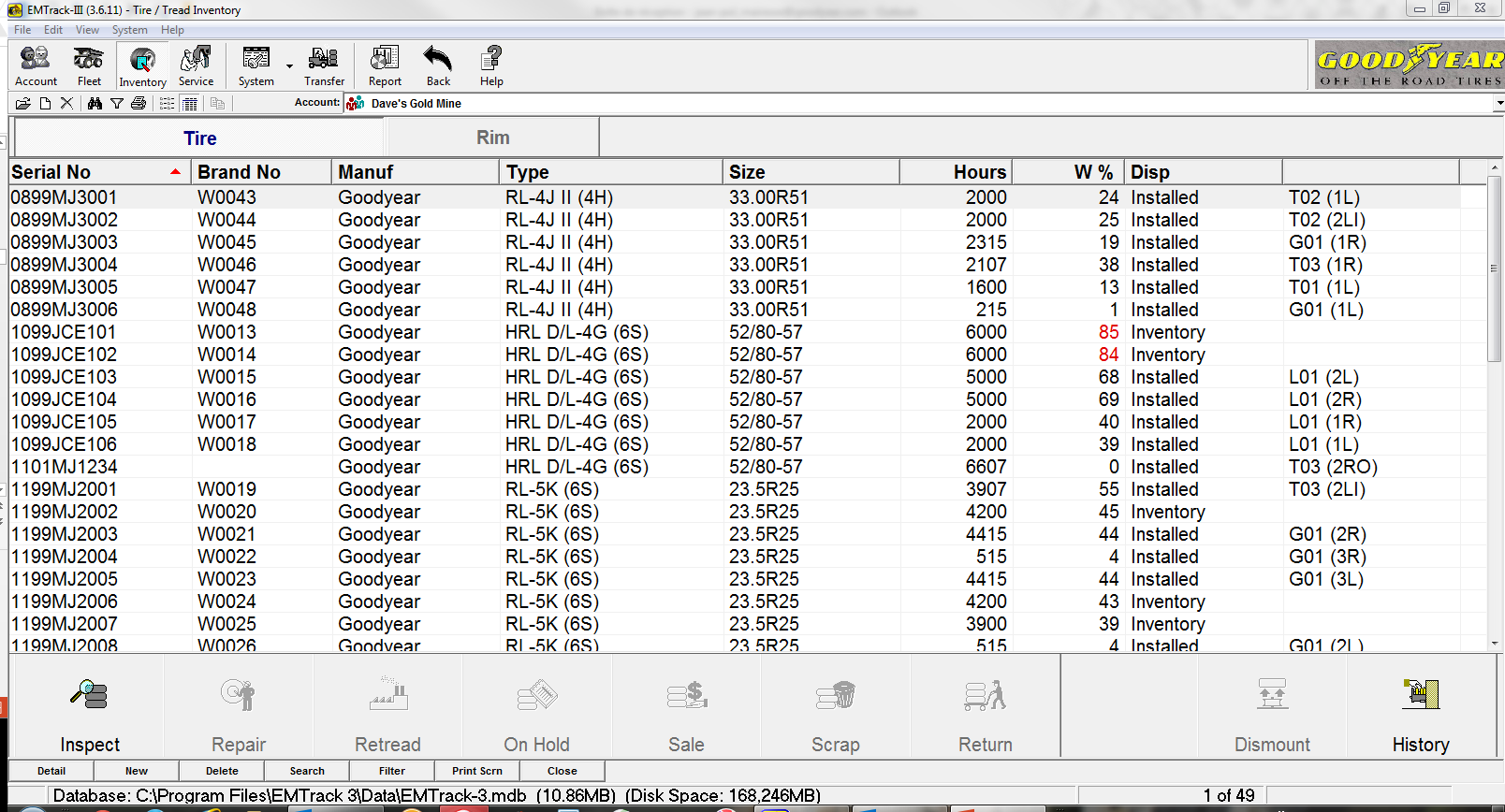 Customer
Customer’s inventory
Click “New” to add/create a tire
[Speaker Notes: View of the already existing tires in the selected customer’s inventory.
If a size/design you need, oint the line and click “NEW”  Many data will be kept and already filled in the tire edition screen.]
Tires editor screen : creation of  tires
Tire editor screen
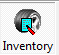 Registration date
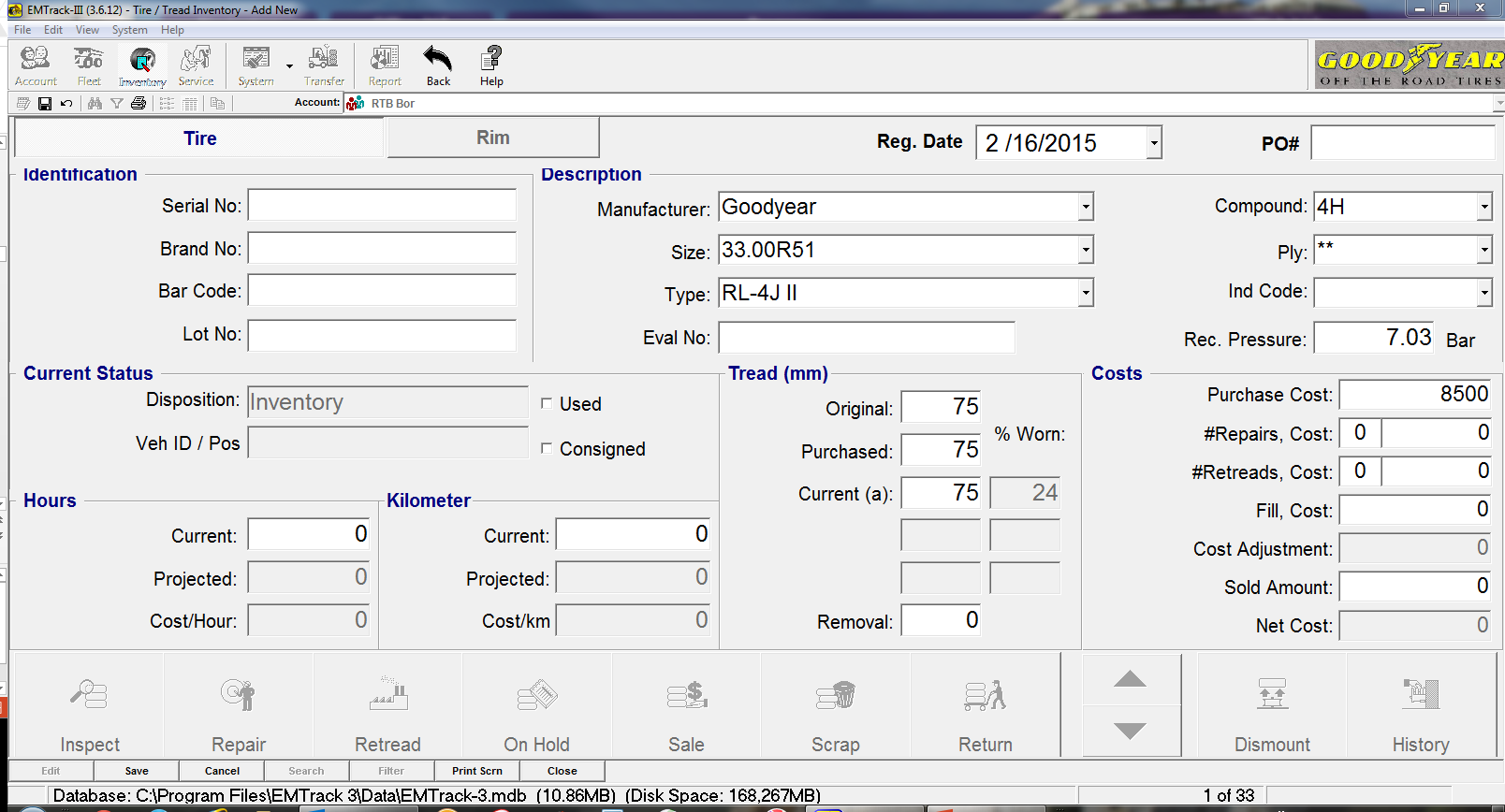 Serial #
0113MJ0117
Select tire data
Price
NSK
hours
Click “Save” to finish
[Speaker Notes: It is possible to create tires before the vehicles, but not really interesting…]
Tires editor screen : creation of  tires
Tire editor screen
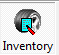 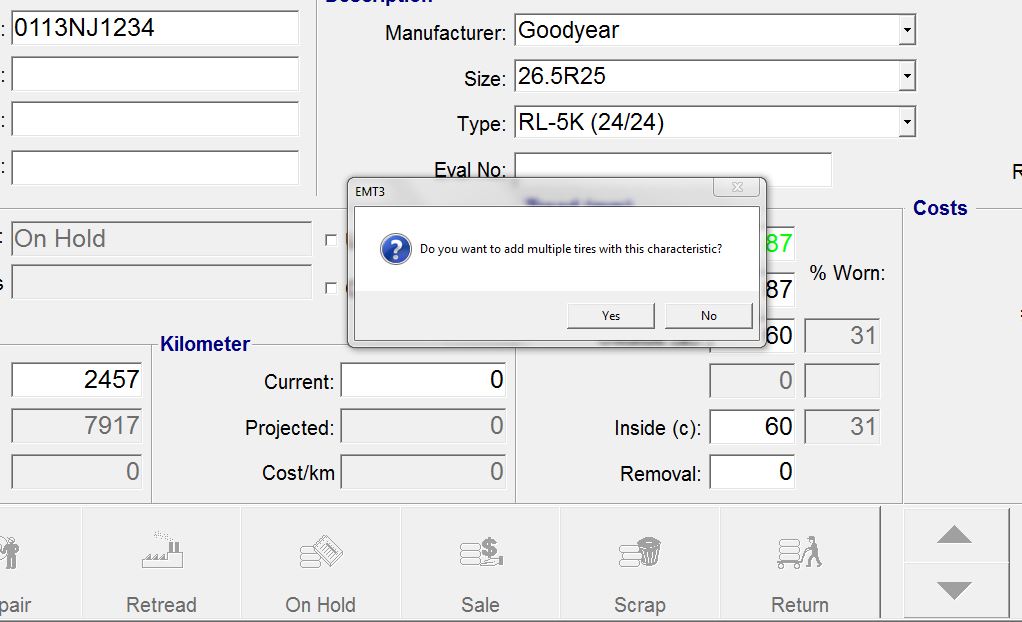 [Speaker Notes: This function can be interesting if there are many same tires in service at the same customer

You have to fill the serial number but : all the data you’ve filled on the “copied” tire will be also copied (measured RNSK, recommended pressure, hours,etc…) They have to be changed/Adapted when you’ll install these tires on a machine !!!]
Tires inventory : creation of  tires
Tire editor screen
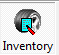 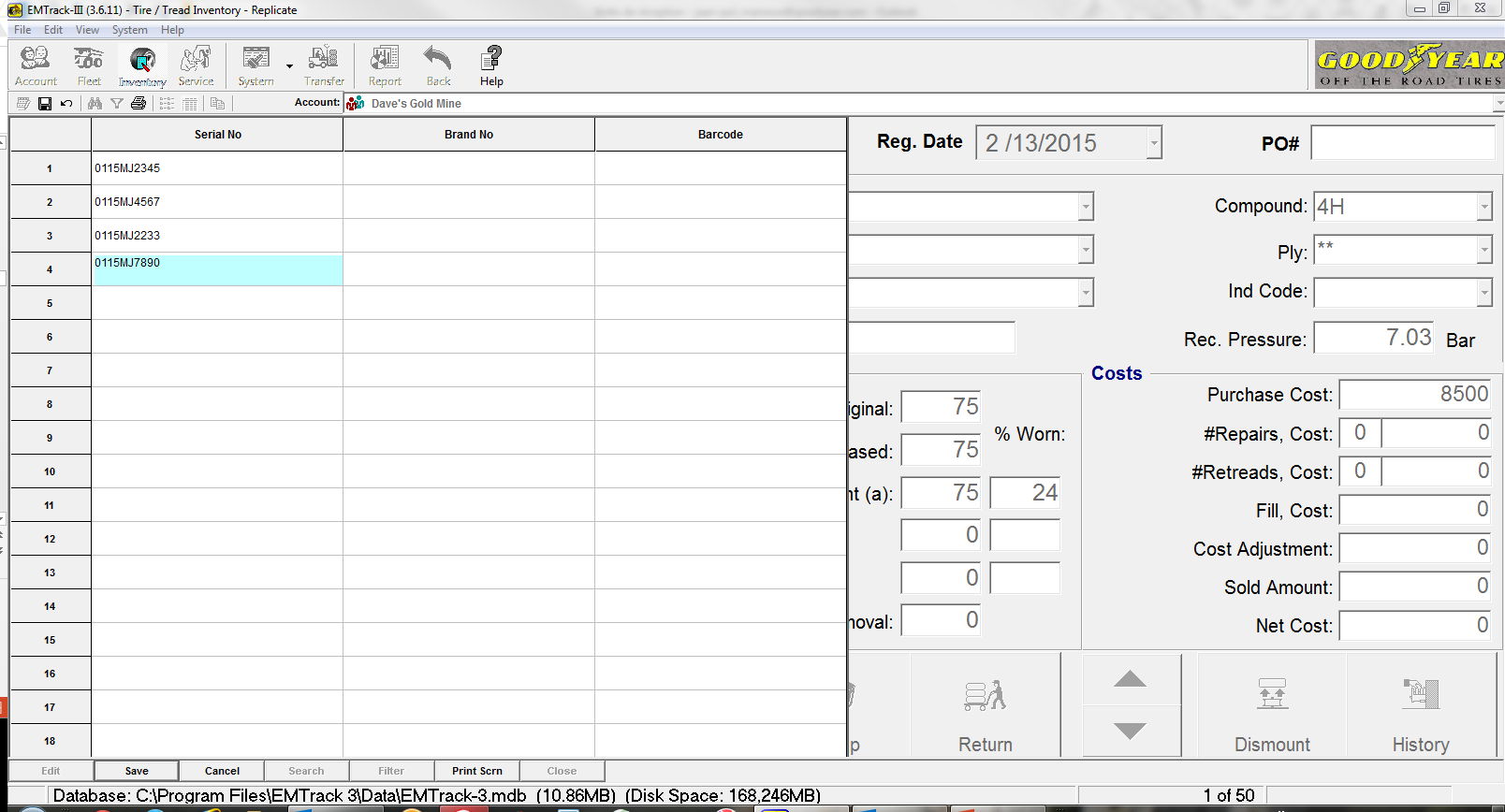 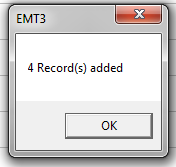 [Speaker Notes: In blue : serial # to be filled

Click on “save” > popup : “X records added”]
Tires inventory overview
Tire inventory screen
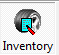 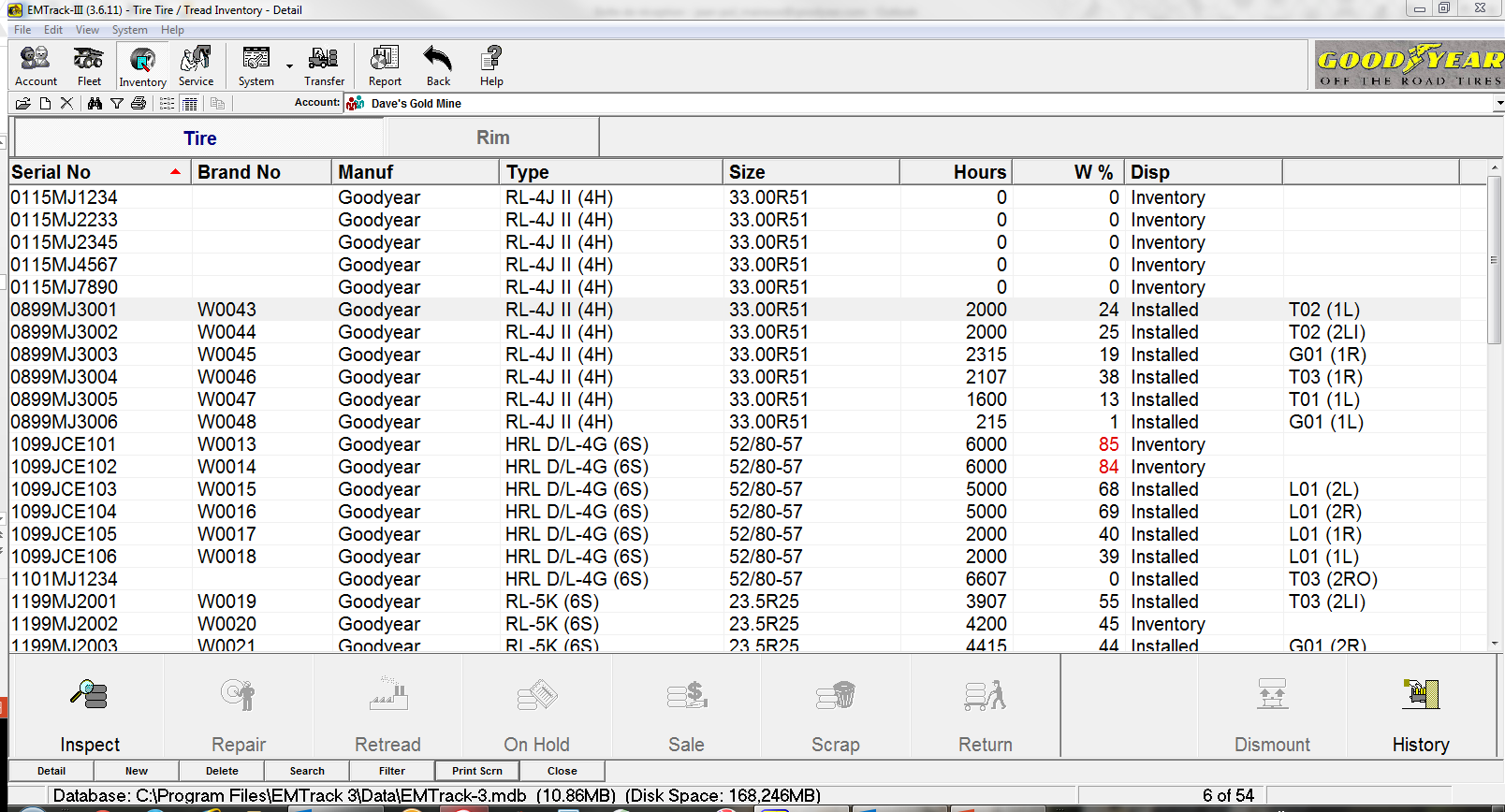 The new tires are now in the inventory
[Speaker Notes: Competitor tires : all the data must be available (ONSK…)]
Installing tires
Install tires on a vehicle
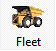 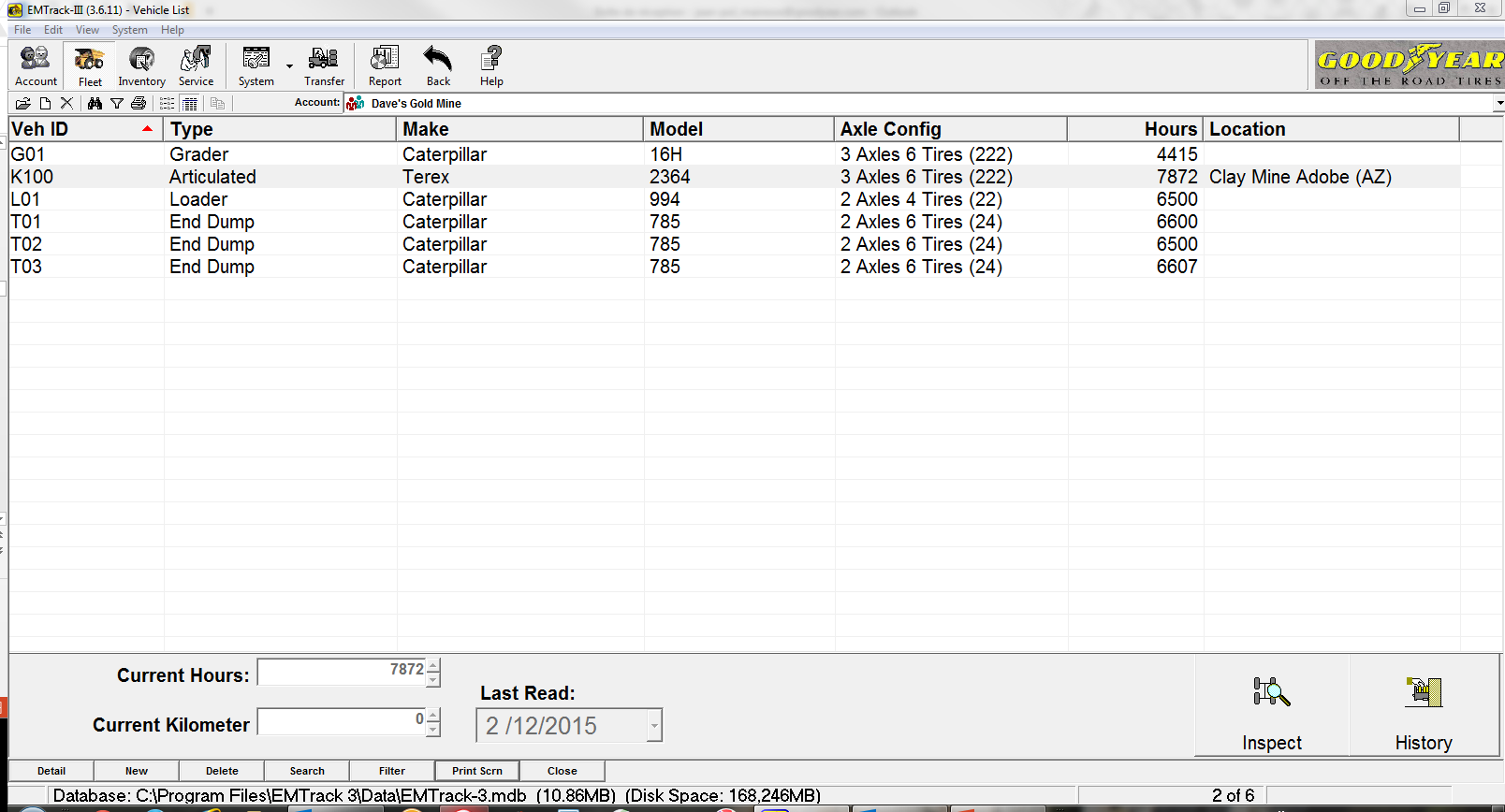 Customer
Select  the vehicle
Click “Inspect”
[Speaker Notes: Click on “FLEET” – Be sure that you work with the correct customer, otherwise, you won’t find the machine and the tires.
Select the machine and click on “INSPECT”]
Installing tires
Install tires on a vehicle
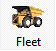 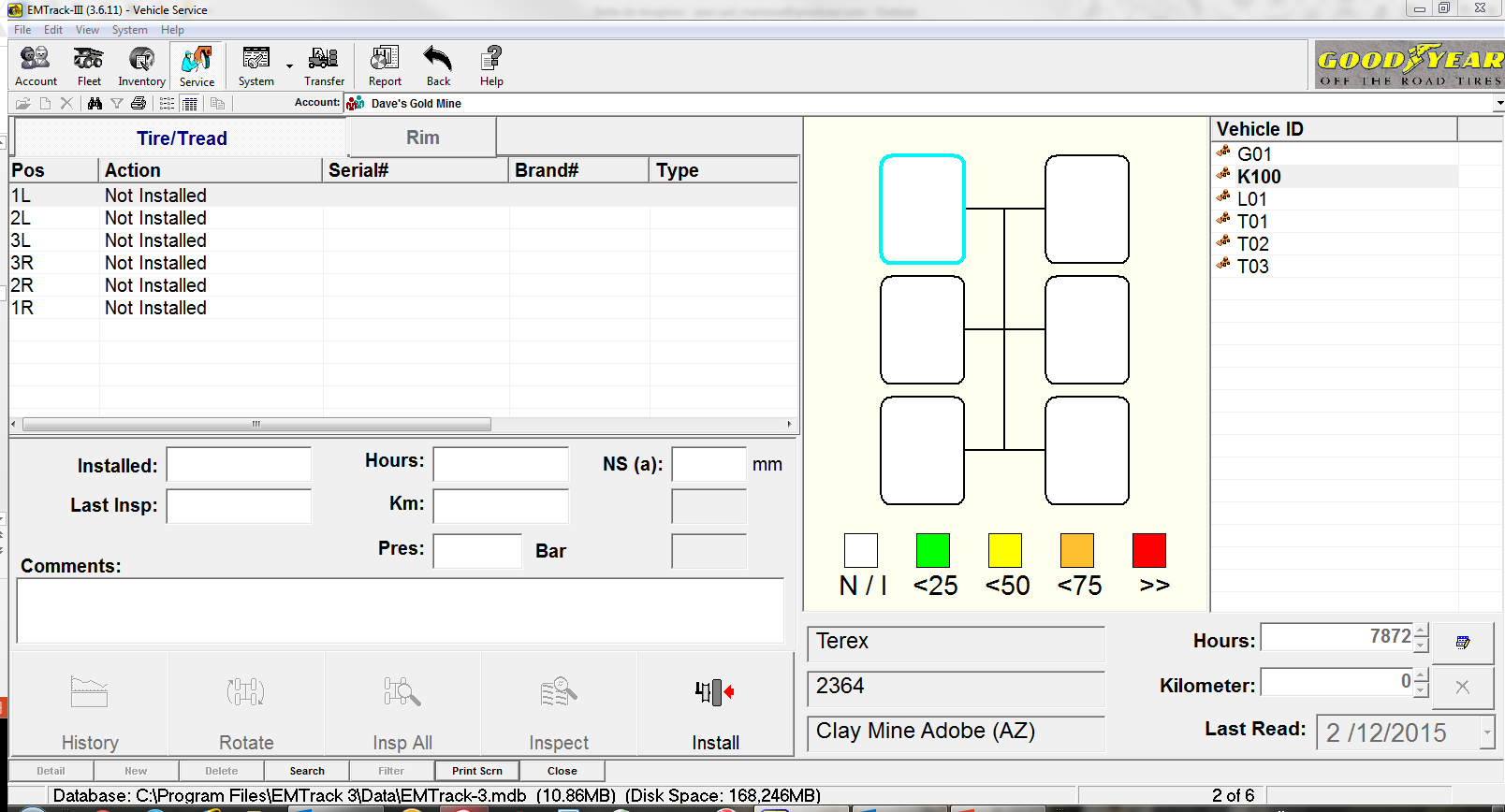 Click “Inspect”
Select a position and then “INSTALL”
[Speaker Notes: Select the position and then “INSTALL”]
Installing tires
Install tires on a vehicle
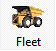 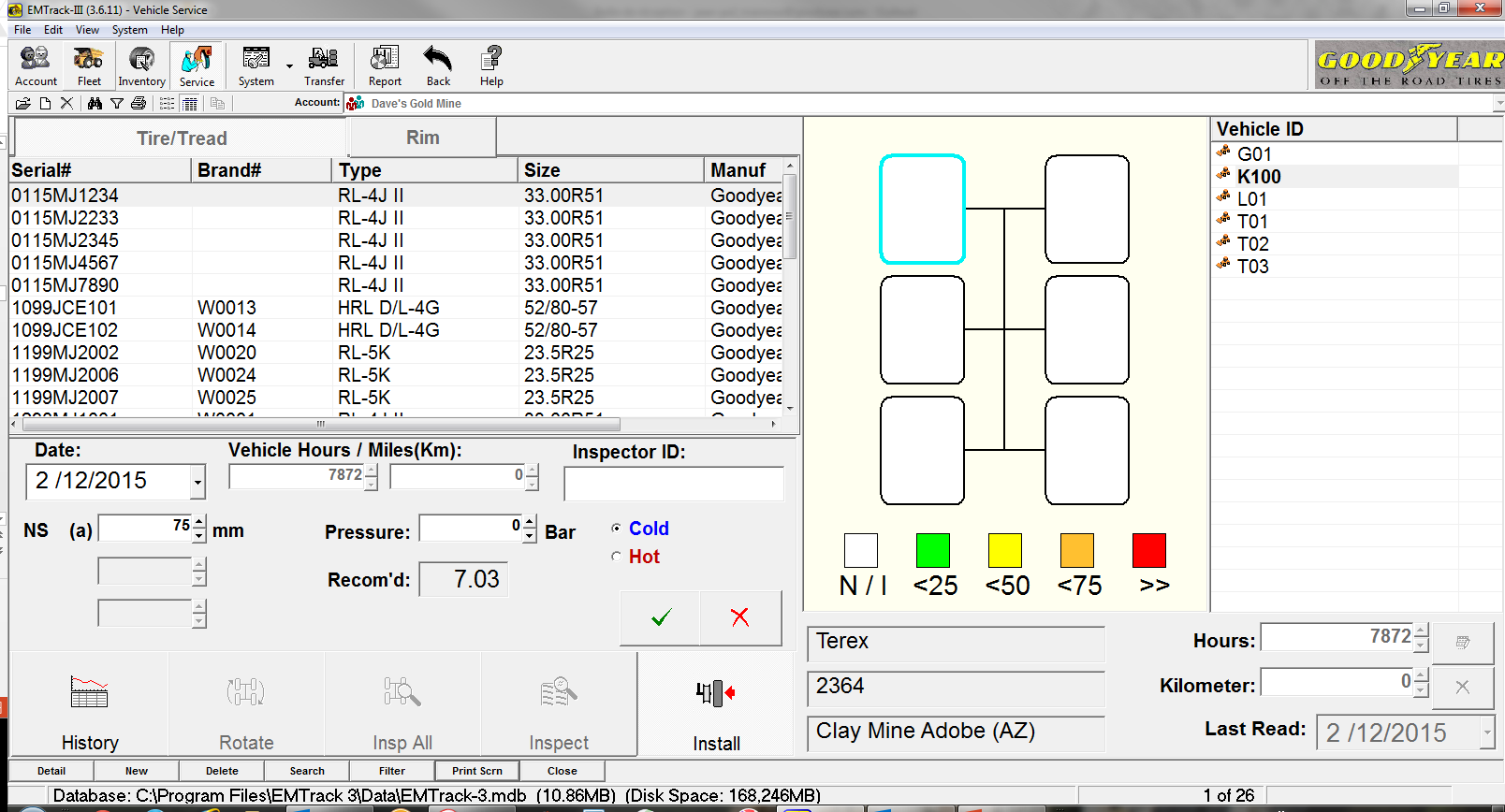 Select the tire you want to install
[Speaker Notes: Only  the available tires owned by the customer are visible (= tires in the inventory).

Are not available for installation, the tires in one of the following situations :
-scrap
-on hold
-repair
-retread]
Installing tires
Install tires on a vehicle
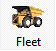 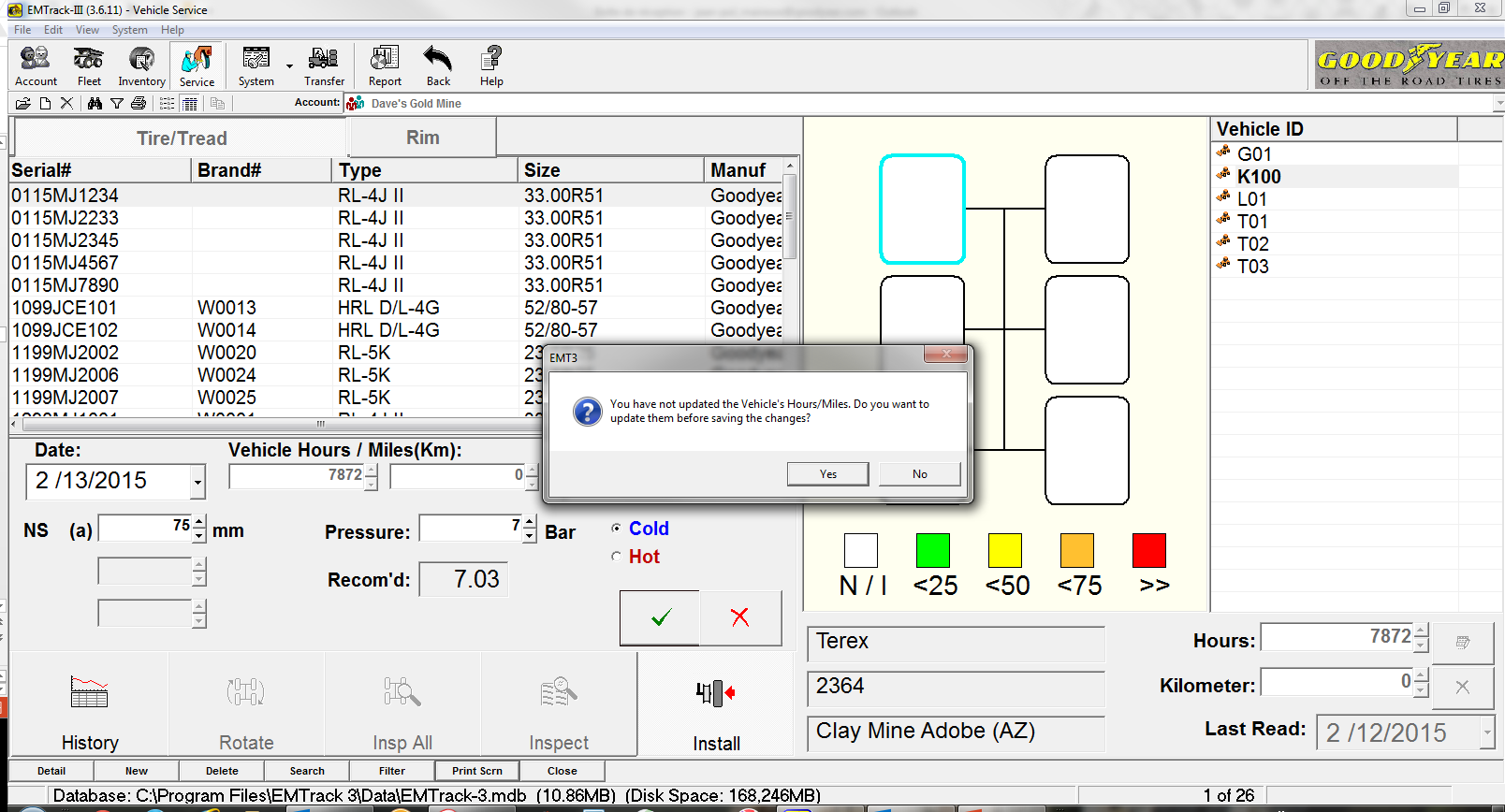 Installing tires
Install tires on a vehicle
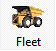 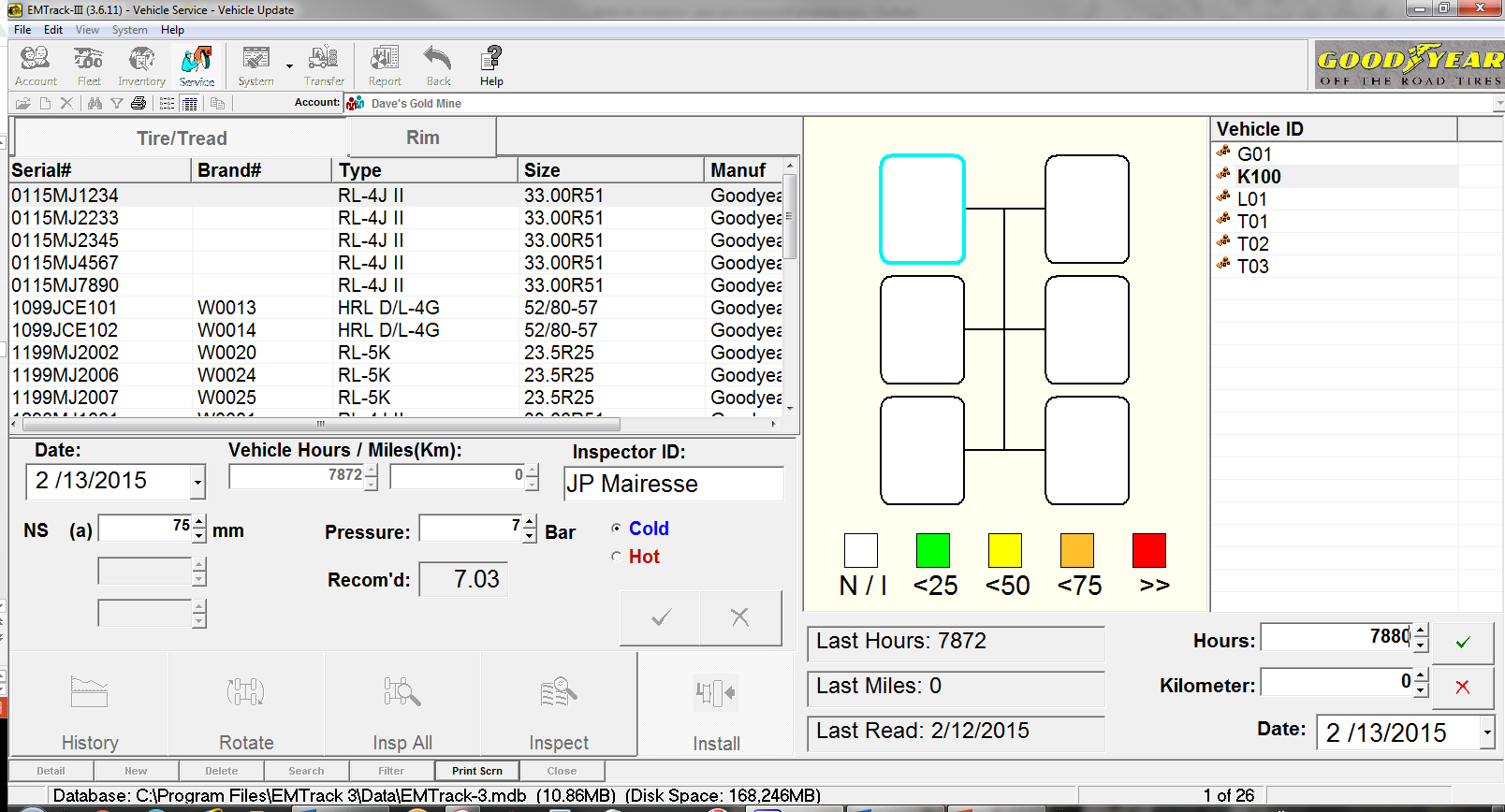 Update the data and click on the green “V”.
Installing tires
Install tires on a vehicle
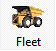 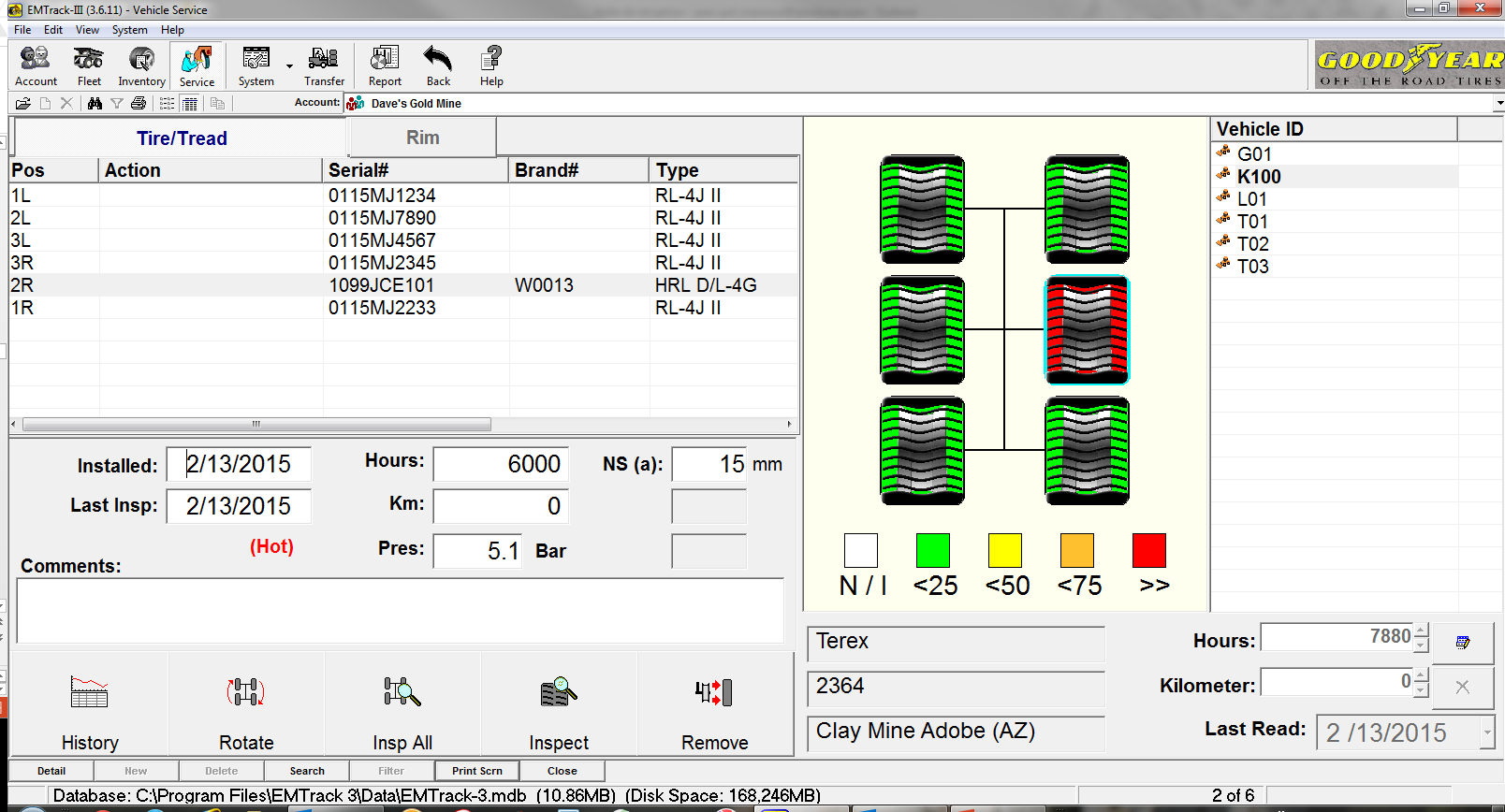 Wear % in color
Colors vs wear %
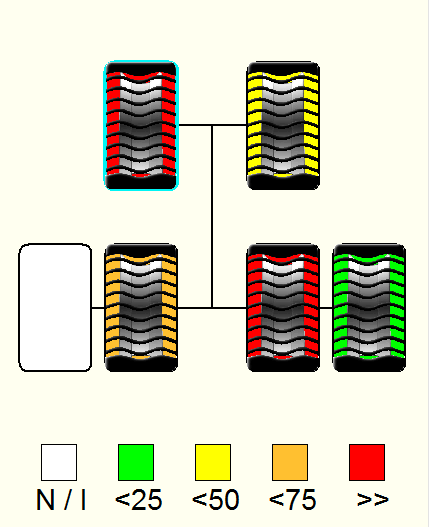 No tire installed
Wear % : less than 25%
Wear % : 26% - 50%
Wear % : 51% - 75%
Wear % : 76% - 100%
Tires management : filling data after inspection
Tires inspected : filling the data
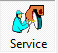 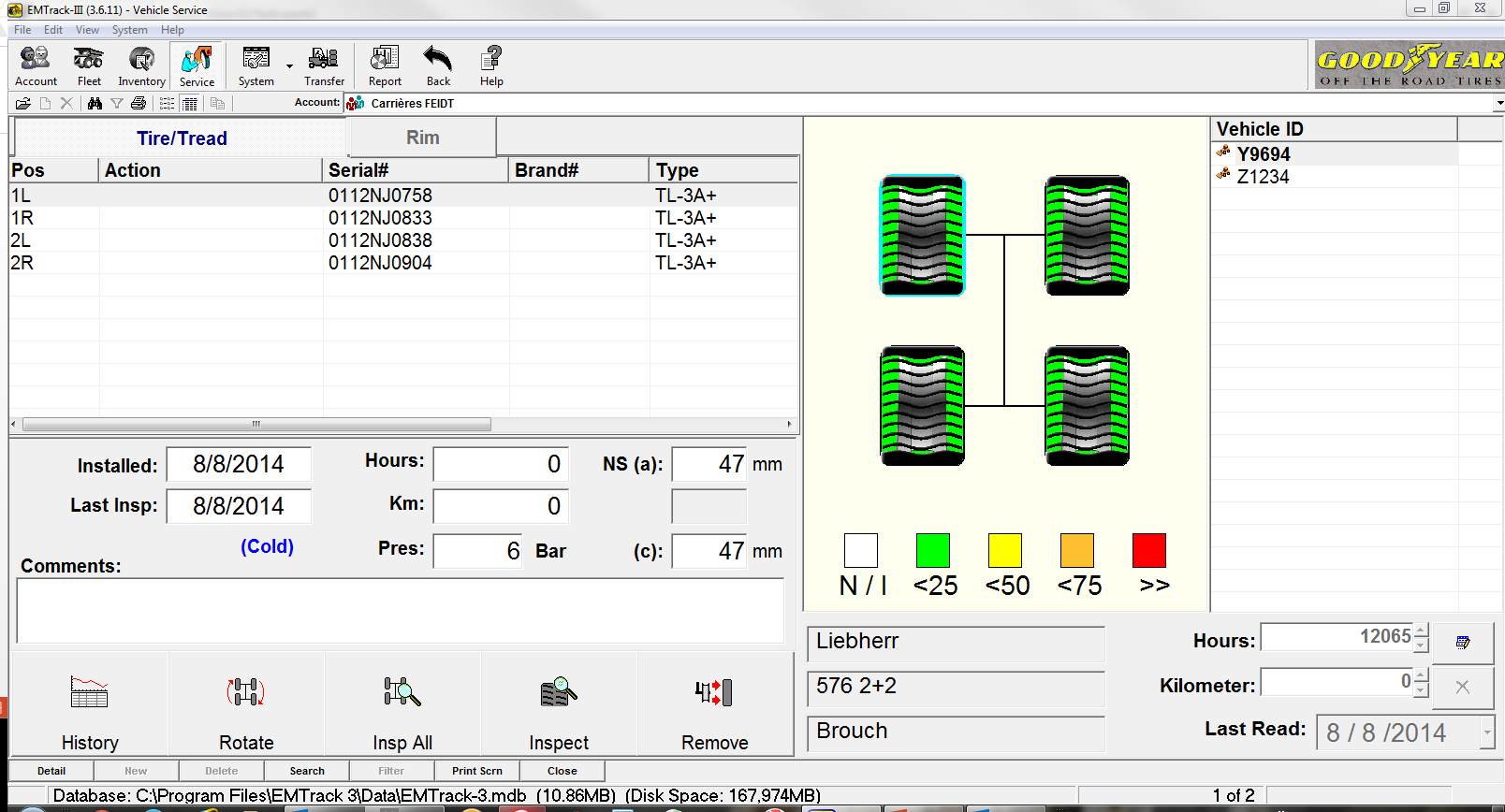 Click “inspect all”
[Speaker Notes: Click on the “SERVICE” icon, select the customer (1)
In the “Vehicle ID” list (on the right side) , select the involved machine (2). 
You get now the view of the inspected machine]
Tires management : filling data after inspection
Tires inspected : filling the data
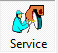 Step 1
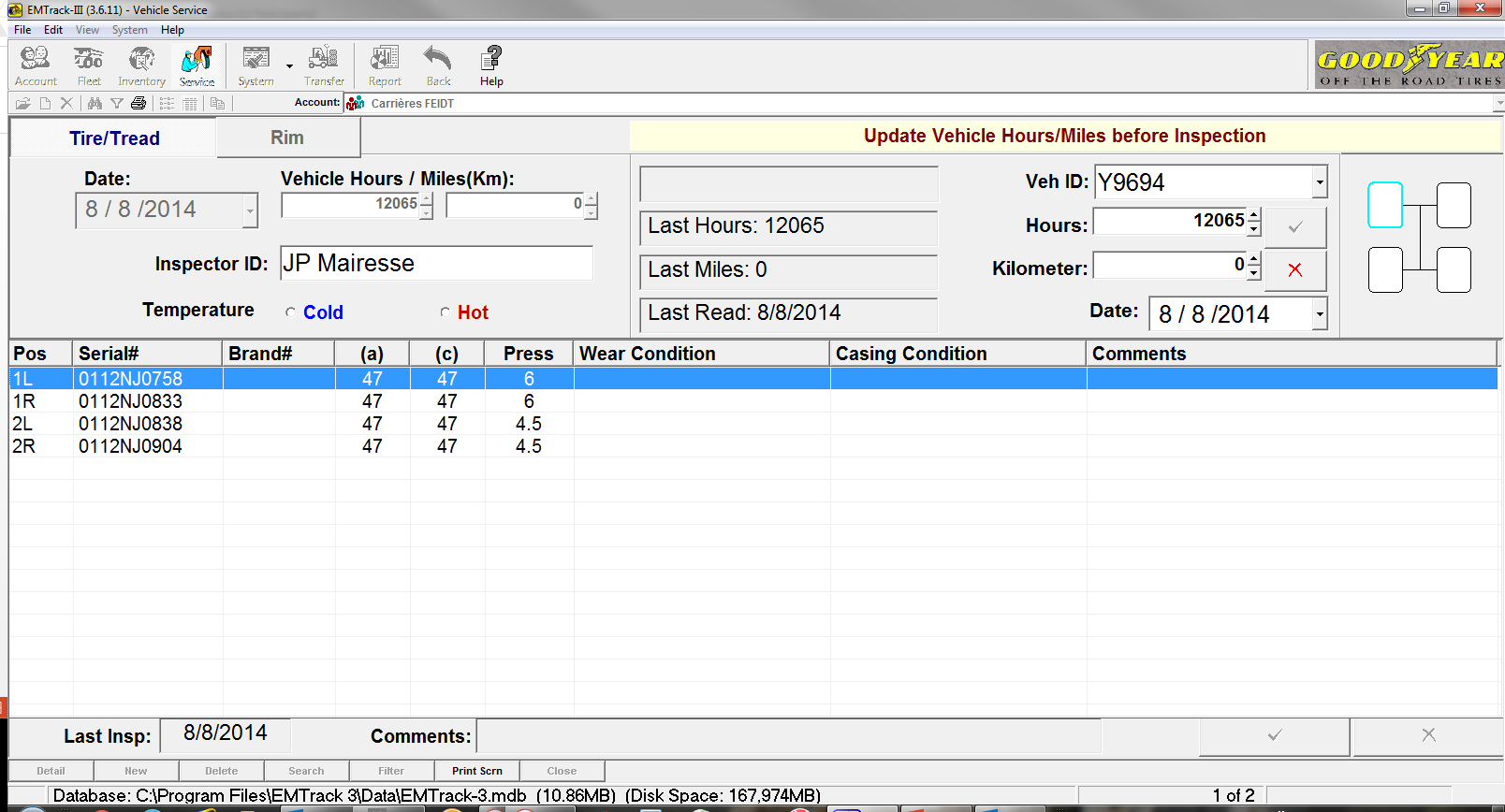 Tires management : filling data after inspection
Tires inspected : filling the data
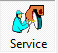 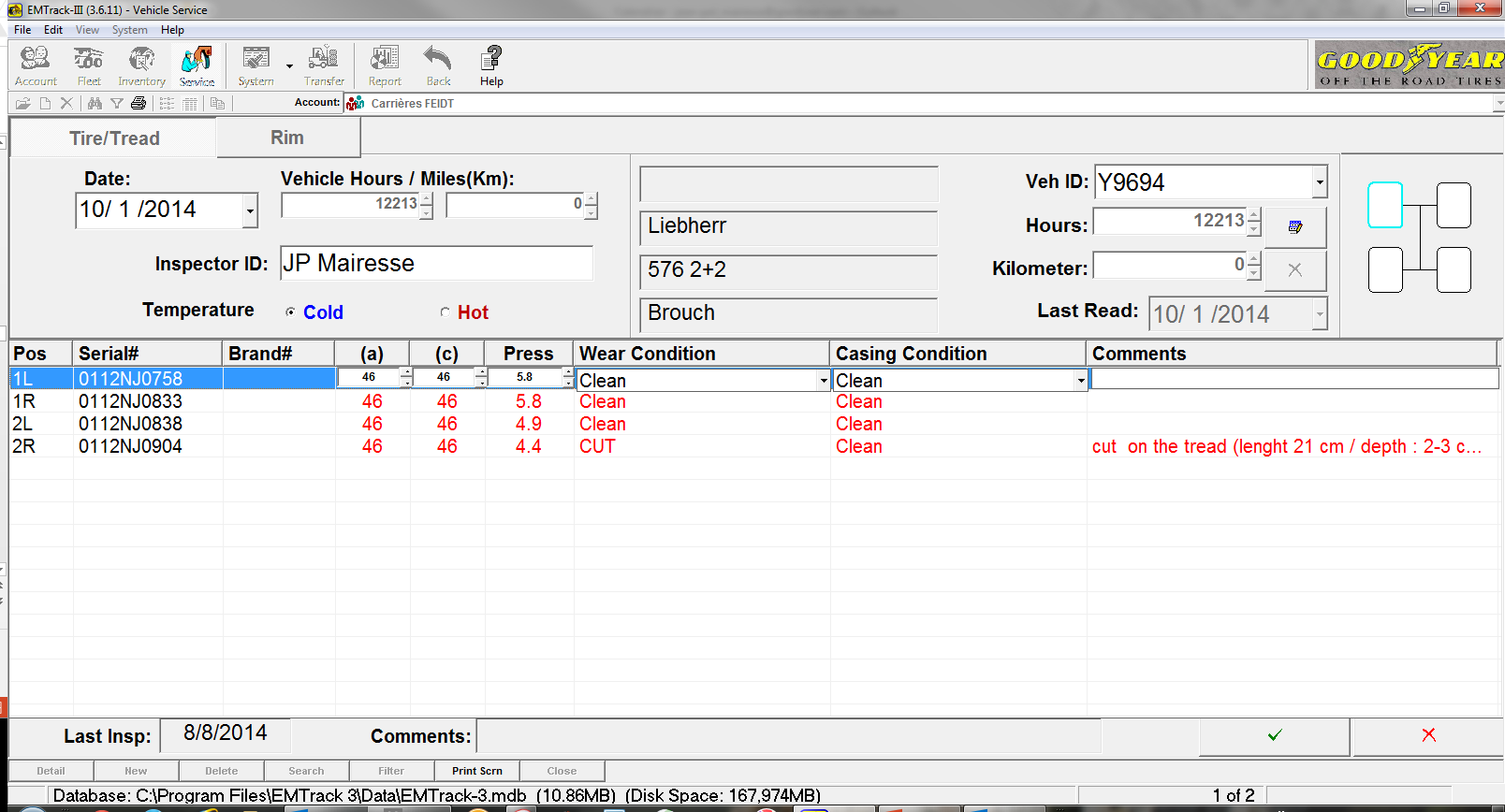 Measurements after your inspection
Added comments (if needed)
To be used 
(if needed)
Click here to save
[Speaker Notes: Visit on Oct.,10,2014 (Previous : 8/8/2014) - 148 hours in service in this example.
Now that the date & the hour are updated, choose the correct  “TEMPERATURE”]
Tires management : dismounting
Dismounting a tire
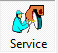 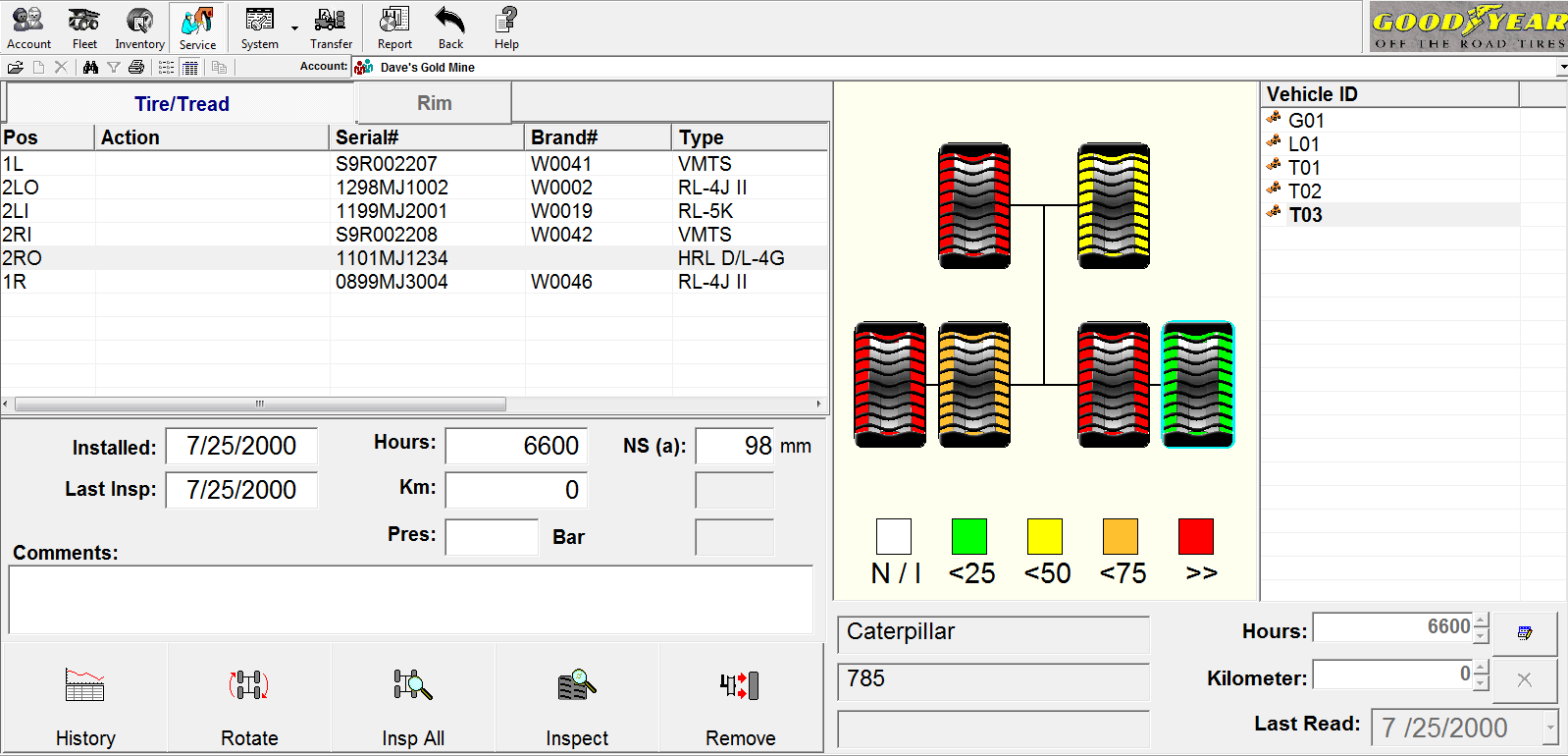 Select the tire to be dismounted
Click “Remove”
[Speaker Notes: You may remove a tire for different reasons :
-to repair
-to retread
-to scrap
-for a claim (“On hold”)
- The customer sold / transferred the tire]
Tires management : dismounting
Dismounting a tire
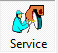 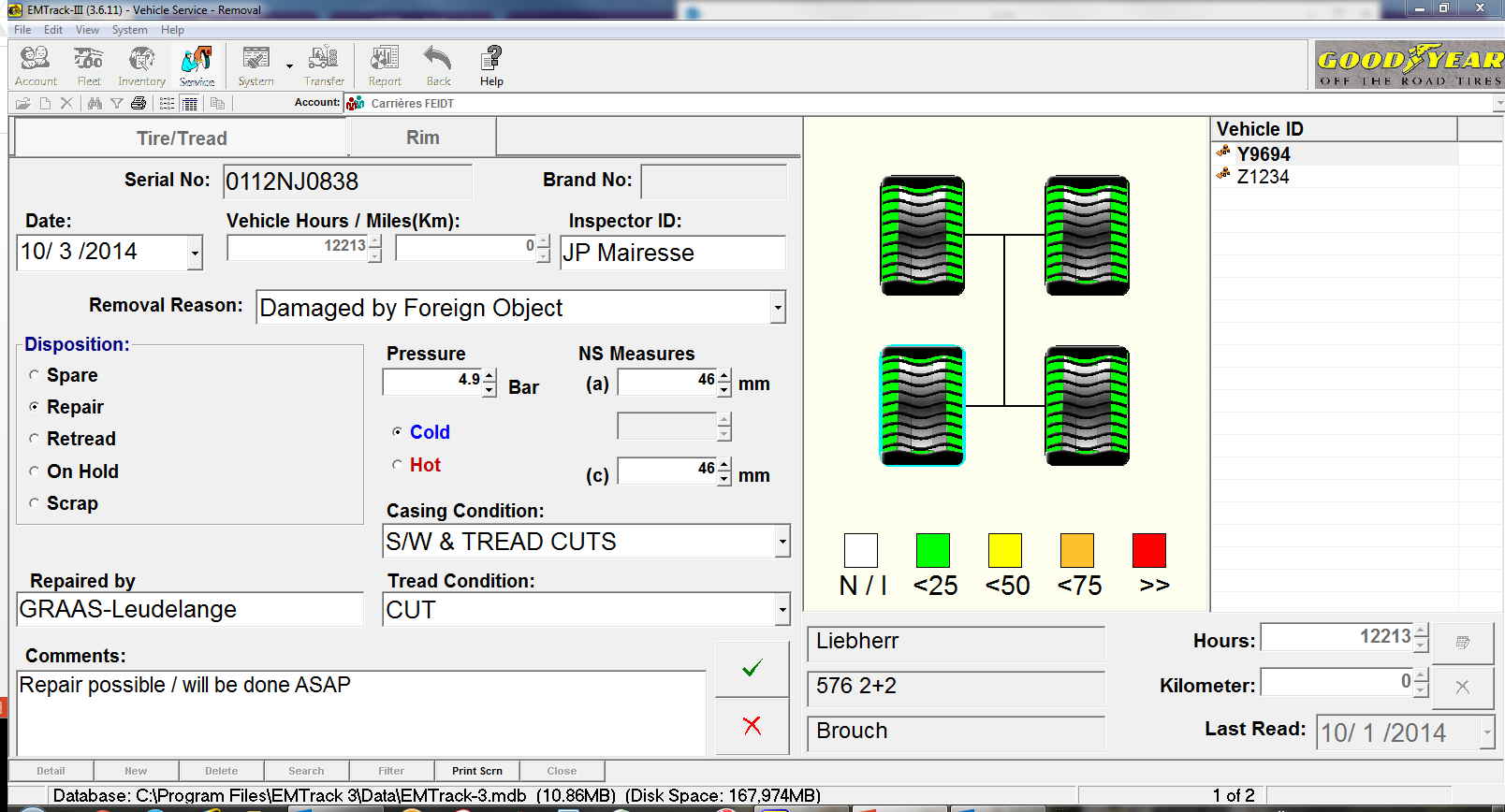 [Speaker Notes: Fill available information (as much as possible).]
Tires management : dismounting
Dismounting a tire
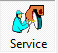 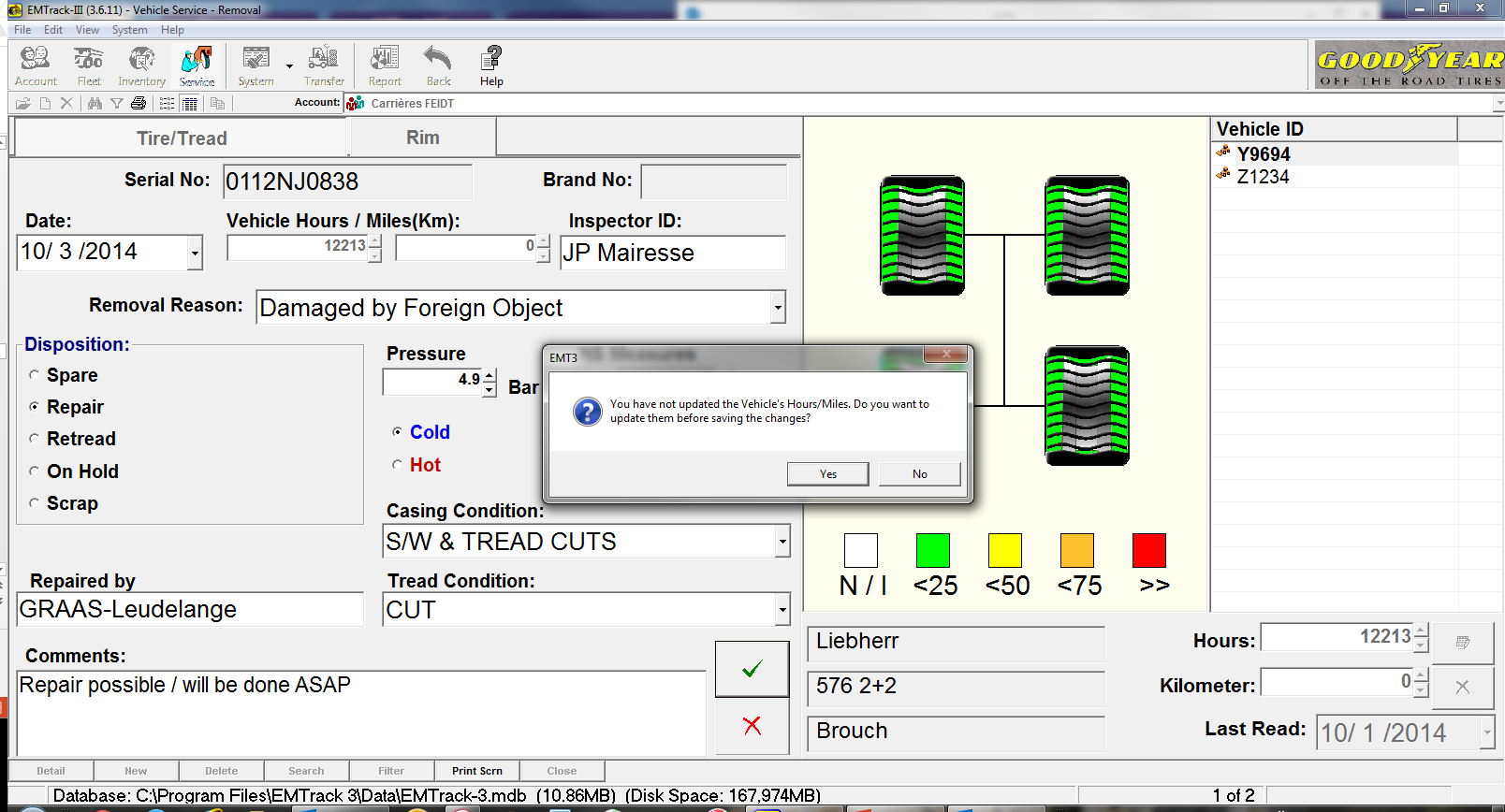 Tires management : dismounting
Dismounting a tire
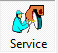 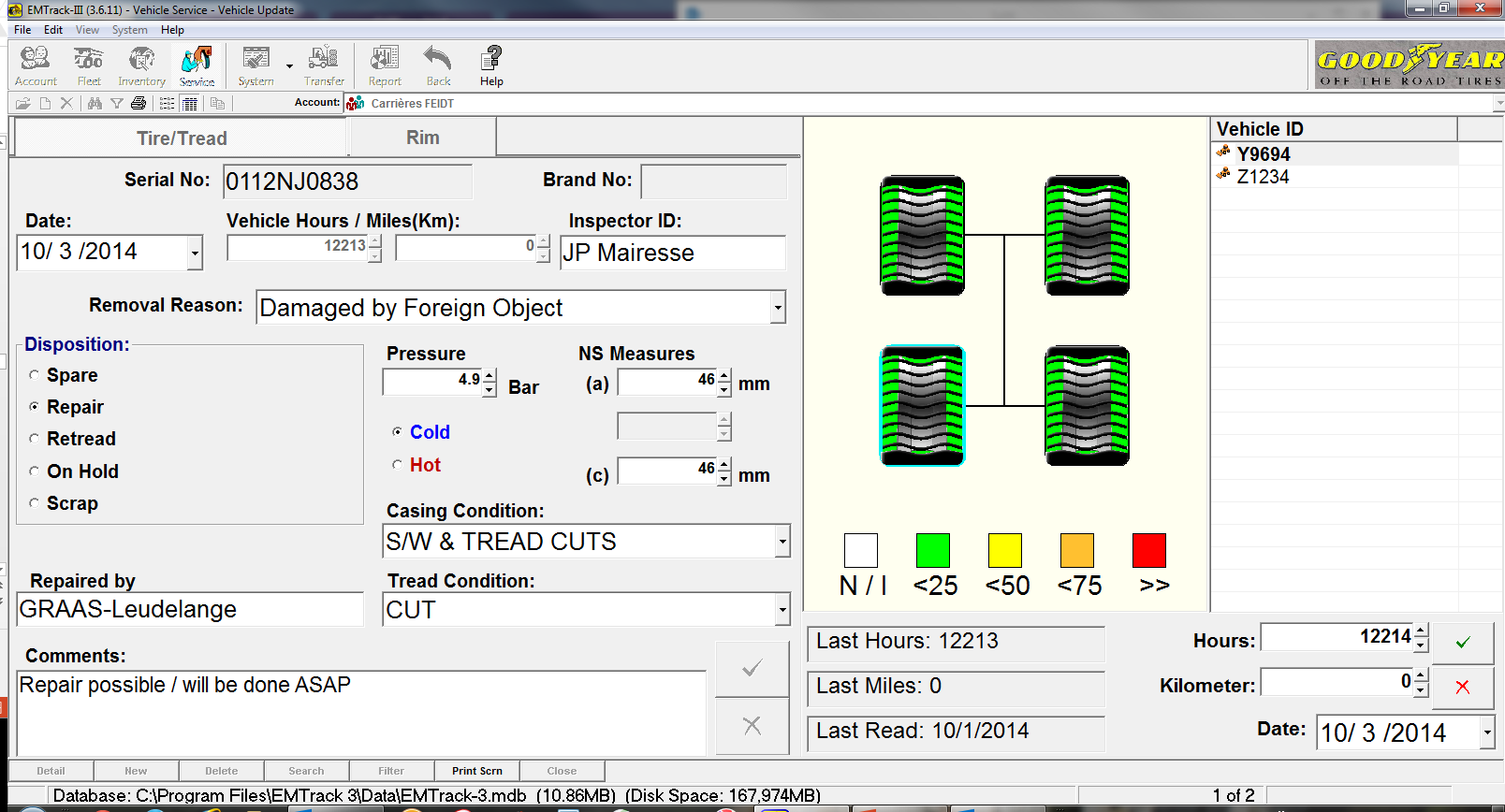 [Speaker Notes: You have to CHANGE the Hours (add one hour at least)]
Tires management : dismounting
Dismounting a tire
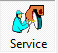 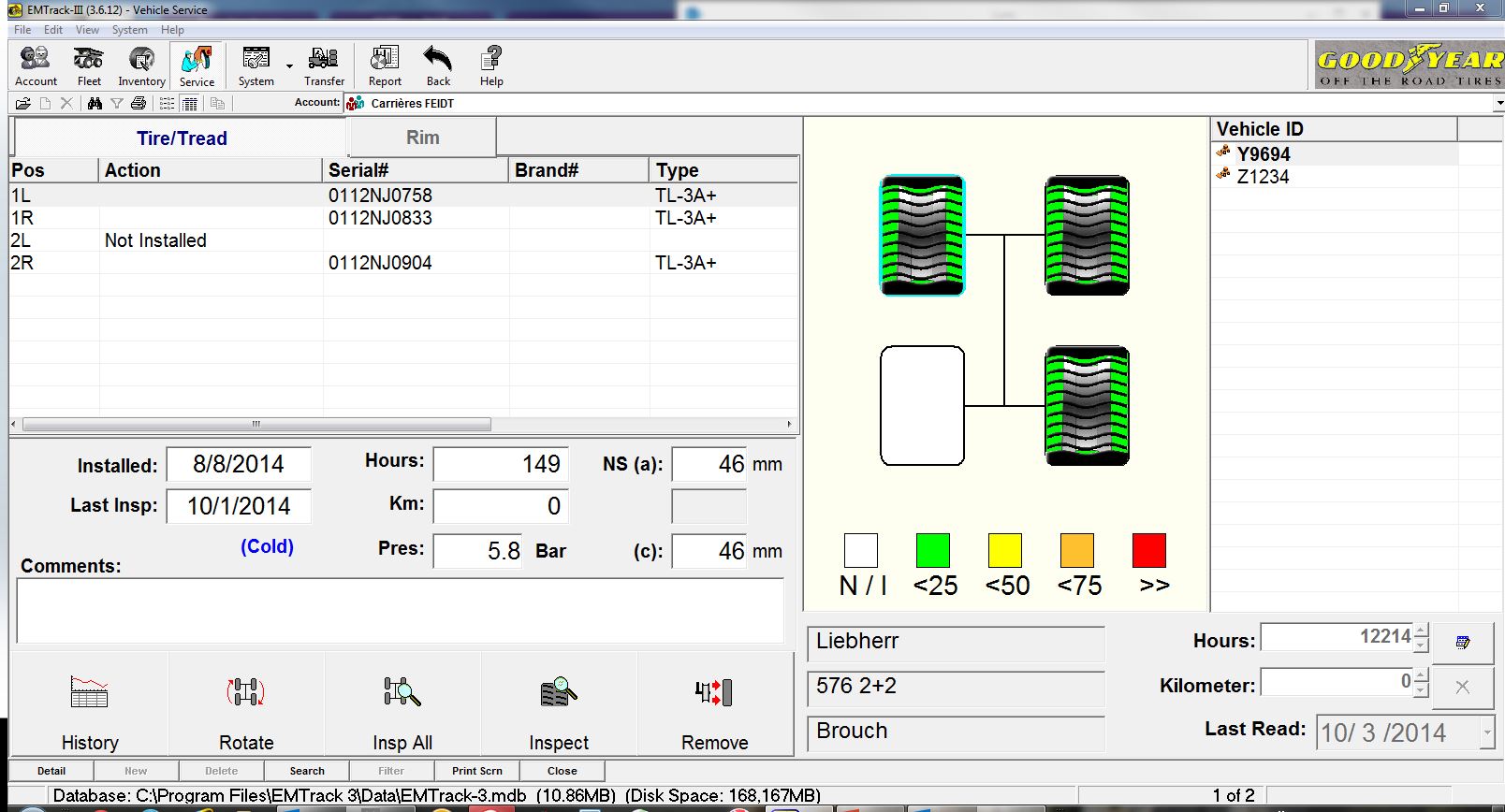 [Speaker Notes: Don’t forget to remount another tire.]
Tires management : rotating tires
rotate / position changes
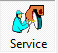 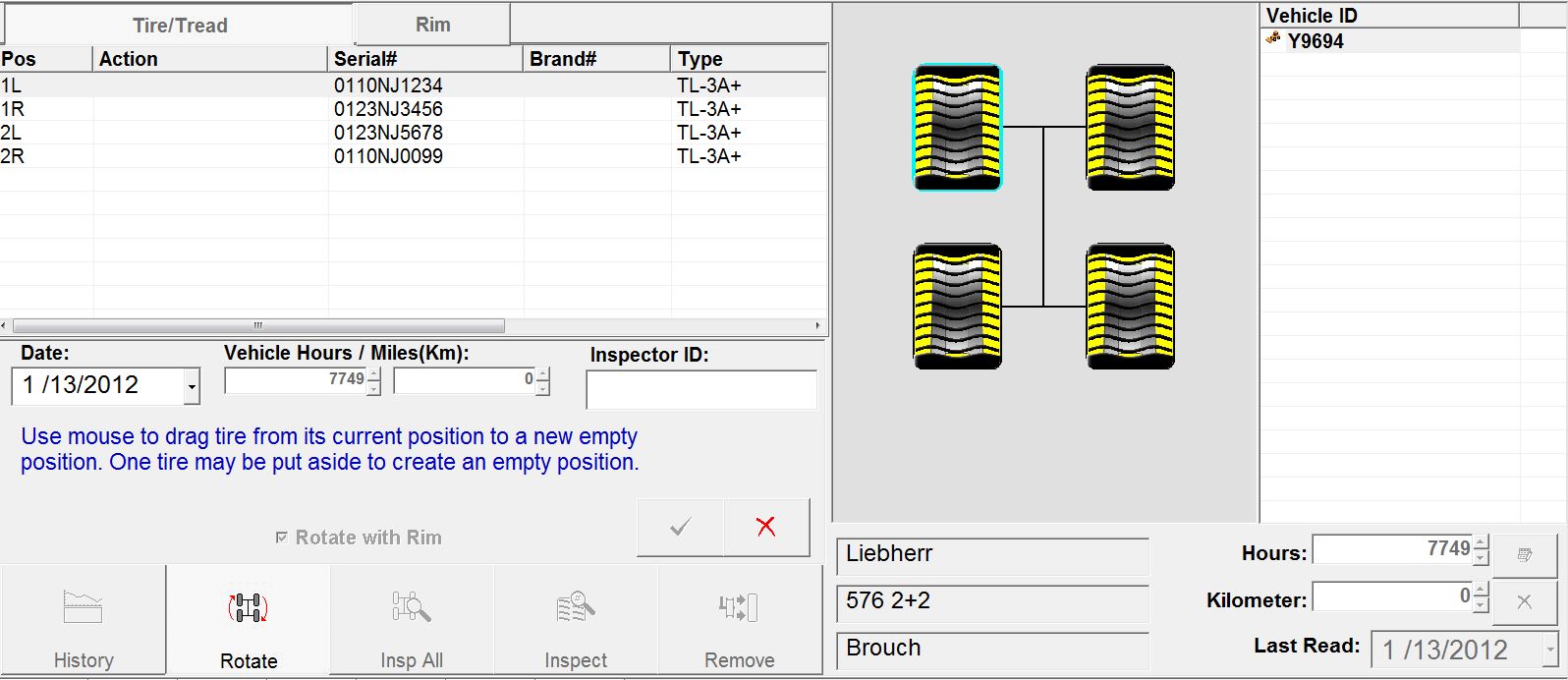 Tires management : rotating tires
Machine : rotate / position changes
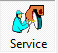 1L >< 2L
1R >< 2R
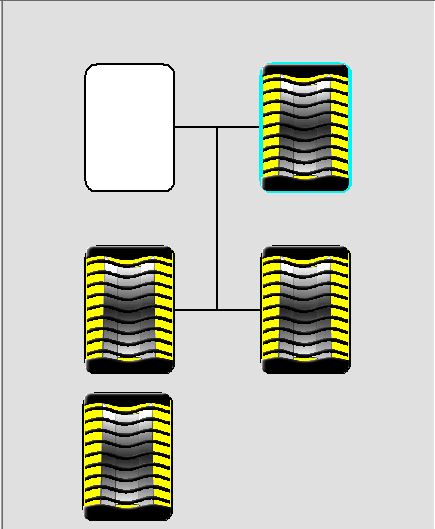 The tire pos.1L is put aside to create and empty position. The tire 2L is dragged on position 1L, and the tire apart is dragged on position 2L
[Speaker Notes: Rotation of tires :

From 1L to 2L , idem for the right side

Must be done tire per tire !!!!]
Tires management : rotating tires
Rotating / positions changes
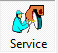 Rotation / exchange between A & B positions (as example) :

The tire “A” (1L) is put aside (click and drag)

The tire “B” (2L) moves from its original position to the 1L.

The tire “A” is mounted on the position 2L.

The rotate process is only possible to be done on one machine. In case of exchanges between 2 different machine, use the dismounting / mounting procedure.
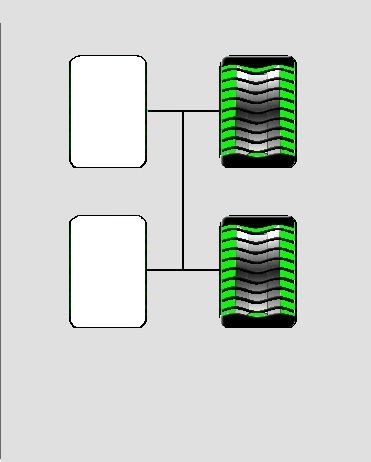 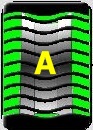 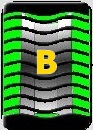 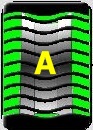 Rotation finalized
Tires management : rotating tires
Machine : rotate / position changes
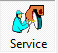 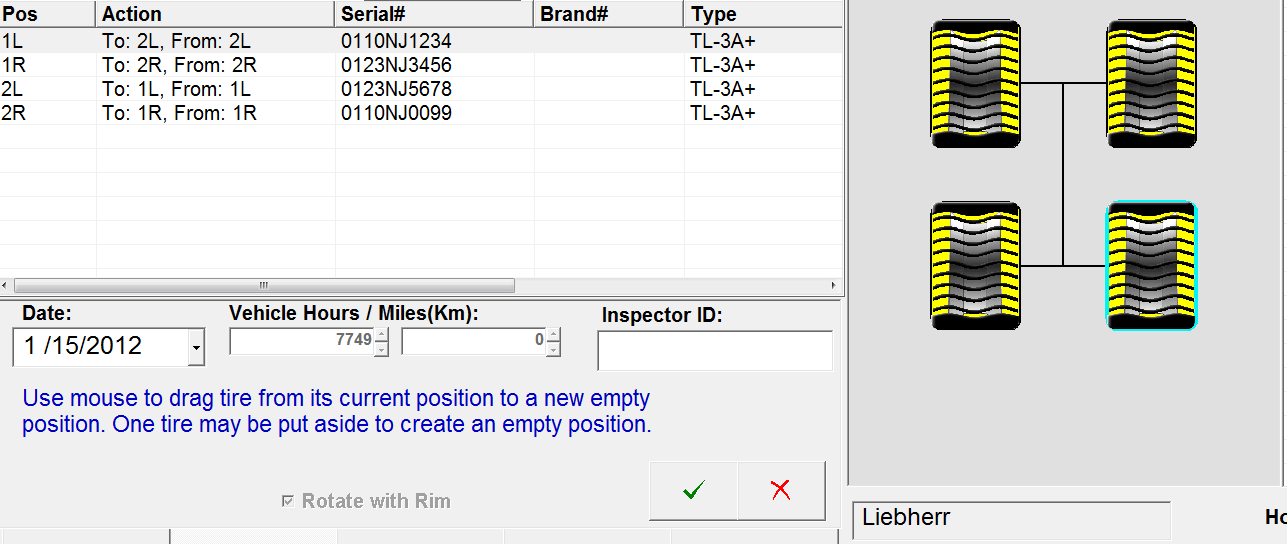 Changes positions
Tires management : rotating tires
Tire return to inventory
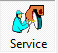 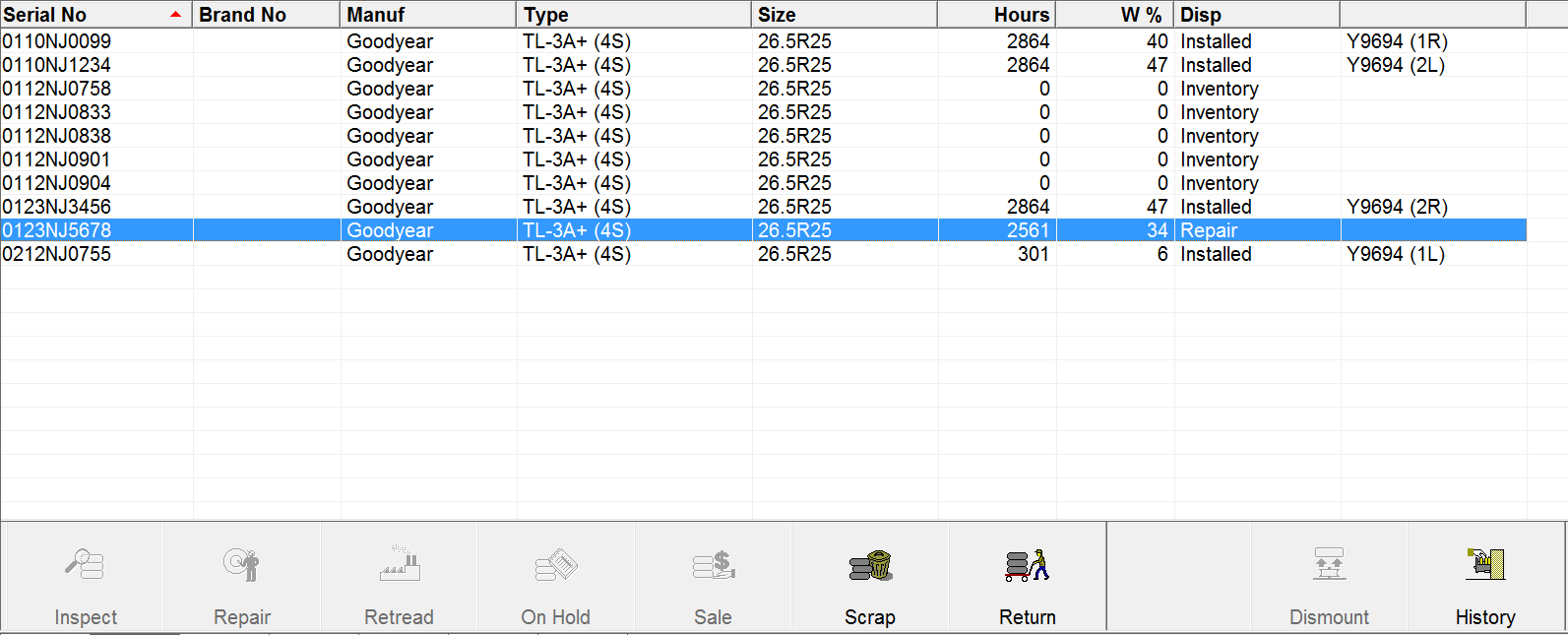 A tire sent to repair (or retreat, etc..) must return to the inventory before it can be remounted on a machine. Click on “return”.
[Speaker Notes: When a tire is not available in the inventory (repair / on hold / Scrap…), before to be reused, it must come back to inventory.]
Returns
Tire return to inventory
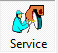 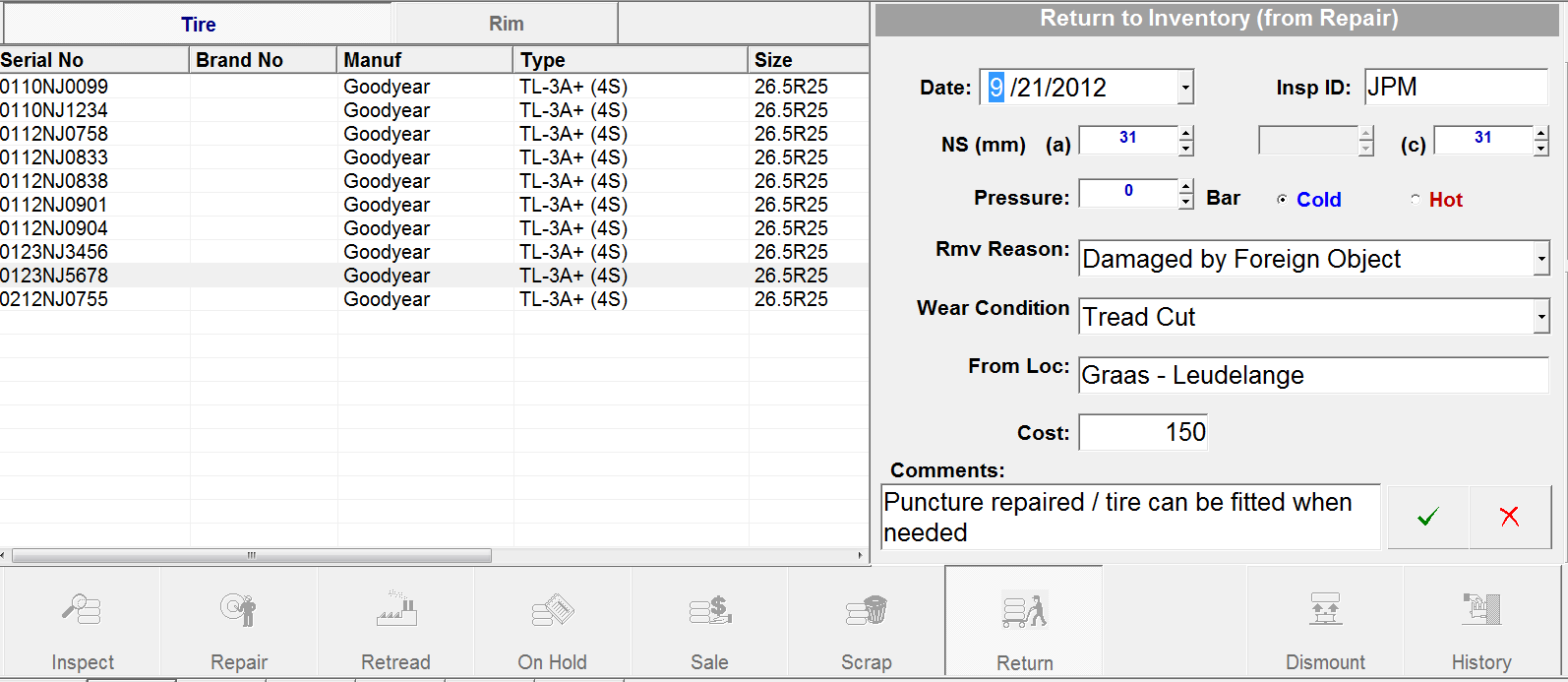 Additional information can be filled to complete historic data : 
Date of the return / cost / comments.
Returns
Tire return to inventory
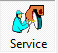 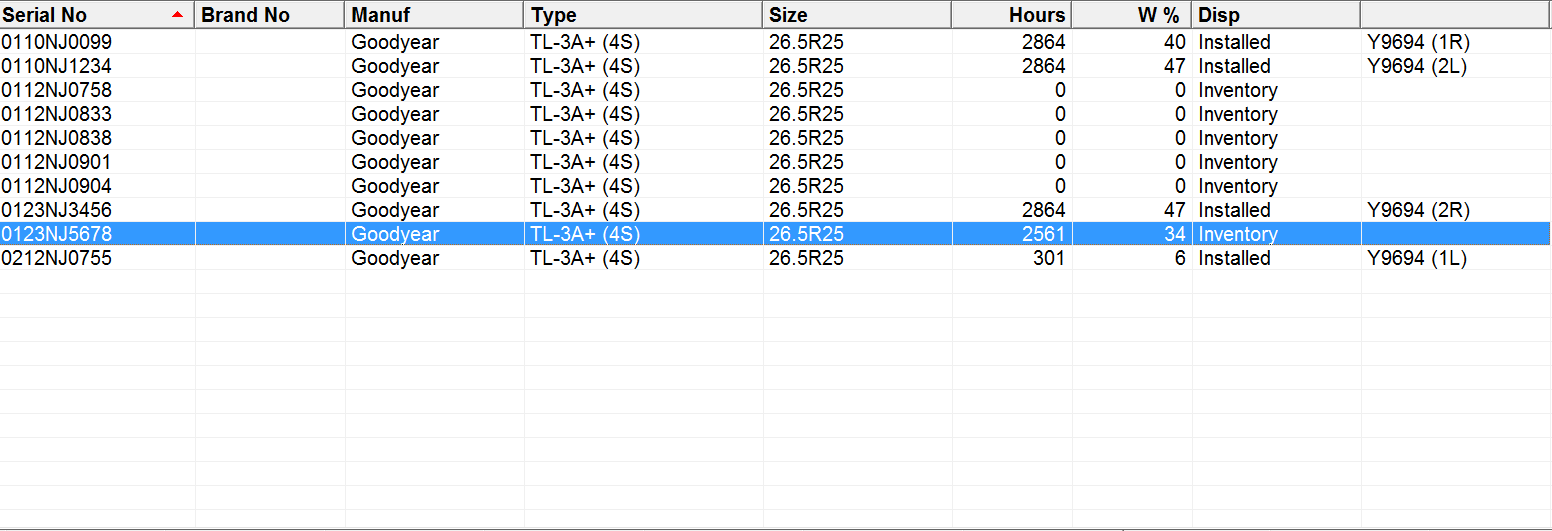 The tire is back to the inventory
Returns
Tire return to inventory
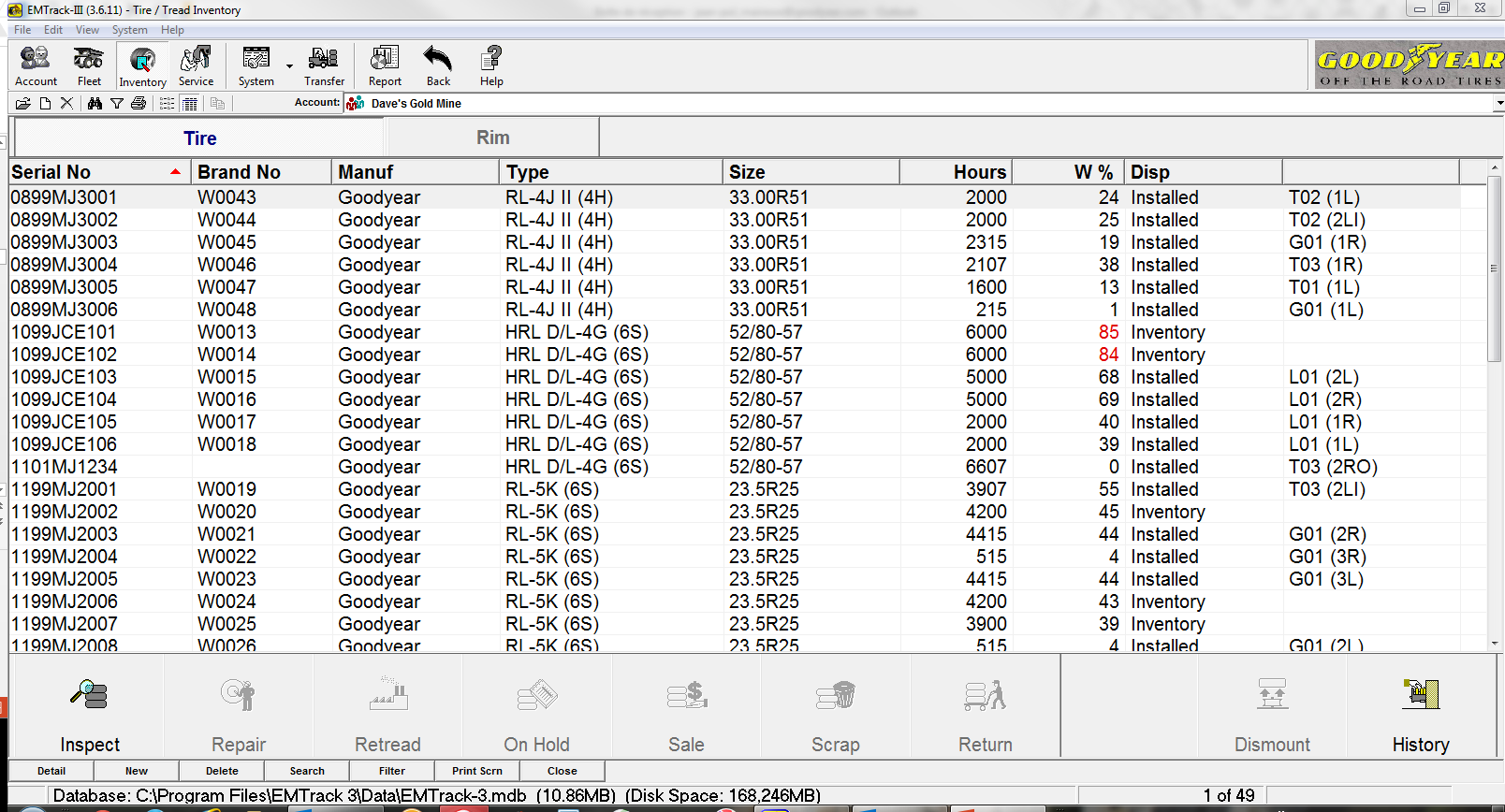 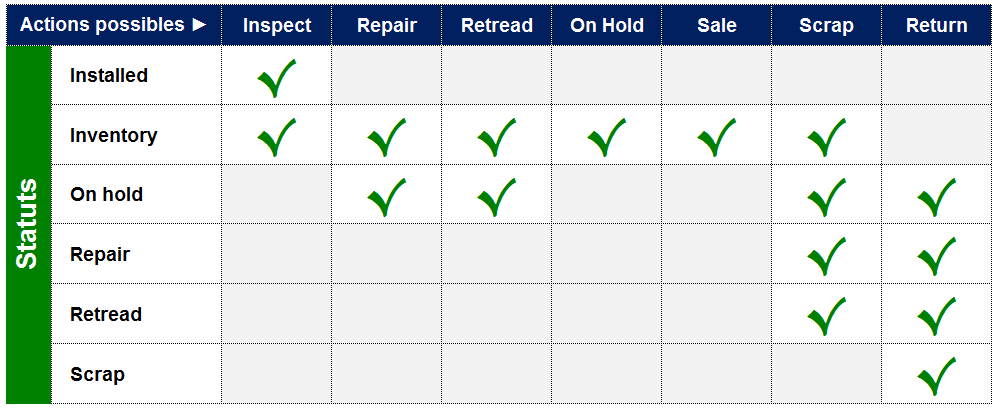 Transfer
Transfer : tires
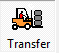 Original customer
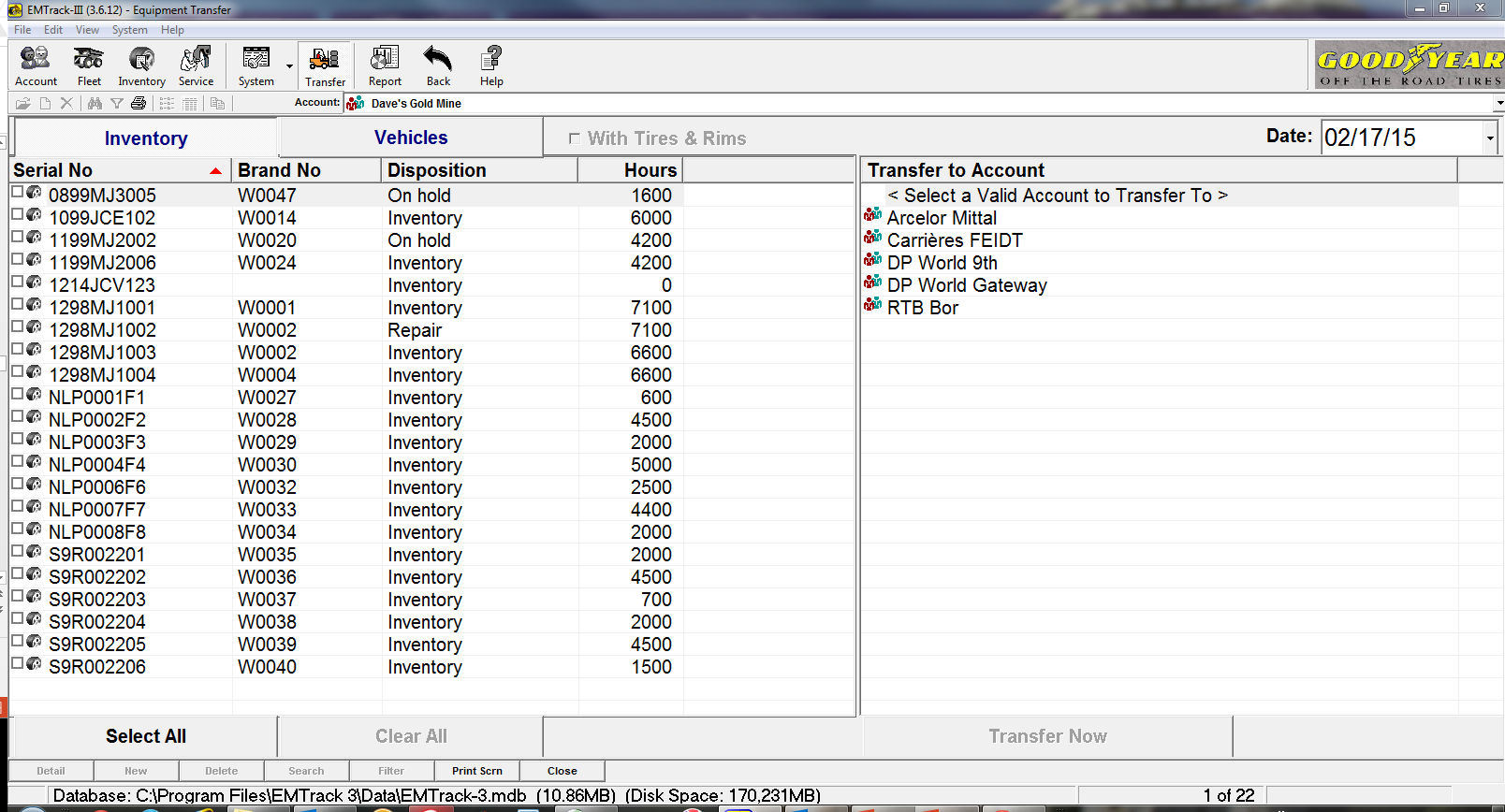 Transfer
Transfer : tires
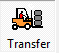 Current account
Transfer date
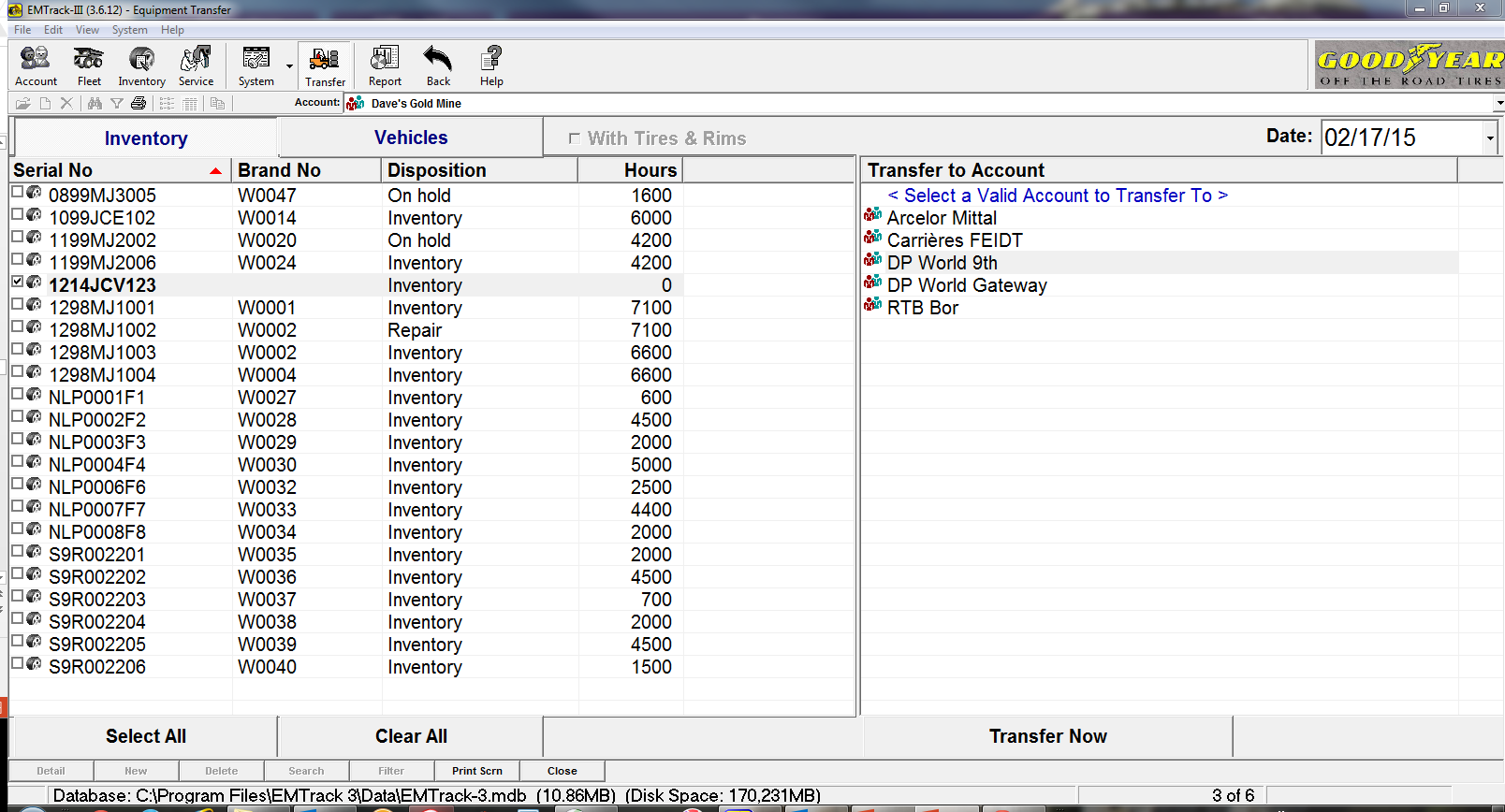 Select the tire(s) you will transfer
Select the final account
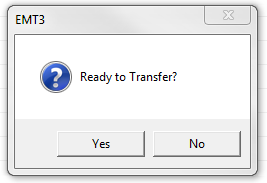 The tire is transferred to the final account inventory
Click “transfer now”
[Speaker Notes: - Only non-installed tires can be transferred.
-Transfer of tires means that the customer who will receive the tires is already existing in the accounts list…]
Transfer
Transfer : vehicles
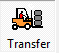 Current account
Transfer date
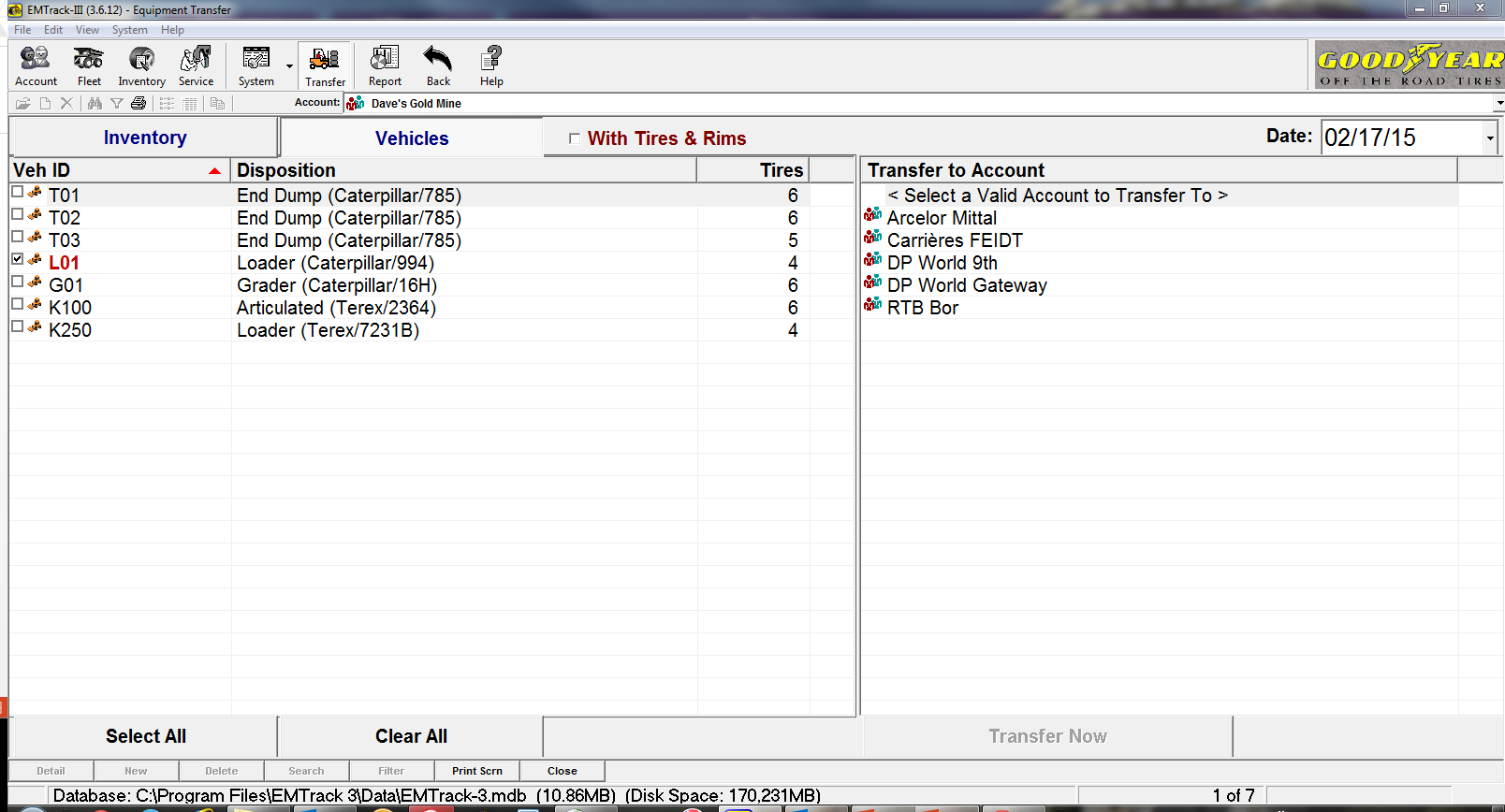 Transfer with tires and rims ?
Select the vehicle(s) you will transfer
Select the final account
[Speaker Notes: Transfer with tires & rims :
If yes, the vehicle is transferred as it was at the “Current account”.
If NO = Split between tires/rims & vehicle :
the tires will be transferred to the current account inventory
the vehicle is transferred to the final account without wheels. The four positions (here in this sample) will be “blank” on the vehicle service screen.]
Tires history
Tire History
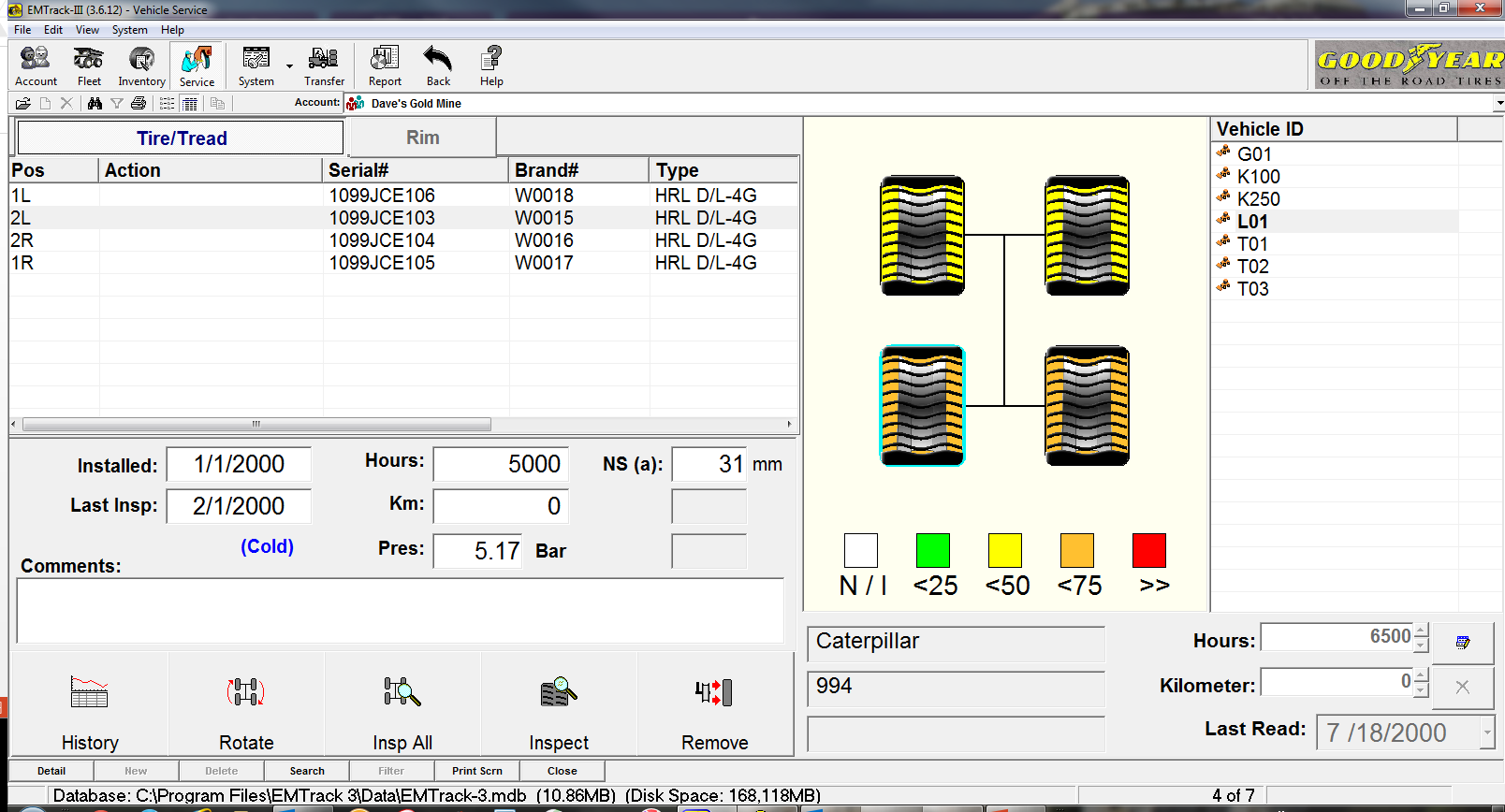 Tires history
Tire History
Tire History
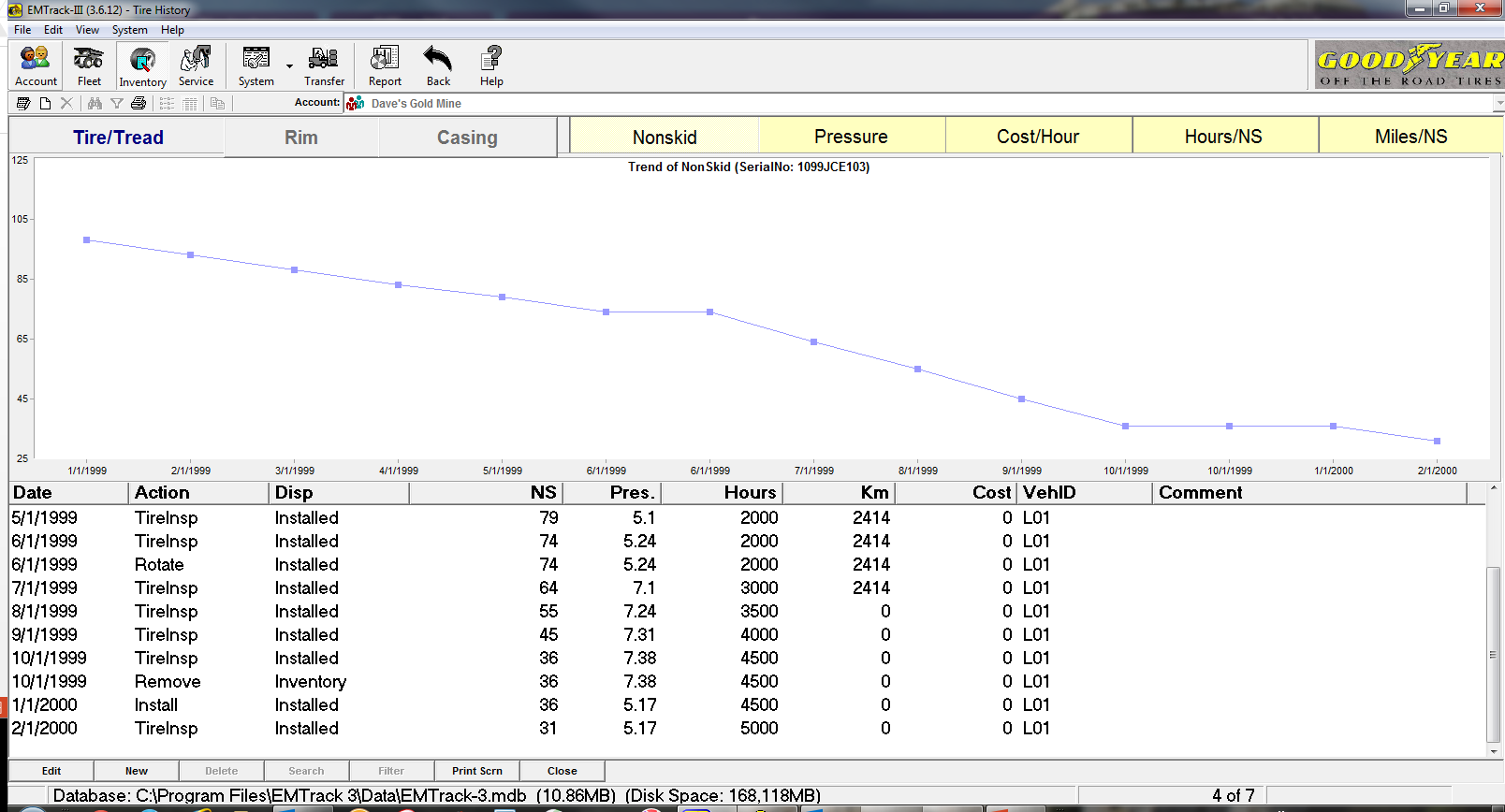 Tires history
Tire History
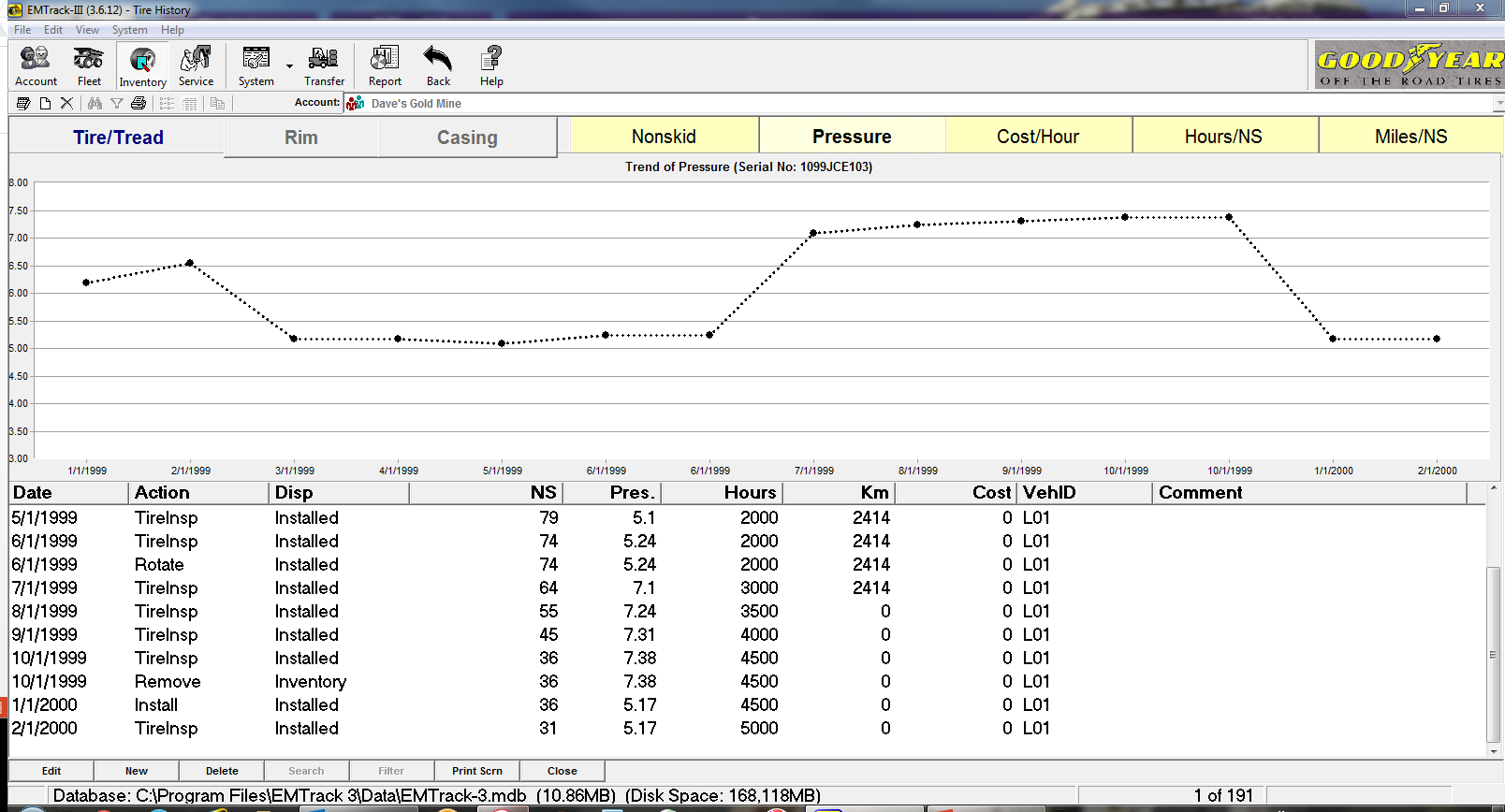 Tires history
Tire History
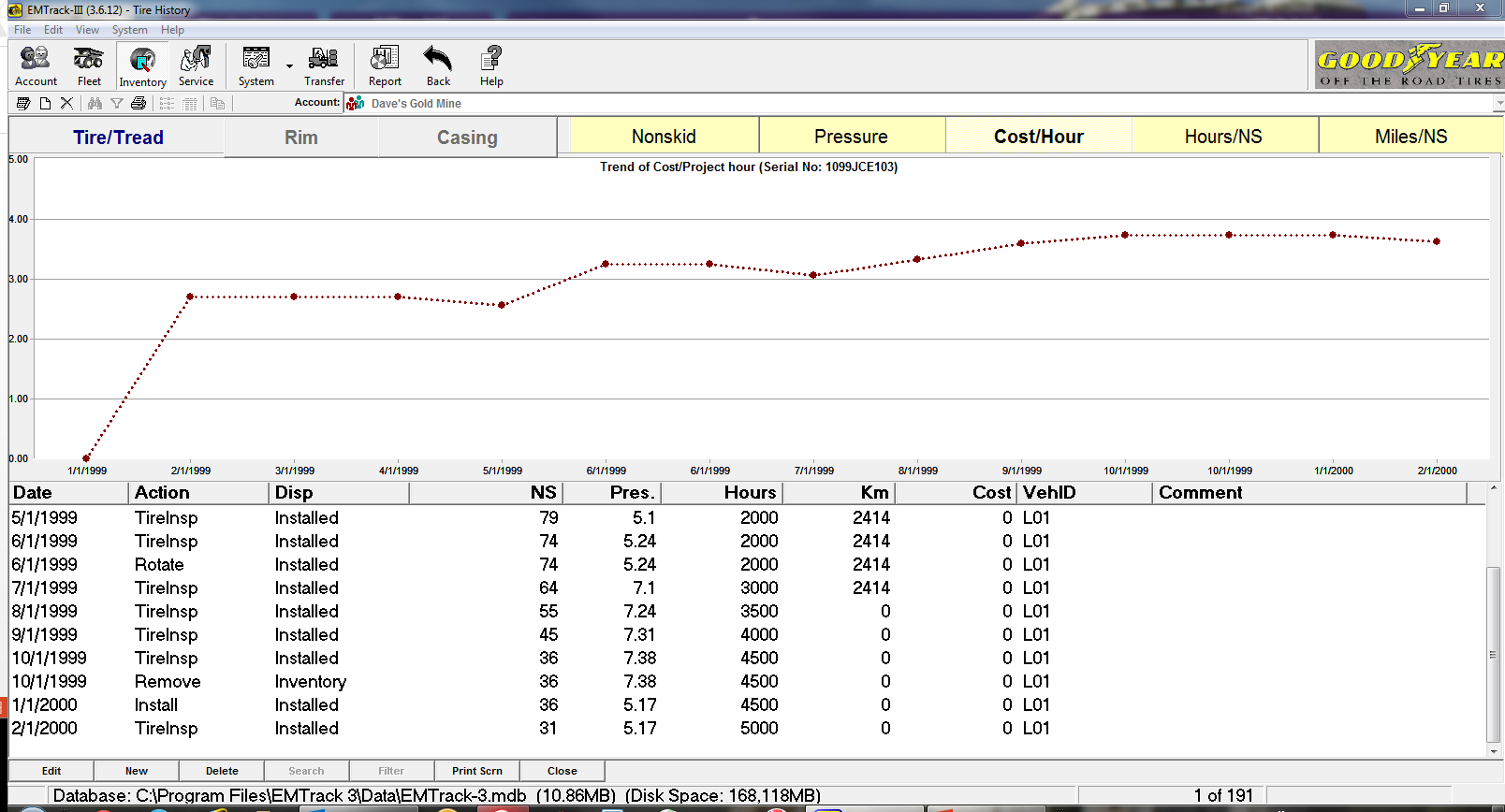 Reporting
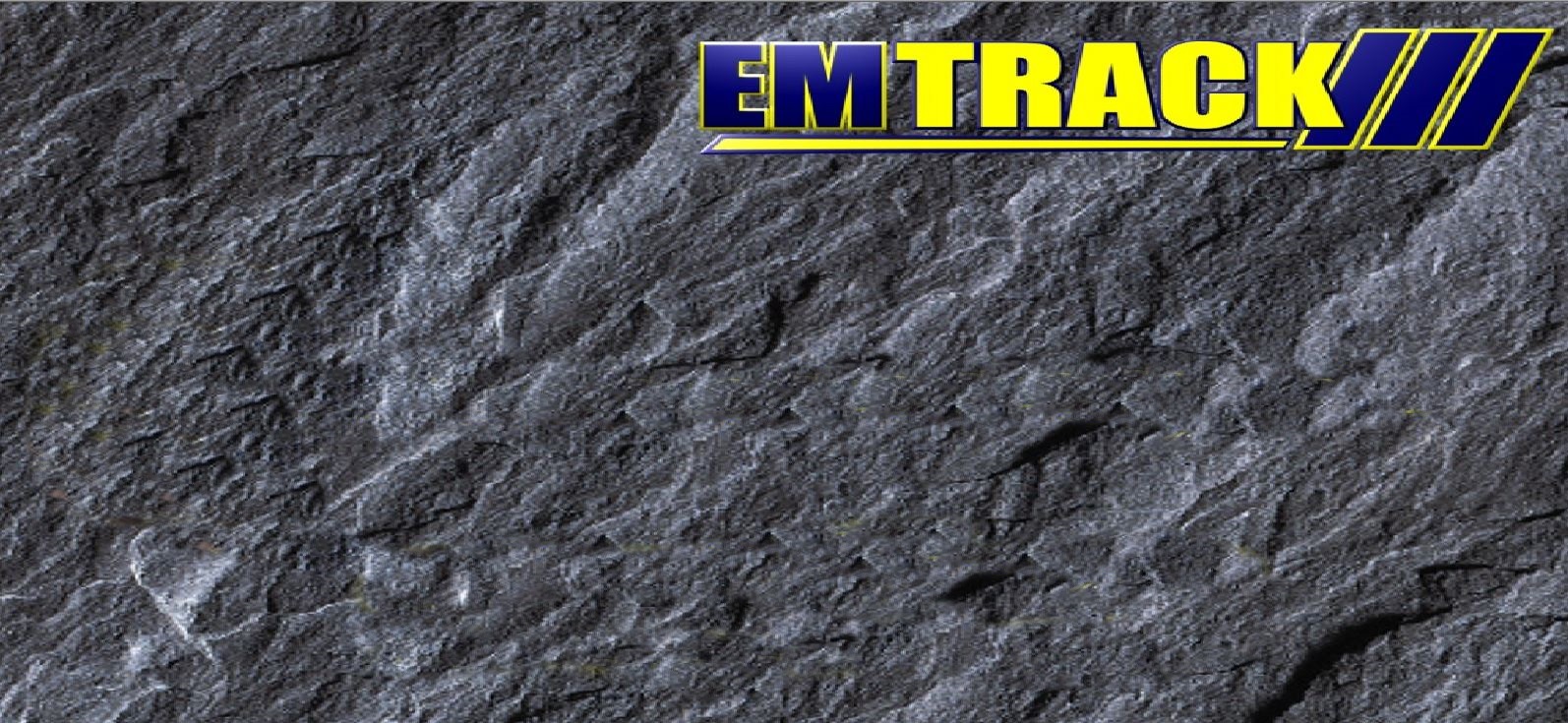 4.Reports
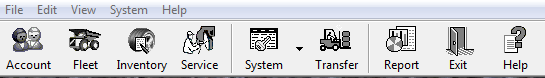 Reporting
Reports : main page
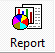 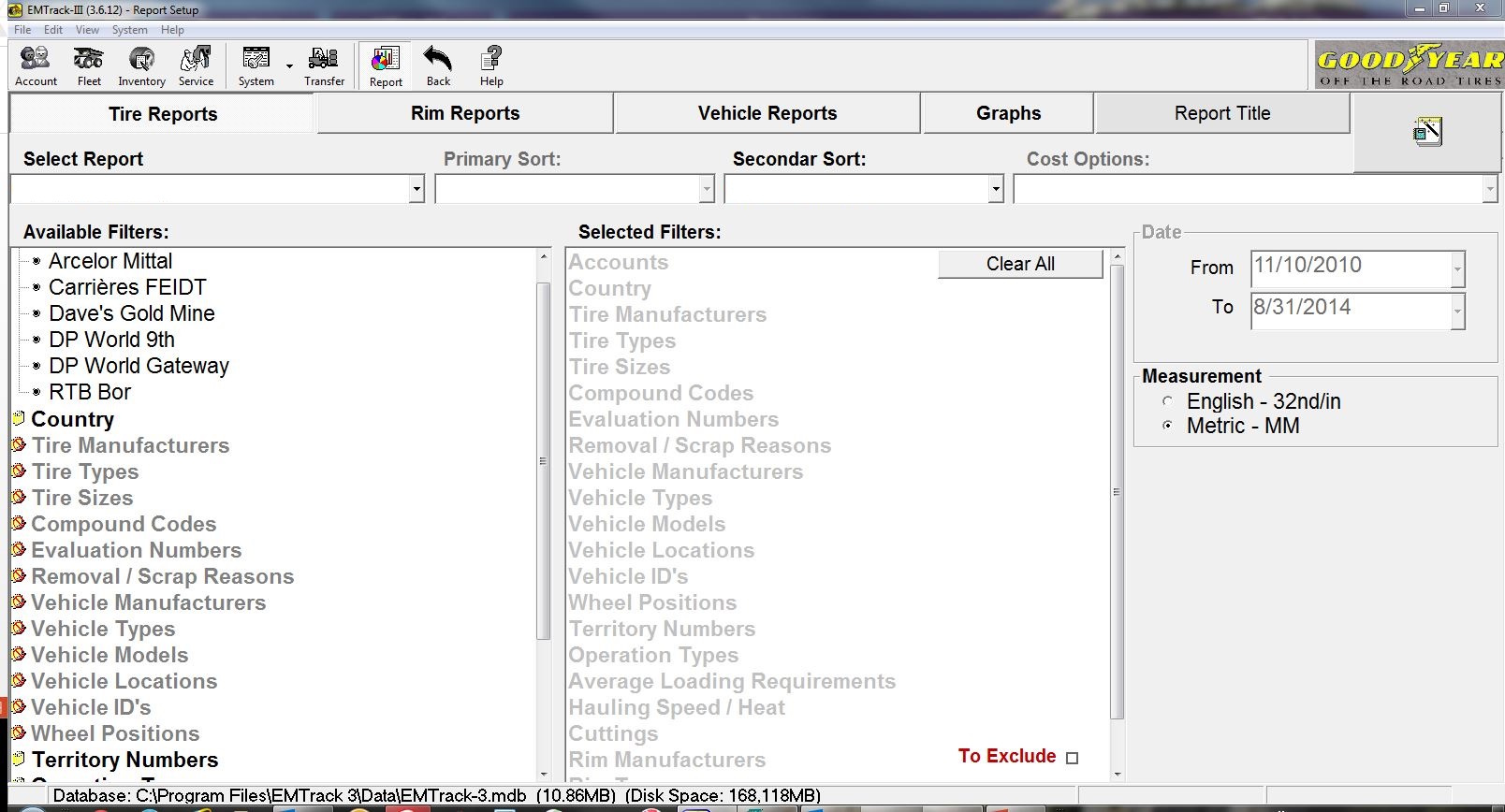 Tires
Rims
Vehicles
Graphs
[Speaker Notes: Main title & available filters]
Reporting
4.1.Reports by tires
Reporting
Reports : accounts list
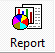 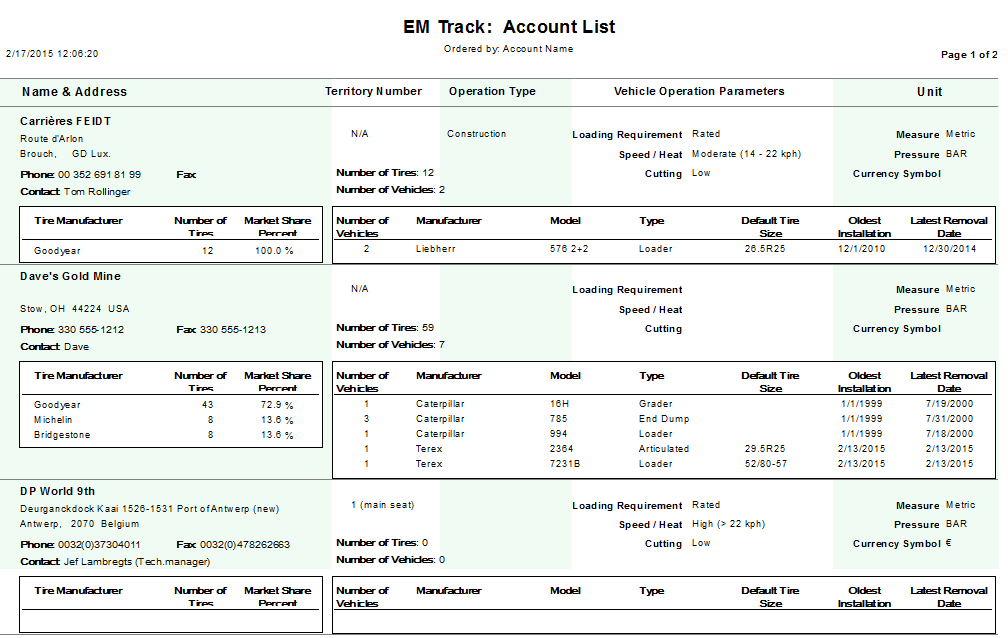 [Speaker Notes: Here you see al the tires in your database, customer by customer. It’s possible to select one or more customers, following what you want to do with this report. You have here the amount of tires only, with the different vehicles. I’s an OVERVIEW with less details.]
Reporting
Reports : tires in service
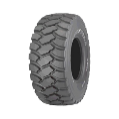 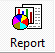 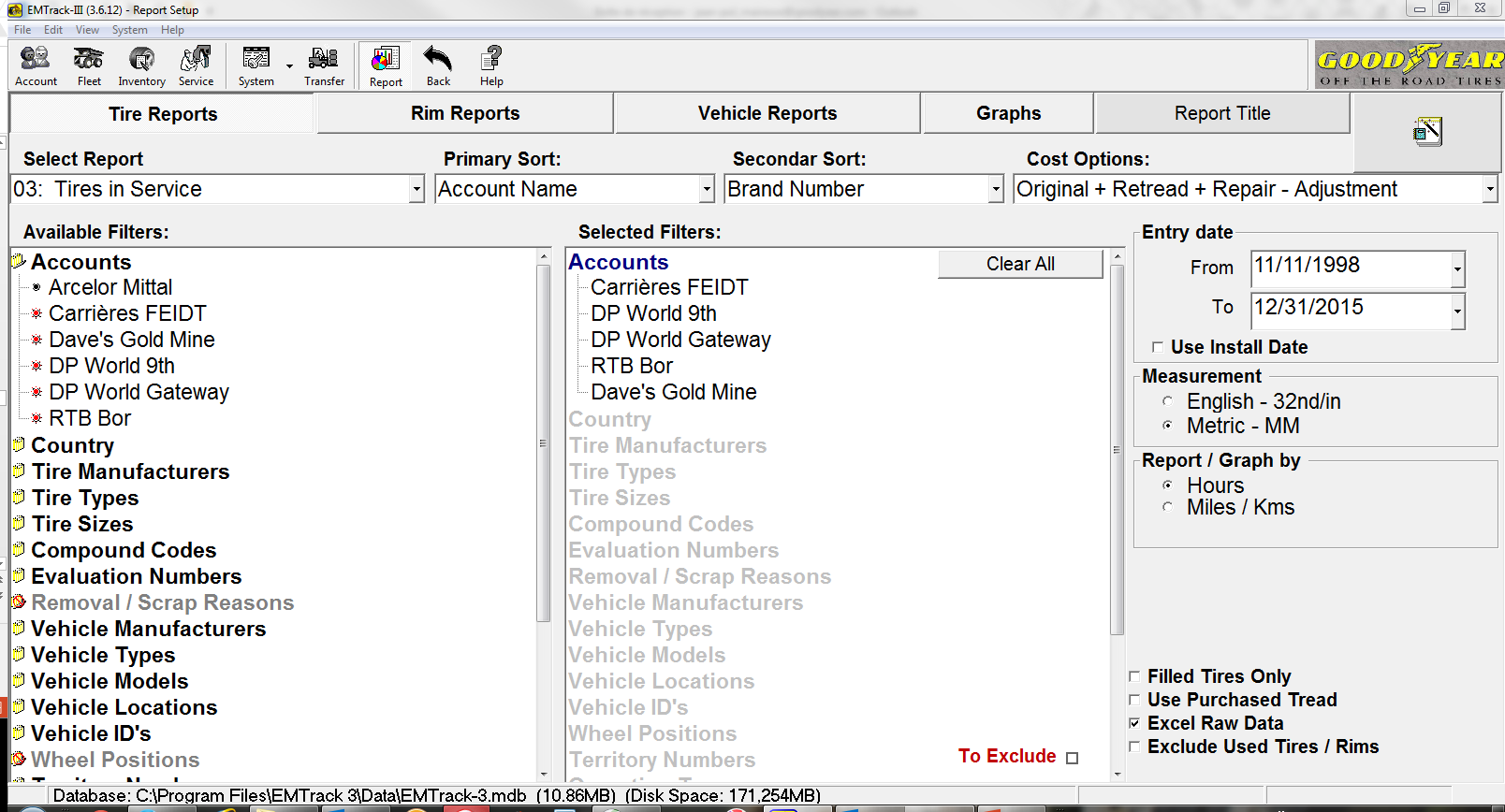 Uncheck “Excel Raw Data”
[Speaker Notes: Uncheck “Excel Raw data”, otherwise, it is NOT possible to select another format !]
Reporting
Reports : tires in service
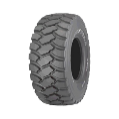 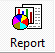 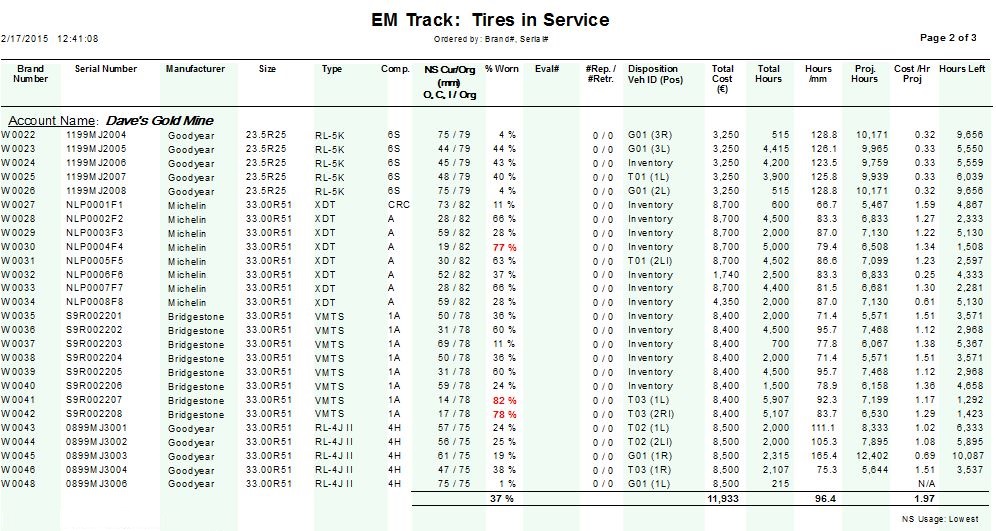 Reporting
Reports : scrapped tires
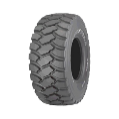 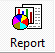 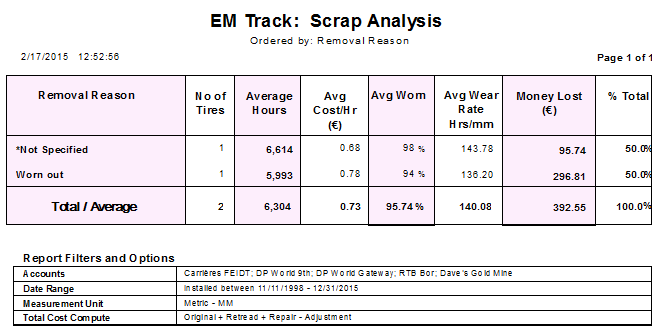 Reporting
Reports : tires repaired (costs incl.)
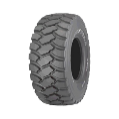 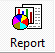 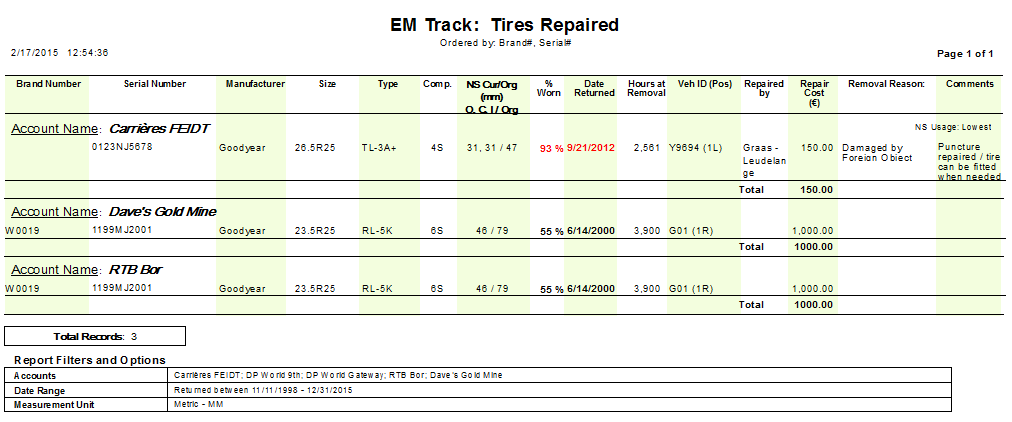 Etc…etc…
4.2.Tires forecast
JP Mairesse
Technical trainer EMEA
Commercial tires
Reporting : tires forecast
Reports : tires forecast
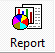 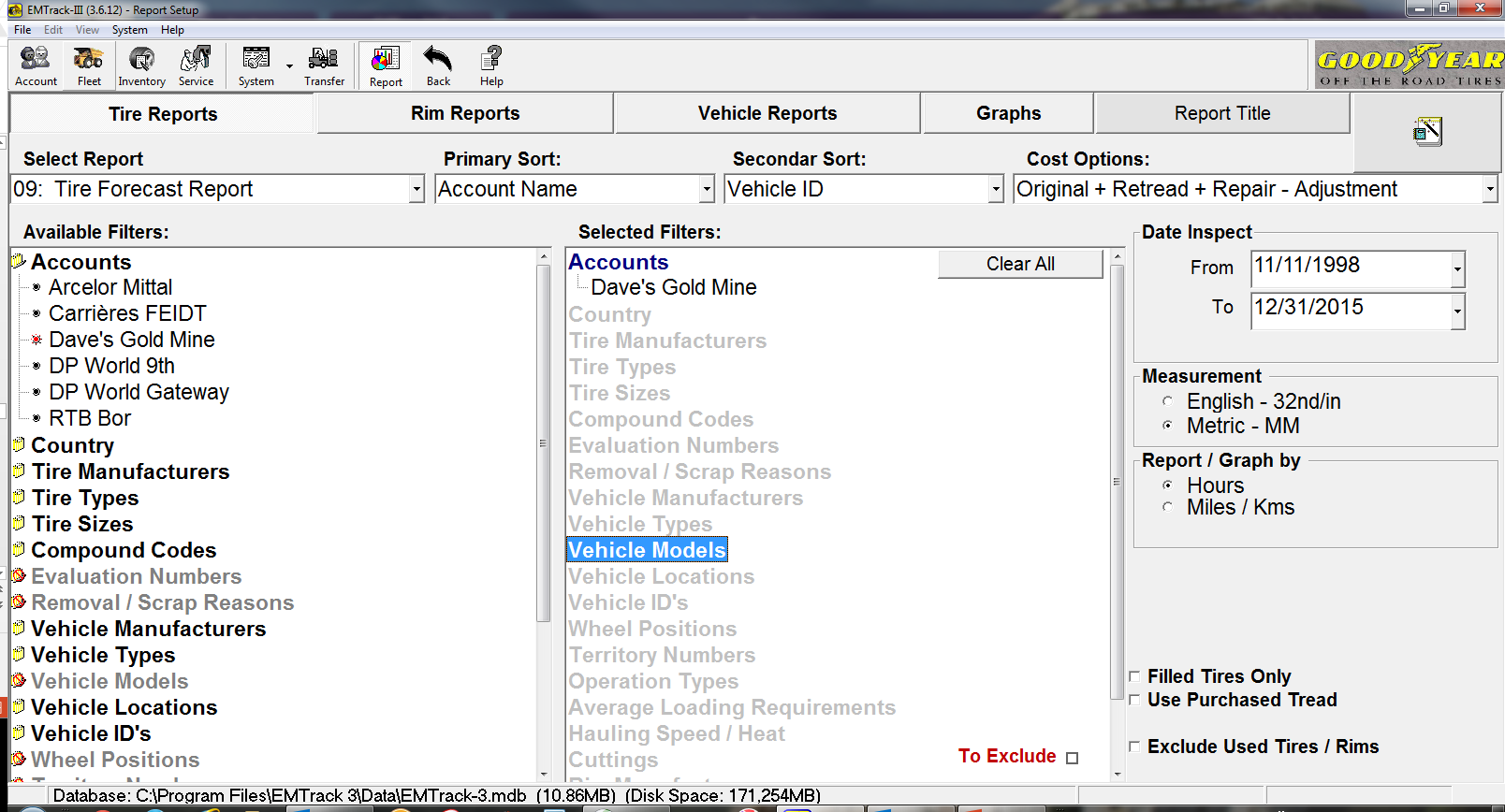 Tires
Filters
[Speaker Notes: 09 : Tire Forecast report / account name / Vehicle ID / Original + retread + repair - adjustment]
Reporting : tires forecast
Reports : tires forecast
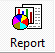 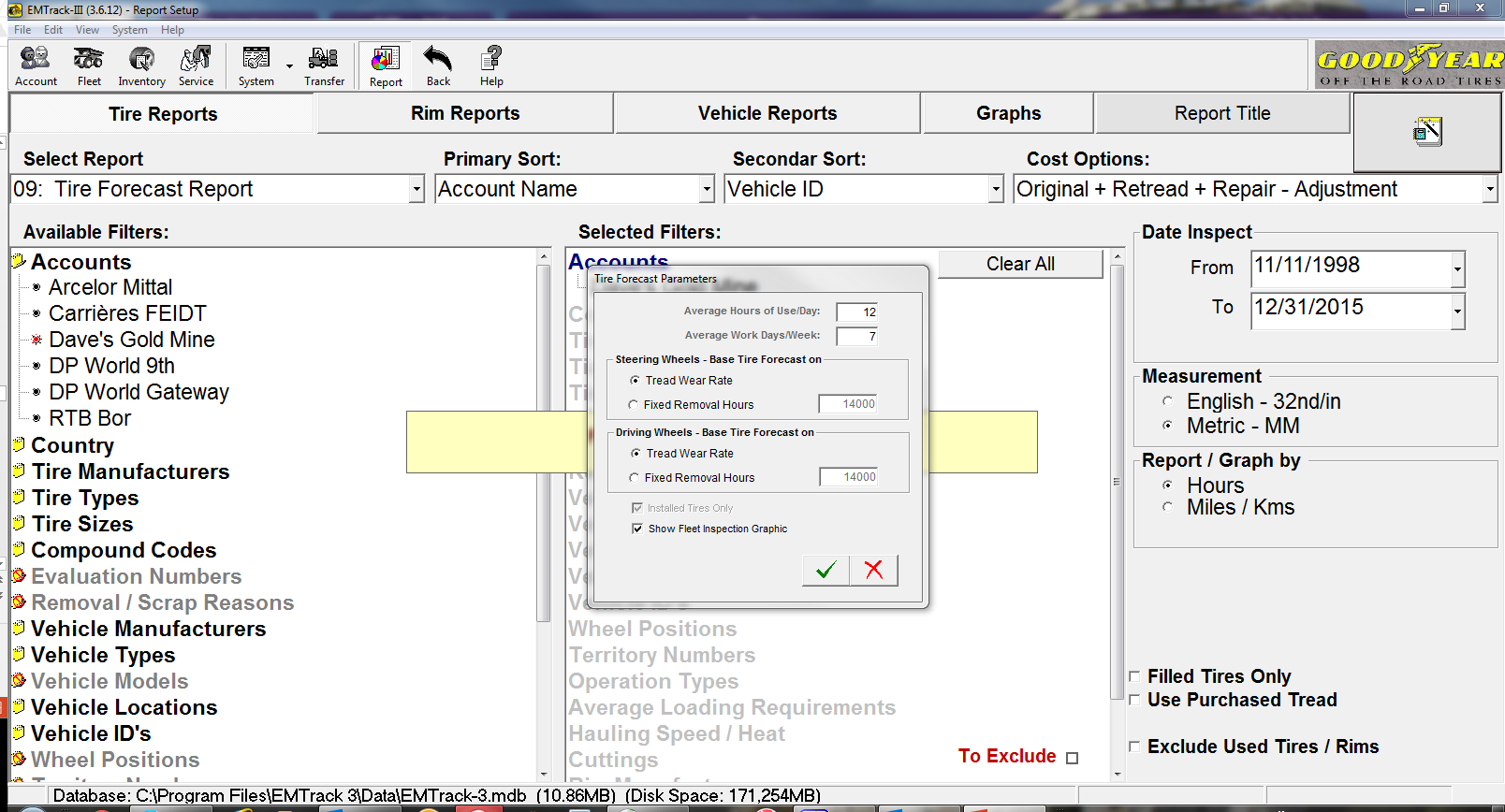 Reporting : tires forecast
Reports : tires forecast
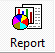 (Extract)
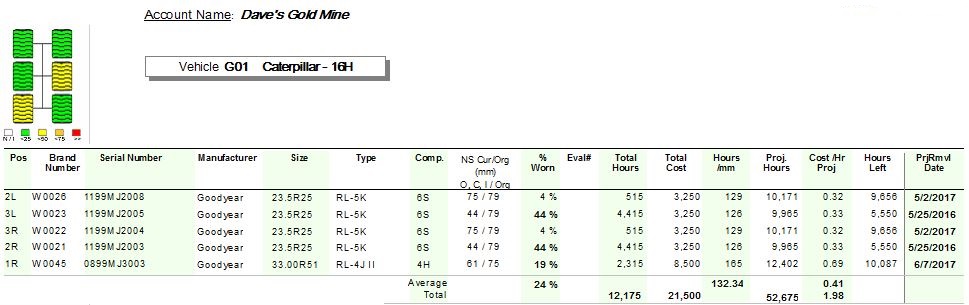 Feb.,17,2015
Many calculations & data available
Reporting : 23 - tires forecast
Reporting : Tires needs forecast
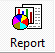 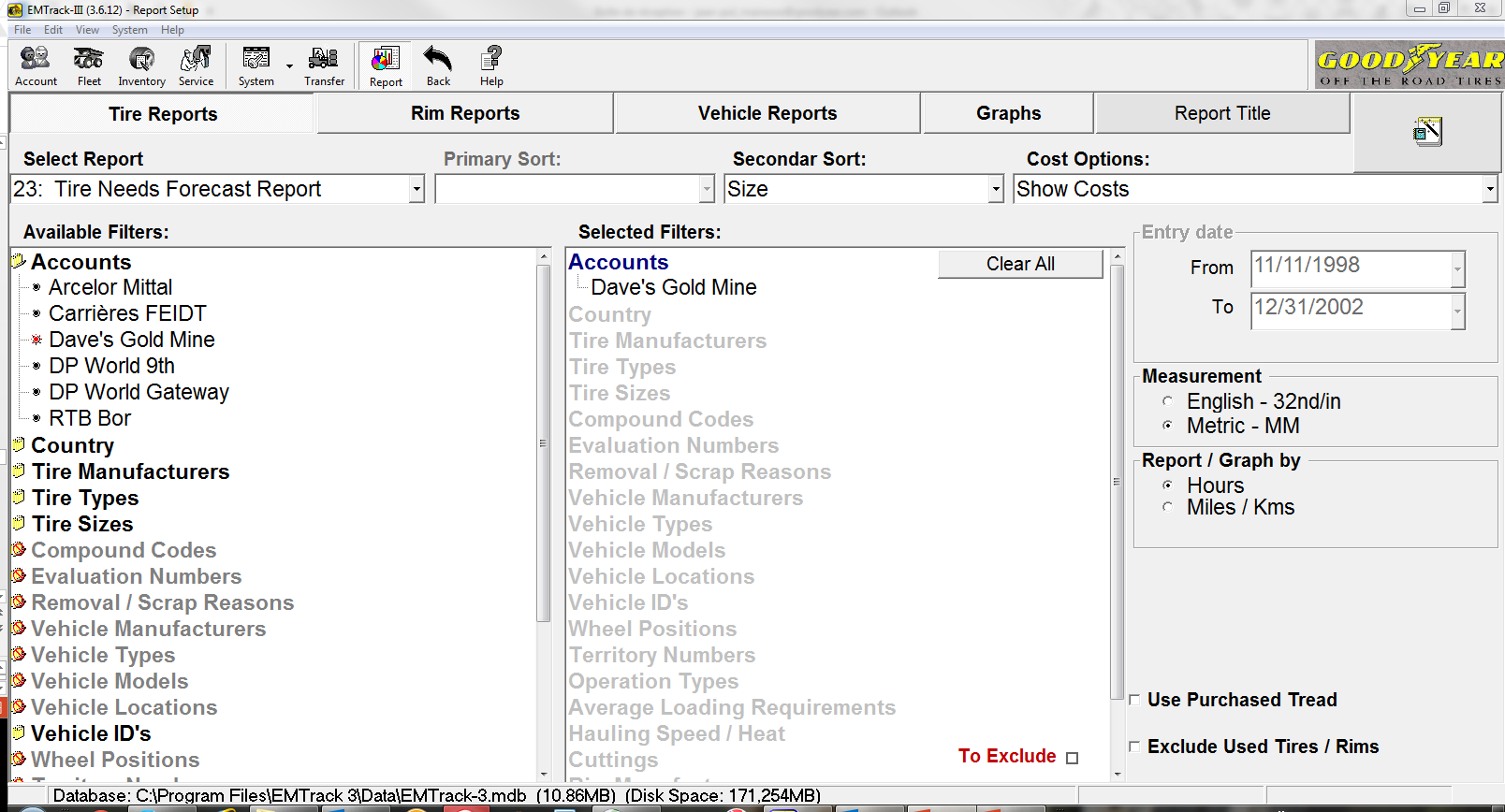 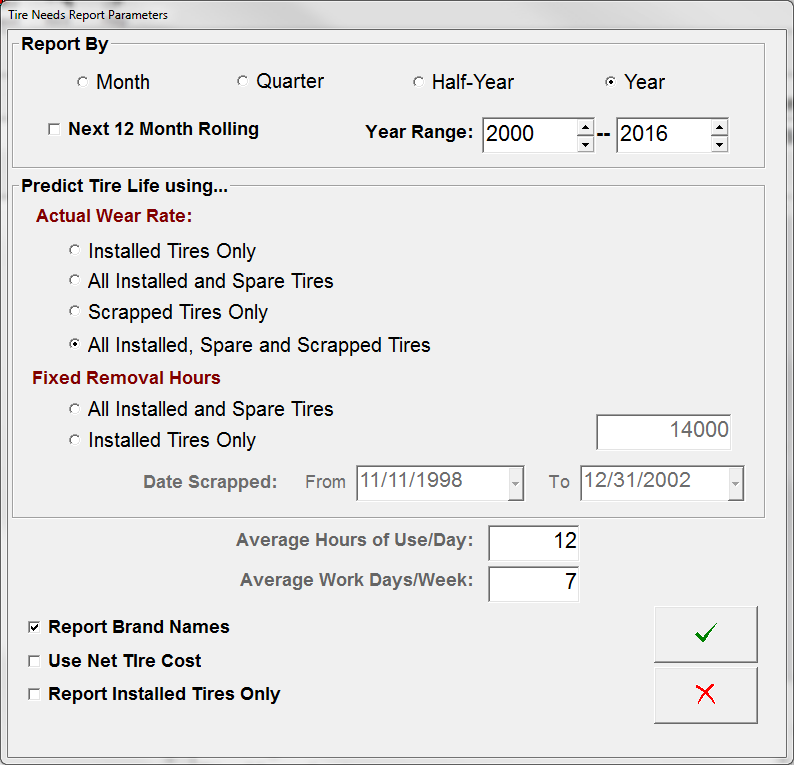 [Speaker Notes: A forecast can be done :
-by customer(s) – one or more
-by tire size (selection possible)
-by vehicle ID 
-by tire type, etc…]
Reporting : tires forecast
Reporting : Tires needs forecast – by year
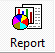 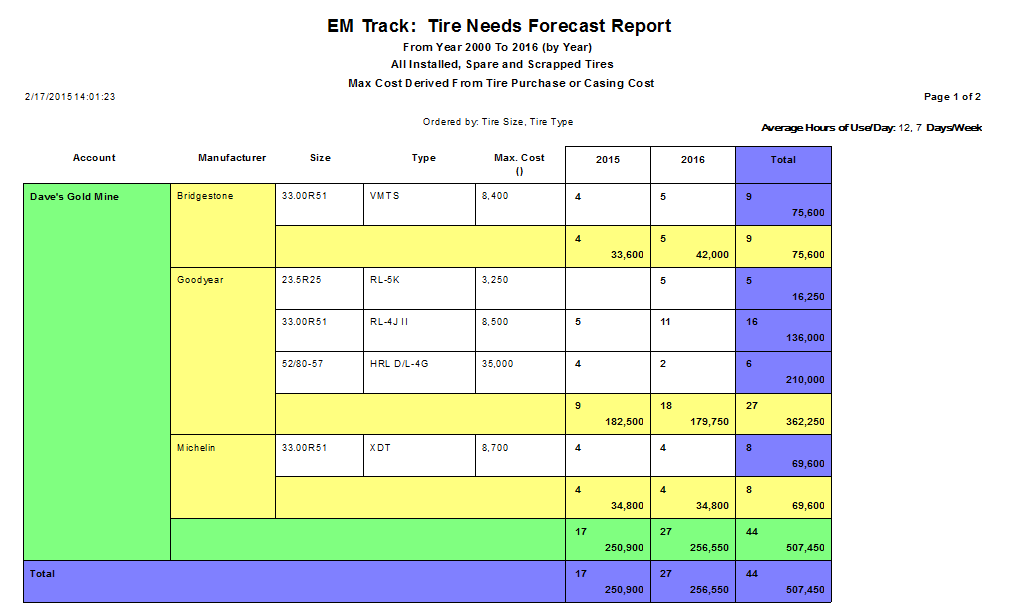 Reporting : tires forecast
Reporting : Tires needs forecast – by month
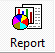 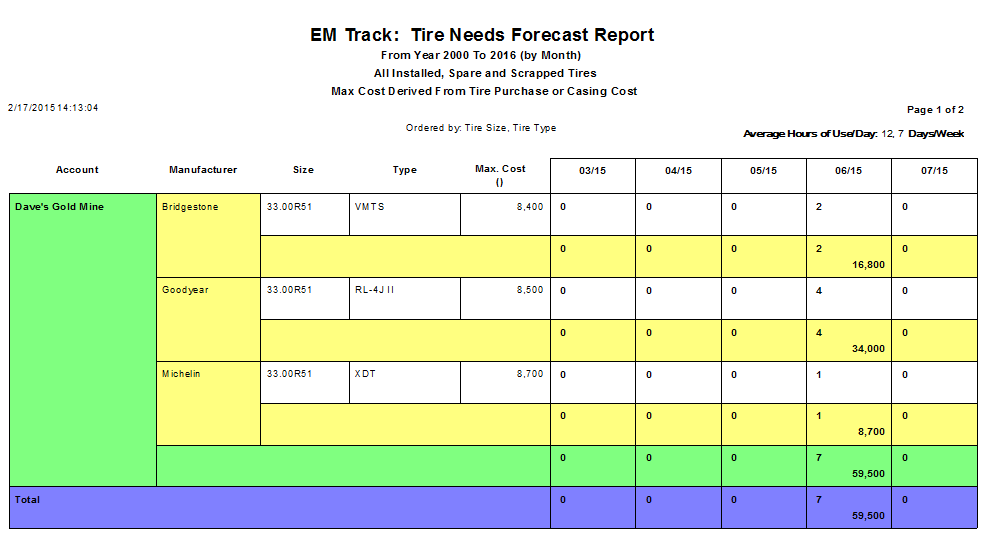 Reporting : tires forecast
Reporting : Forecast / tires needs
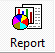 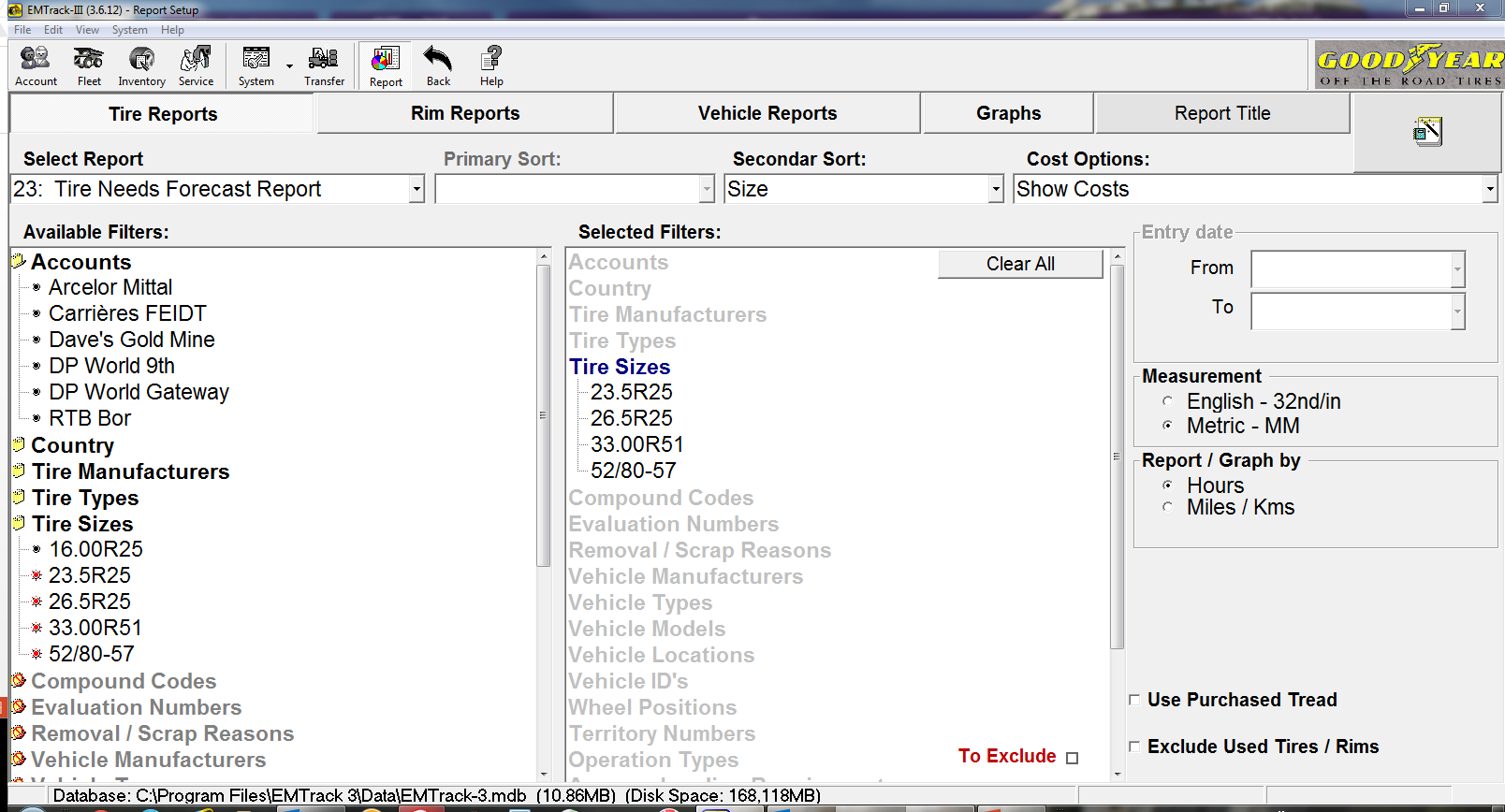 [Speaker Notes: I want to know the tires needs for all my customers, for the years 2015-2020 (…), with the costs (calculated with the prices I filled in the tires database)]
Reporting : tires forecast
Reporting : Forecast / tires needs
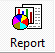 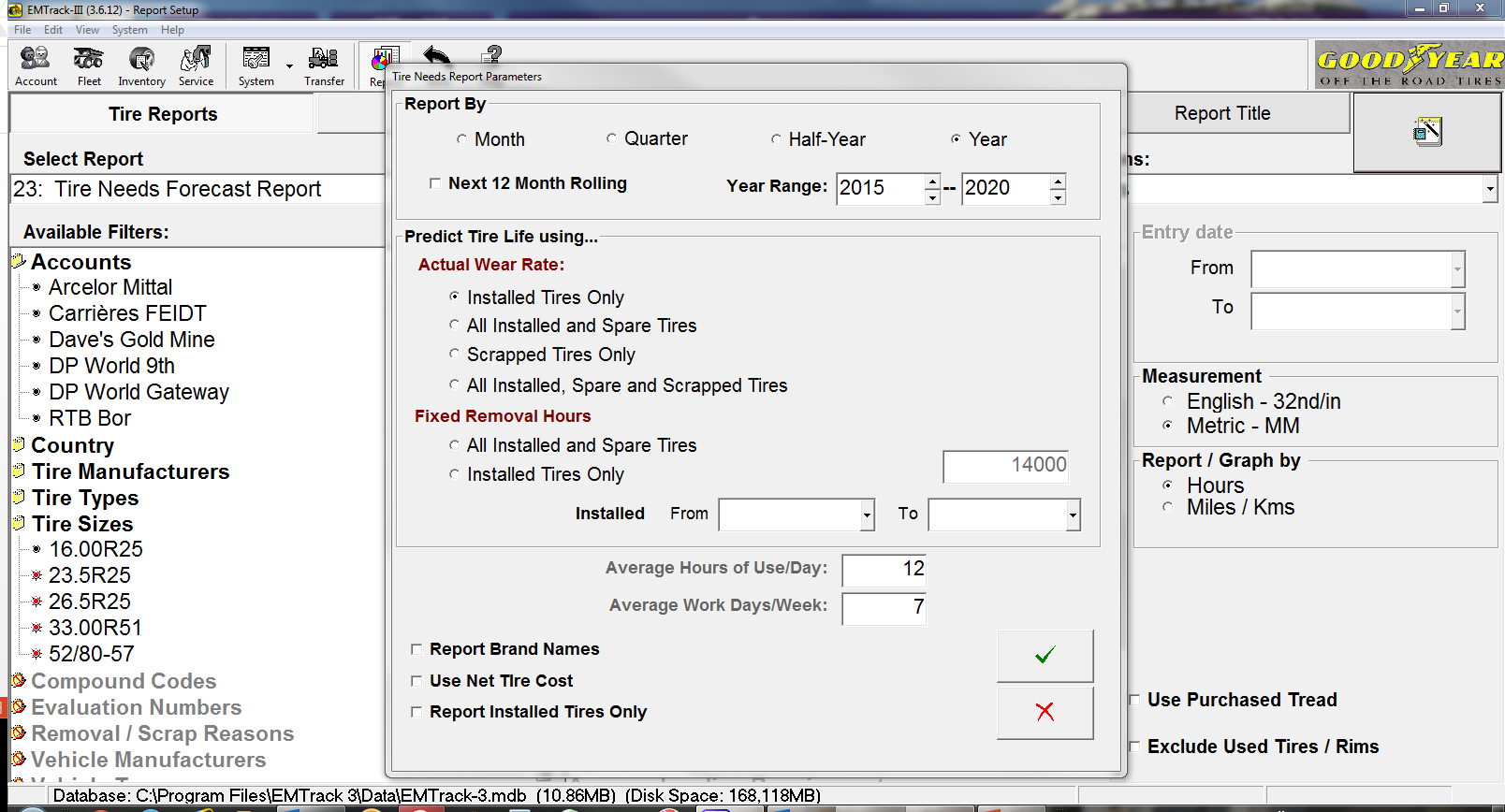 Reporting : tires forecast
Reporting : Forecast / Tires needs
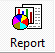 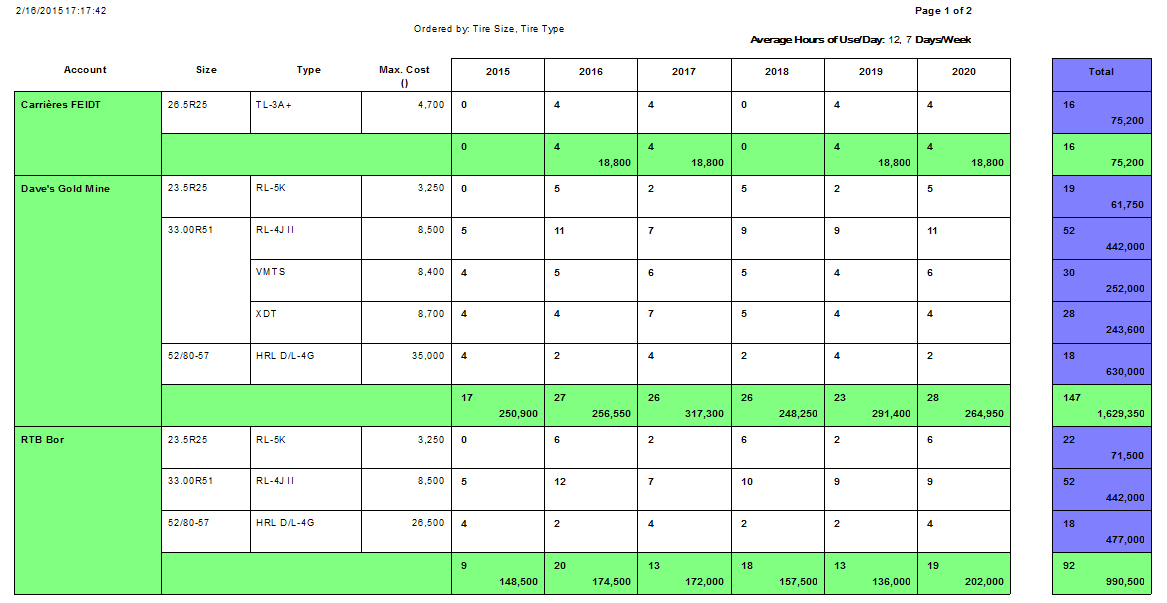 [Speaker Notes: Tires reports [23 : Tire Needs Forecast Report] – tires sizes selected – Show costs]
Reporting : tires forecast
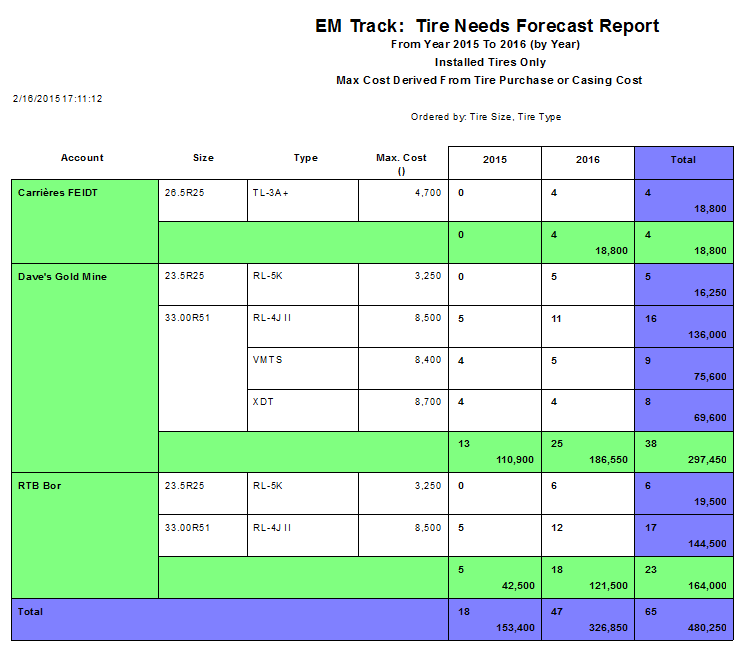 Reporting : tires forecast
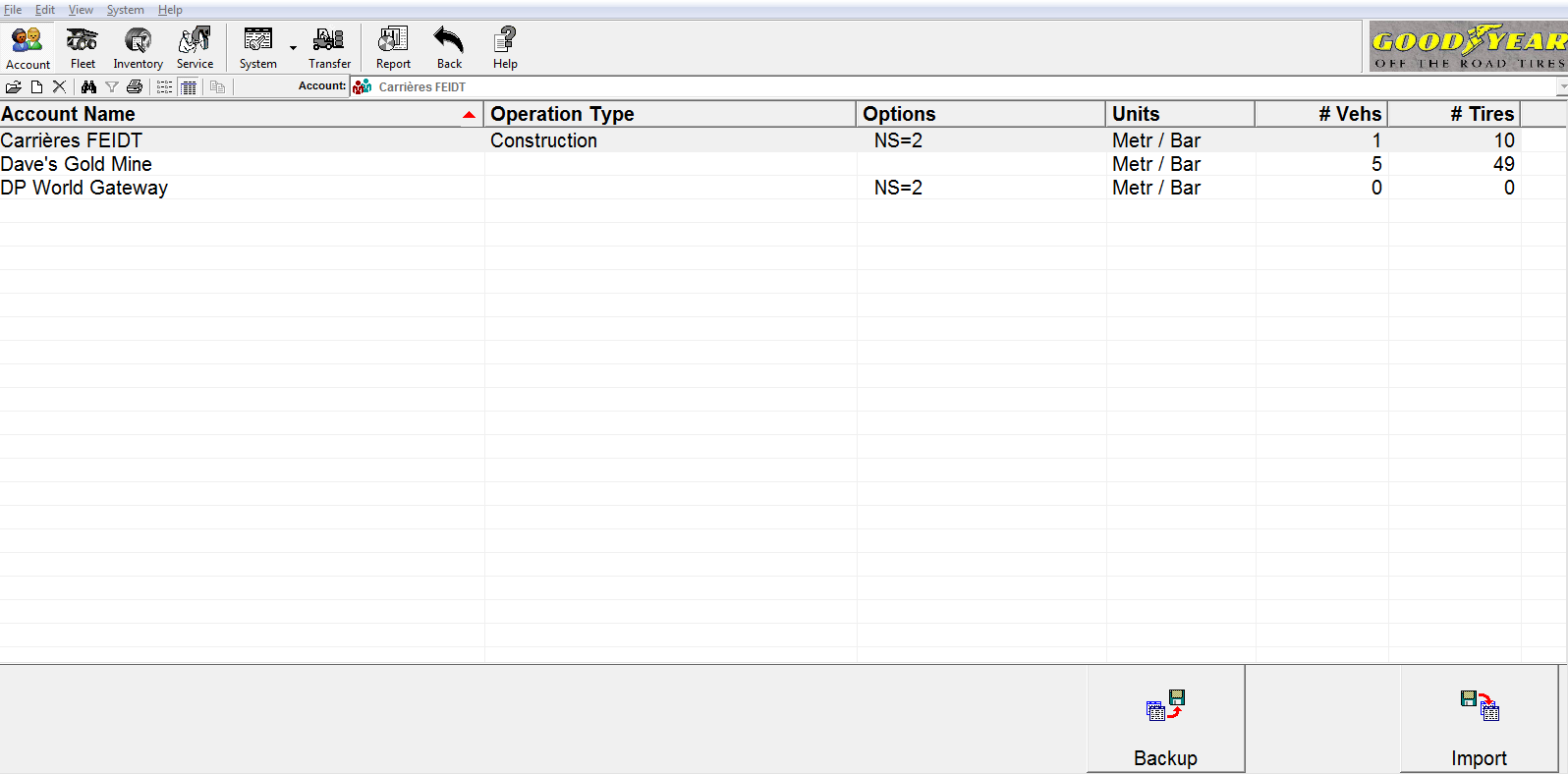 Reporting : by vehicles
4.3.Reports by vehicle
Reporting : 102 – Fleet survey
Reports : fleet survey
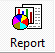 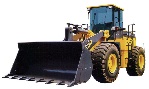 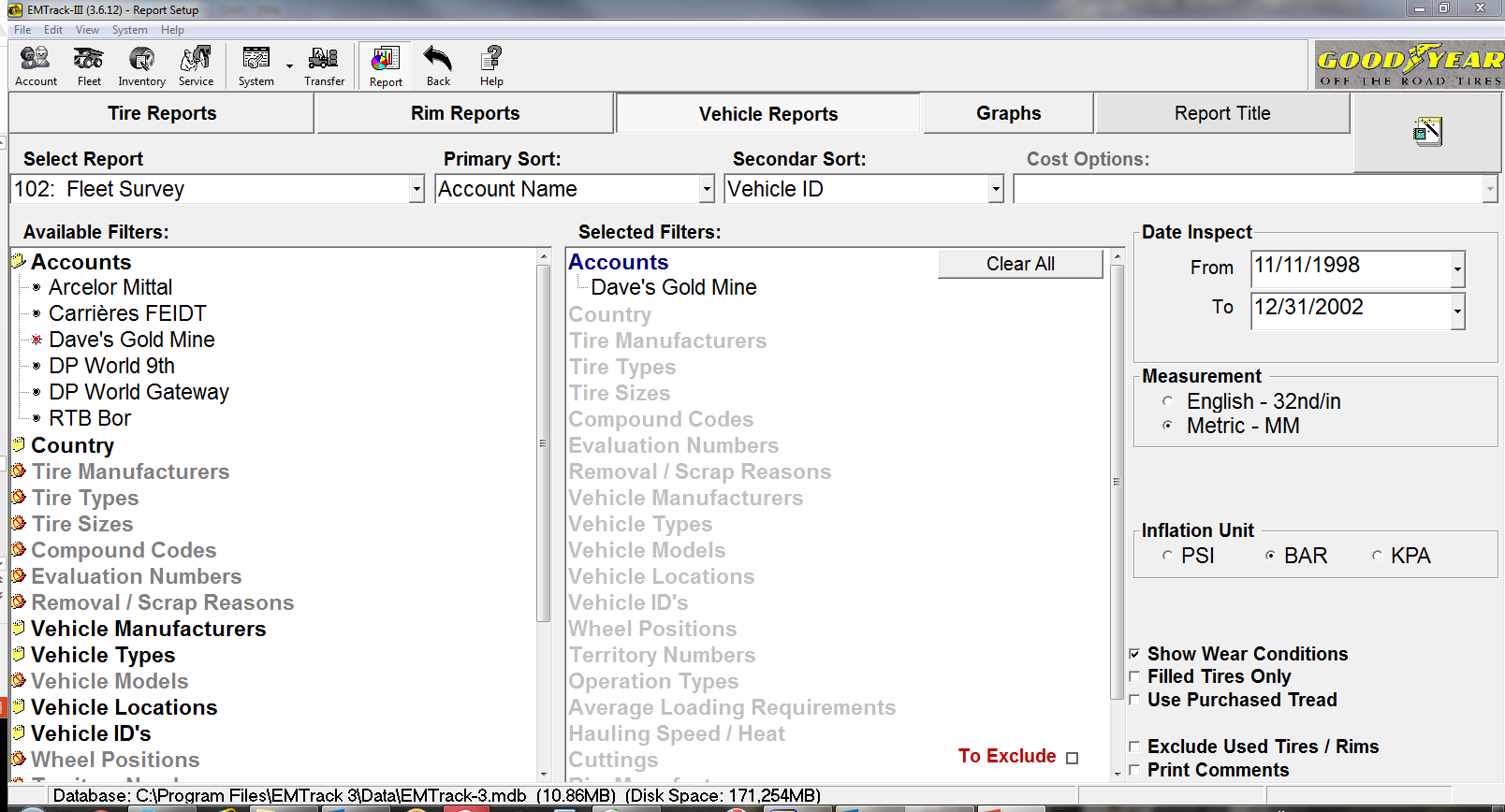 Reporting : 102 – Fleet survey
Reports : fleet survey
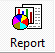 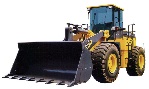 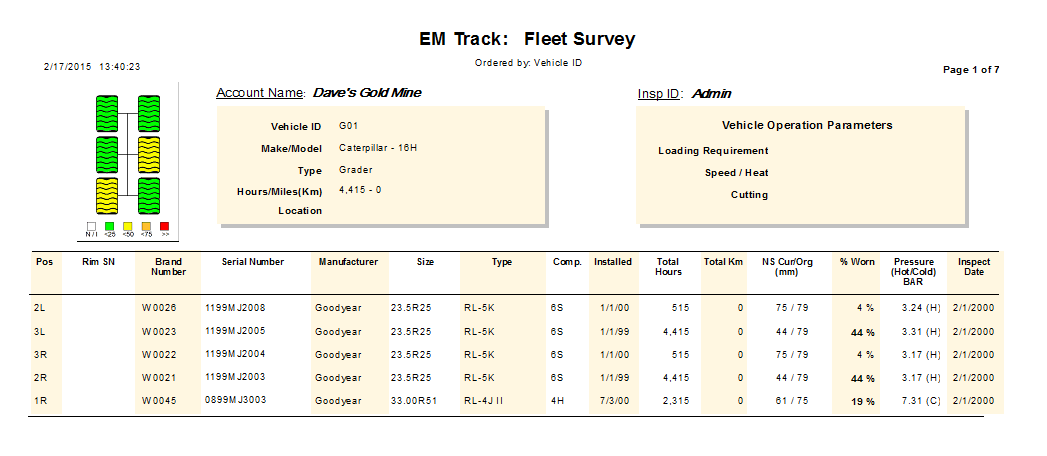 Customer’s fleet data collection
Customer’s fleet data collection
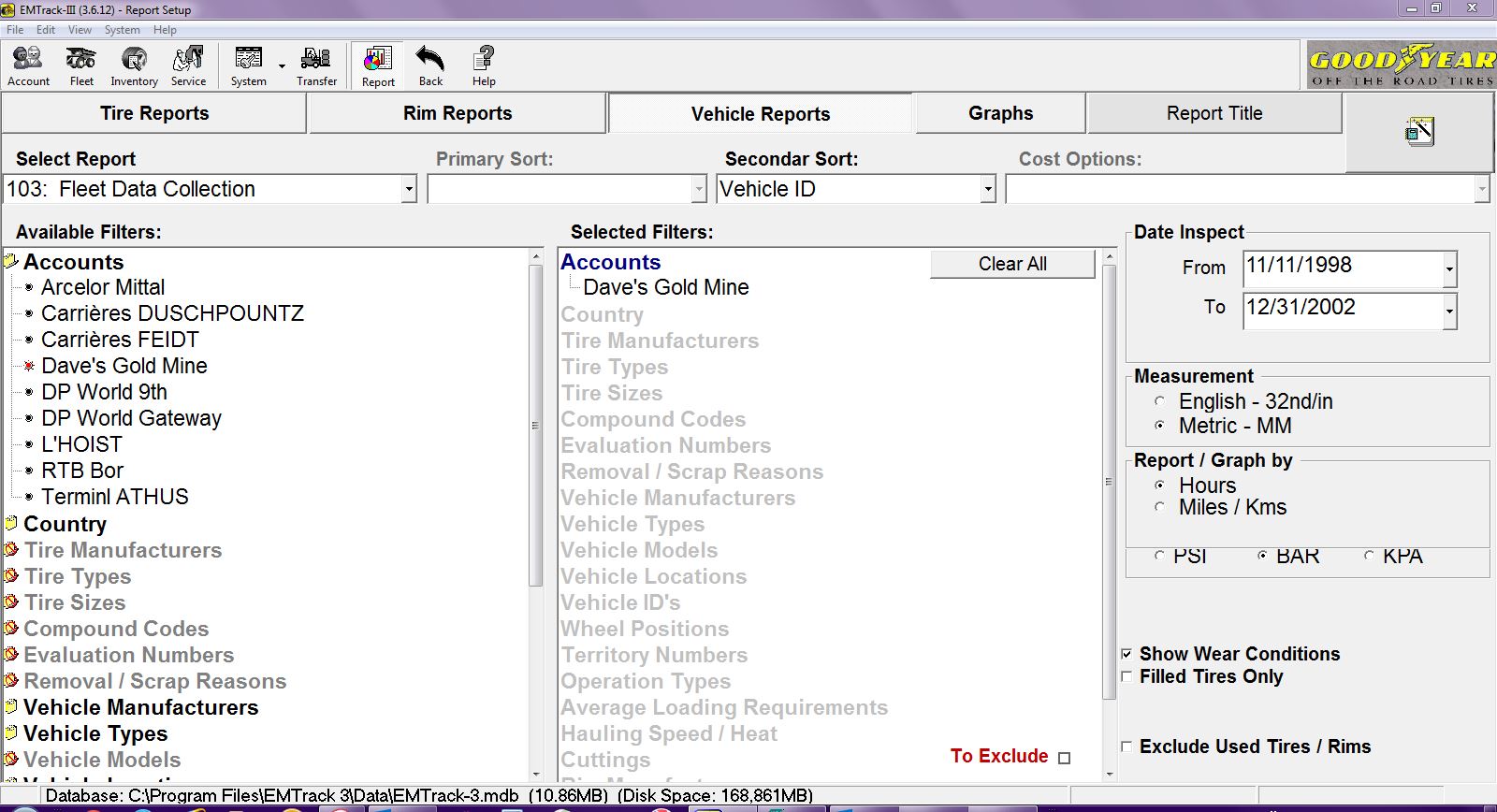 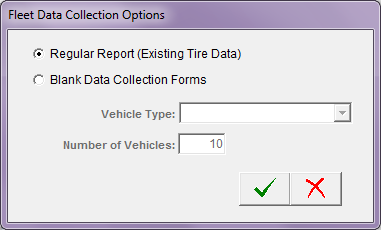 [Speaker Notes: Customer’s fleet data collection :
In the “Report” chapter, Select “Vehicle Reports”
In the table “Select Report”, choose 103 : Fleet Data Collection
Select the customer and click on the report button > pop up with 2 options (see next slide for more details).]
Customer’s fleet data collection
Customer’s fleet data collection
Option 1 :
Option 2 :
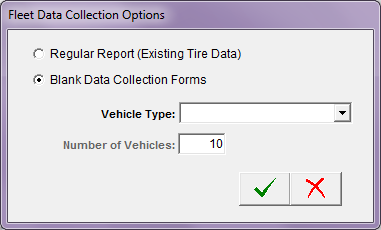 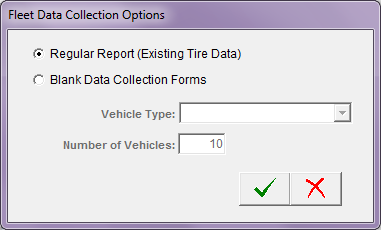 Select a configuration
Form with existing data
[Speaker Notes: Option 1 : you will get personalized form for the customer(s) you selected (see next slide for further details).
Option 2 : you may select a configuration in the list to create an empty form.]
Regular report form  (existing data)
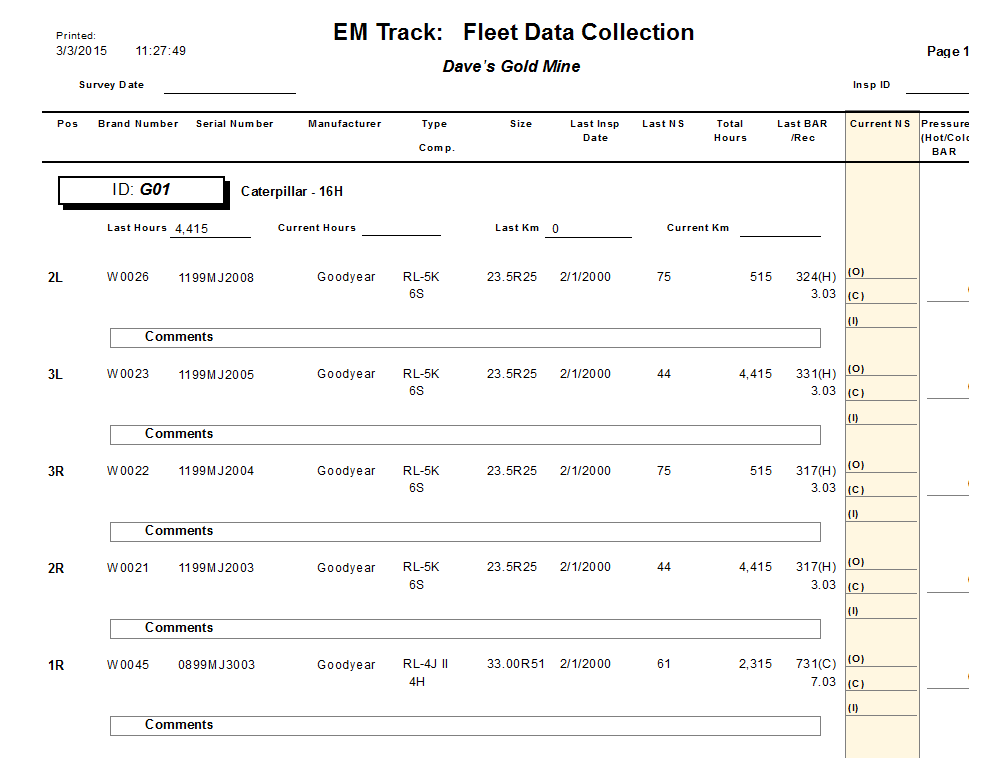 Data to fill
All the data previously introduced are available on the form : you just need to complete it with the measurements you will collect during your fleet survey.
[Speaker Notes: Option 1 : you have already available data recorded in EM Track.
As you print the regular report form, you’ll find what you recorded previously. You just need to update the info.]
Reporting : graphs
4.4.Graphs
Reporting : graphs & filter selection
Reports : graphs
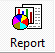 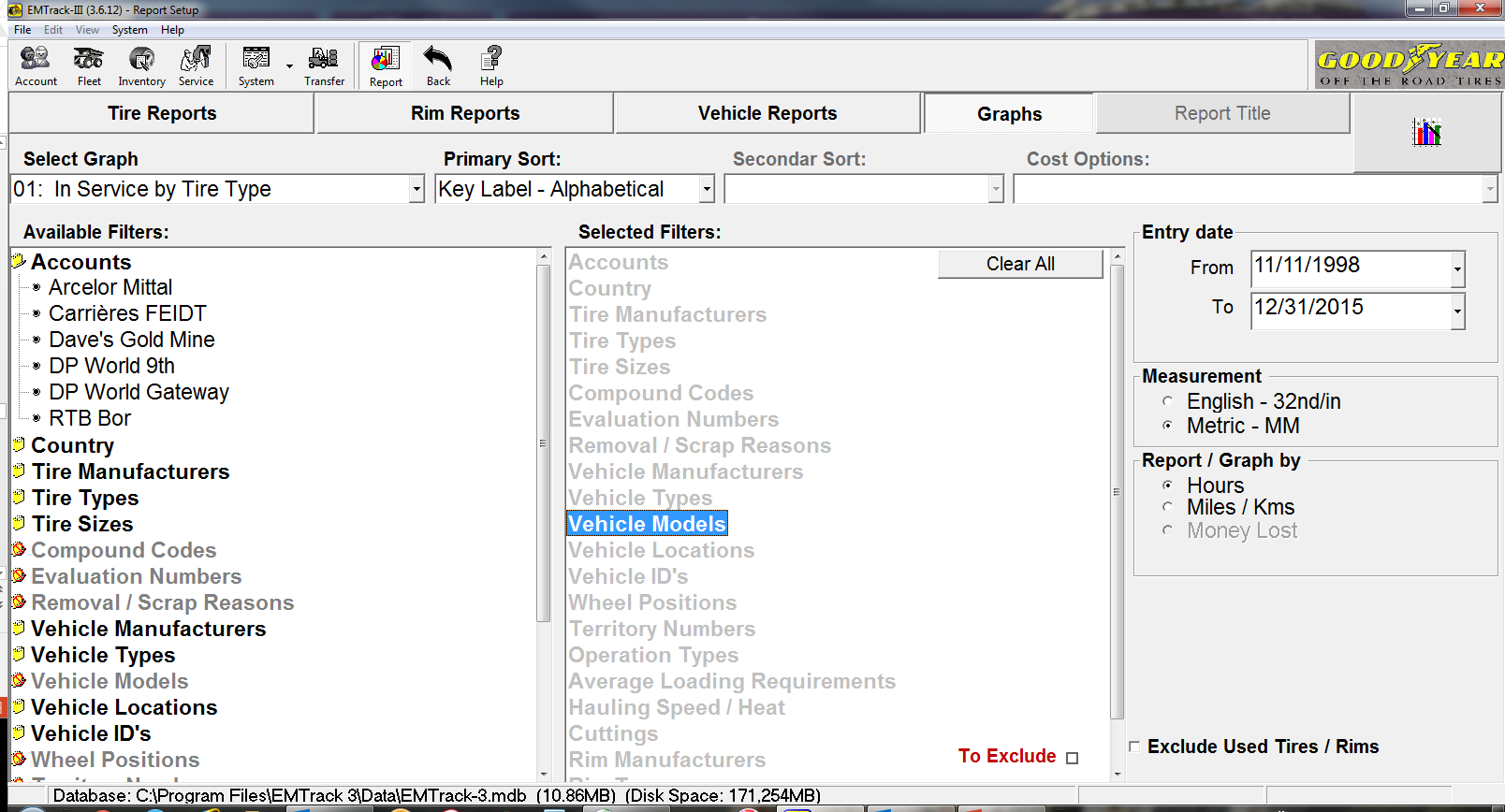 Reporting : graphs & filter selection
Reports : graphs
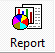 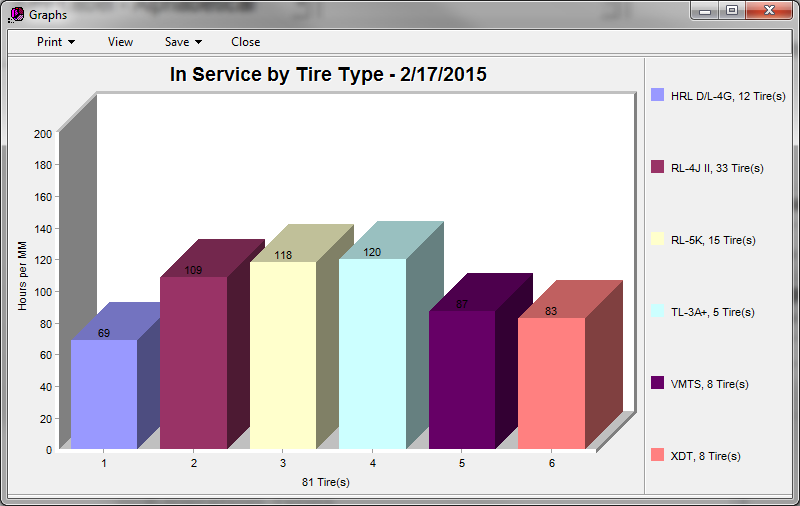 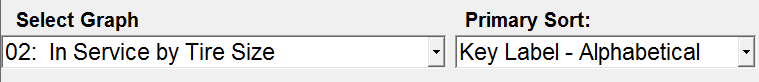 In service by Vehicle ID
In service by Vehicle manufacturer
Projected cost by tire size
Forecast by tire type
Forecast by tire size…

46 different filters are available
[Speaker Notes: Tires in service / all brands and sizes / all customers > hours per mm (easy to calculate a cost/hour)
Can be done – of course – customer by customer

Note that not all reports / graphs are affected by all filters.  If you notice while running a report or graph that no or limited data appears, please check your filter settings.]
Reporting : graphs & filter selection
Reports : graphs
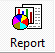 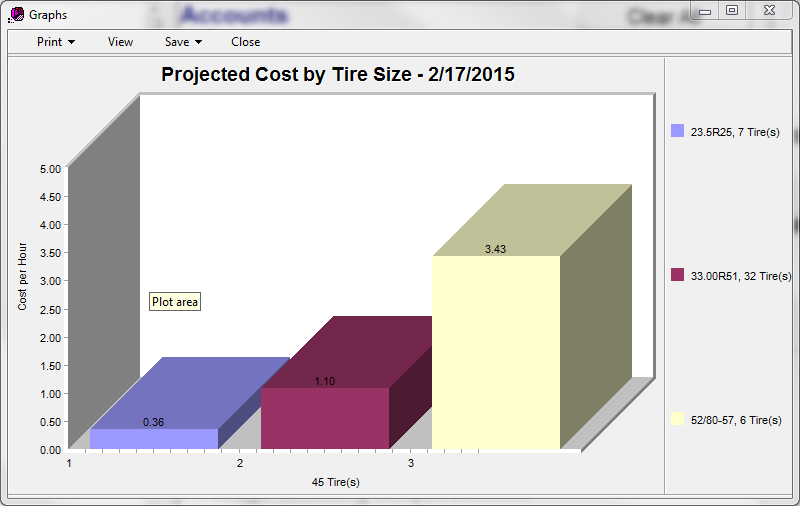 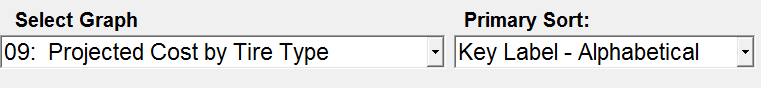 [Speaker Notes: Example of a graph for Dave’s Gold mine / by tire type-size /projected cost (in the selected currency)]
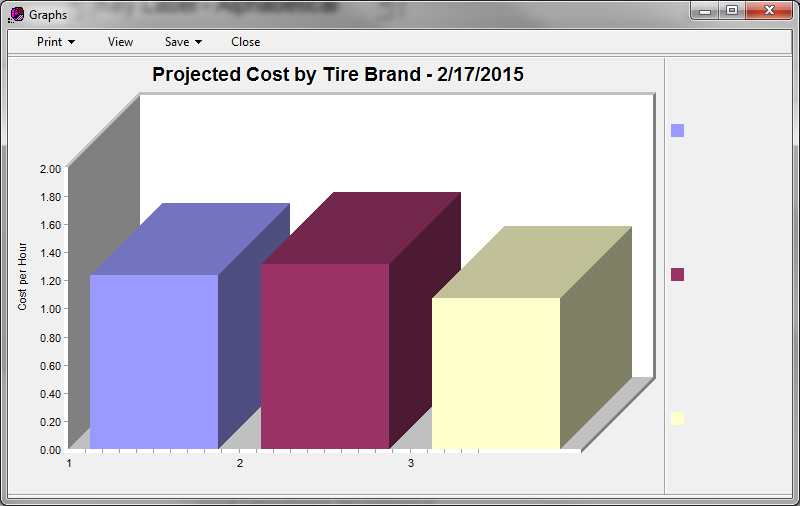 Bridgestone (18 tires)
1.32
1.24
Michelin (24 tires)
1.07
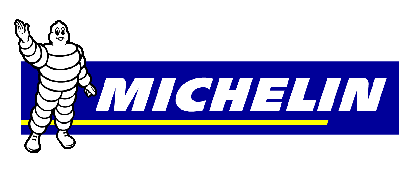 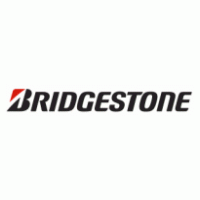 Goodyear (32 tires)
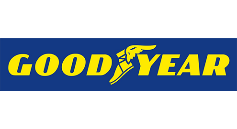 (74 tires)
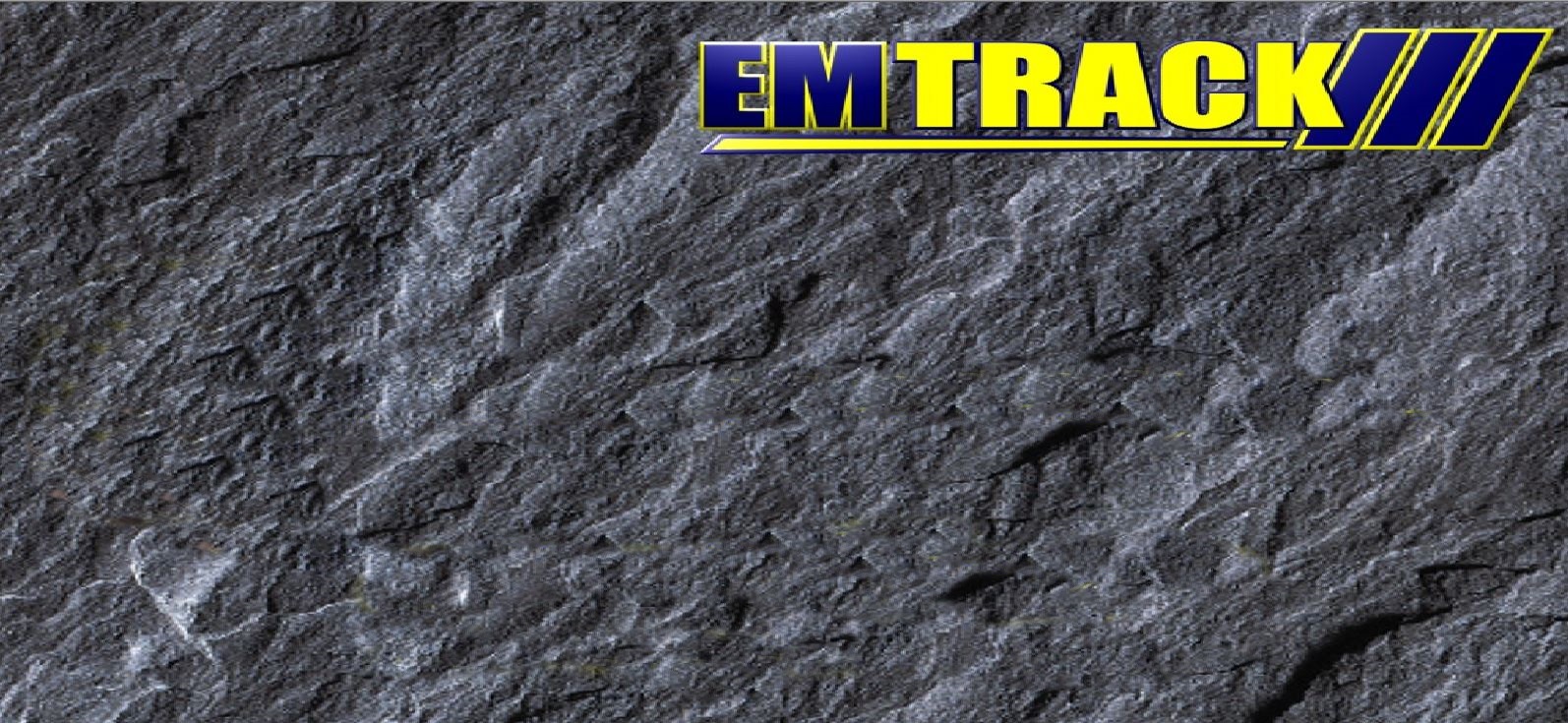 5.Backup & import
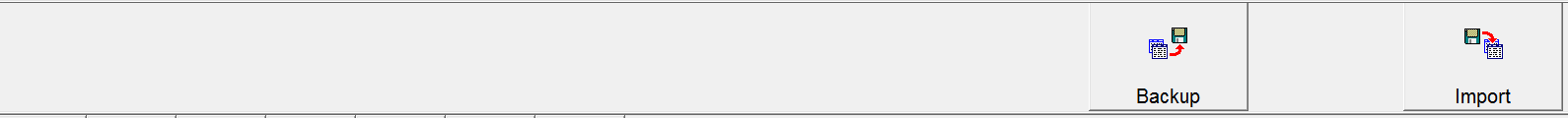 Save & share data
Sharing data : Backup & import
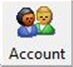 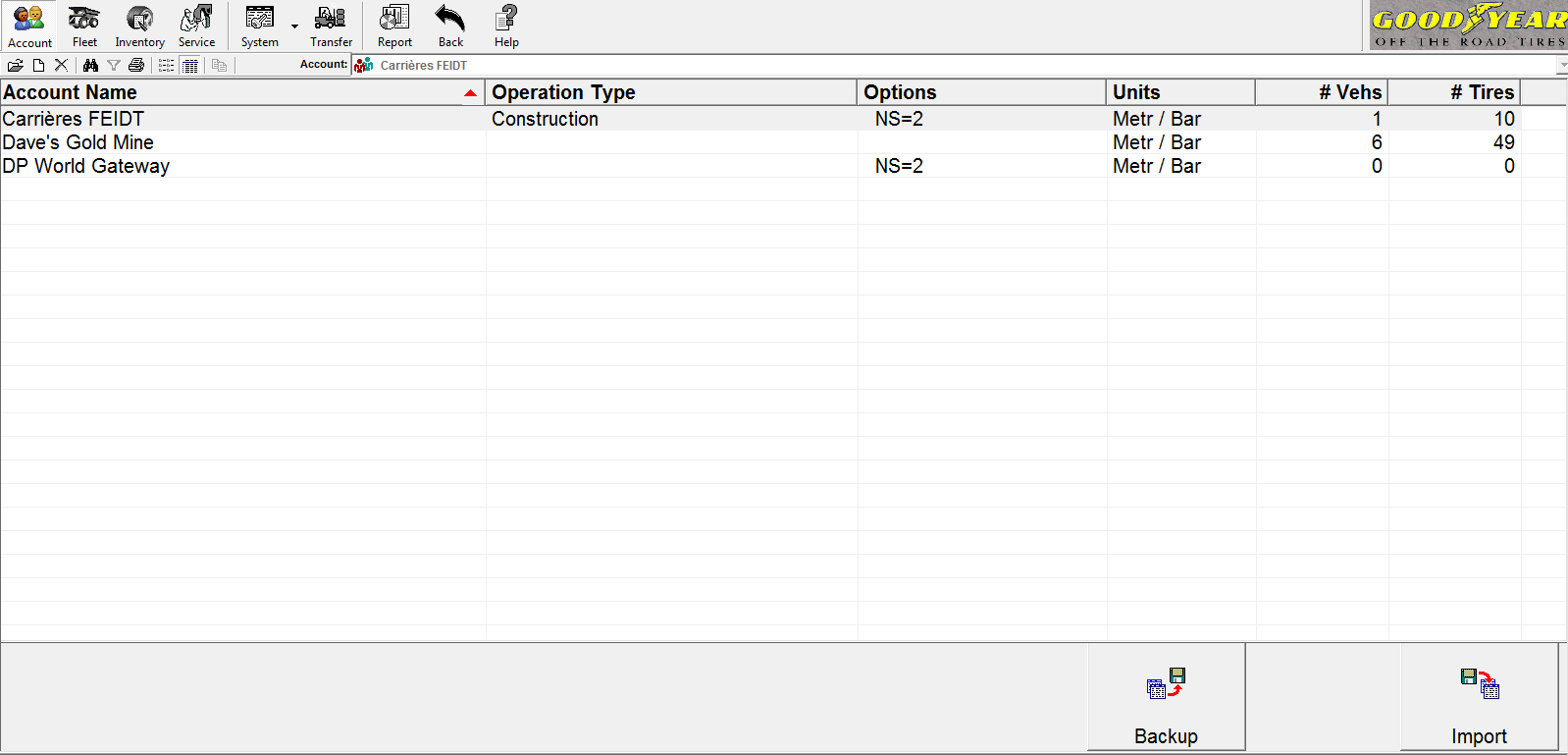 [Speaker Notes: Click “Backup”]
Save data : backup
Saving your data : Backup
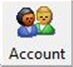 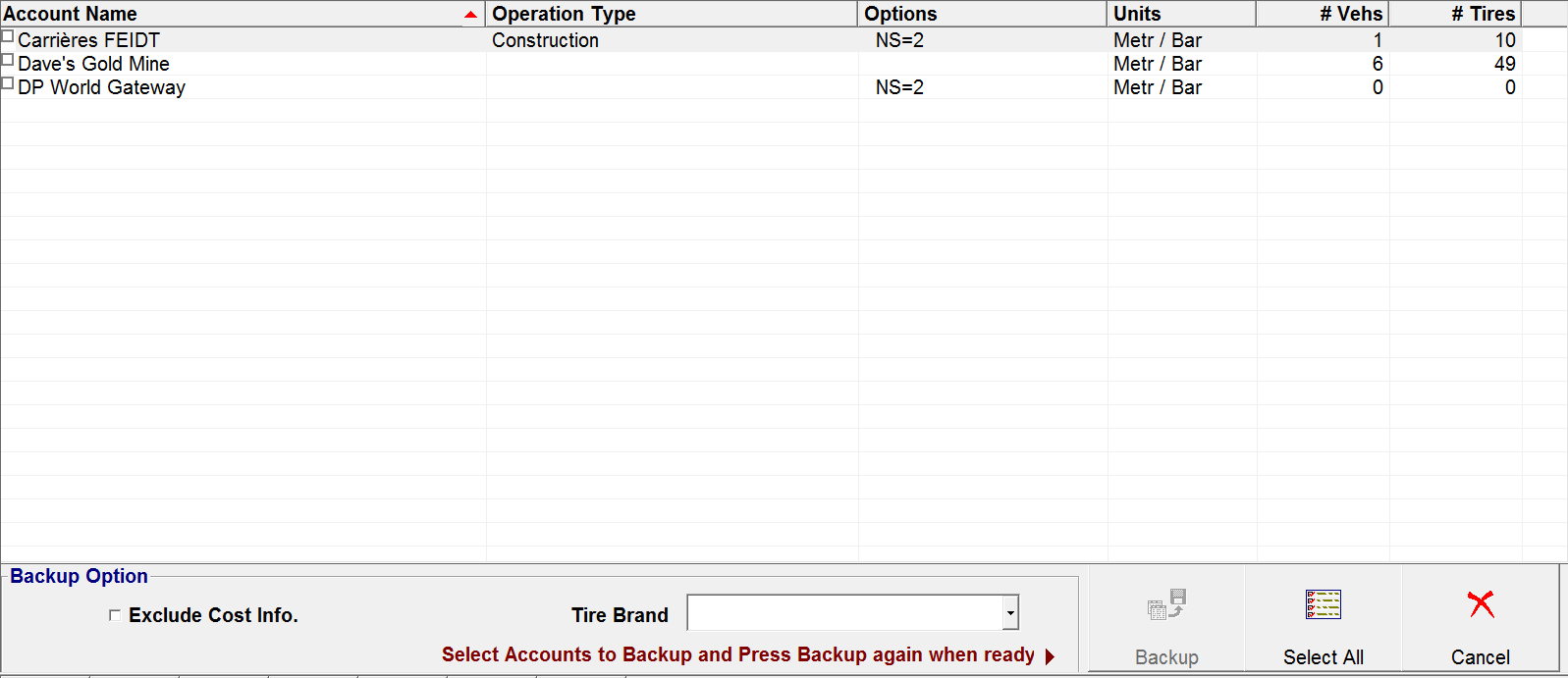 You can select one or more customers or all customers by clicking “Select All”
Backup without costs/prices
You can select one or all tires brands
[Speaker Notes: Not possible to select TWO tires brands !]
Save data : backup
Save your data : Backup
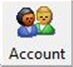 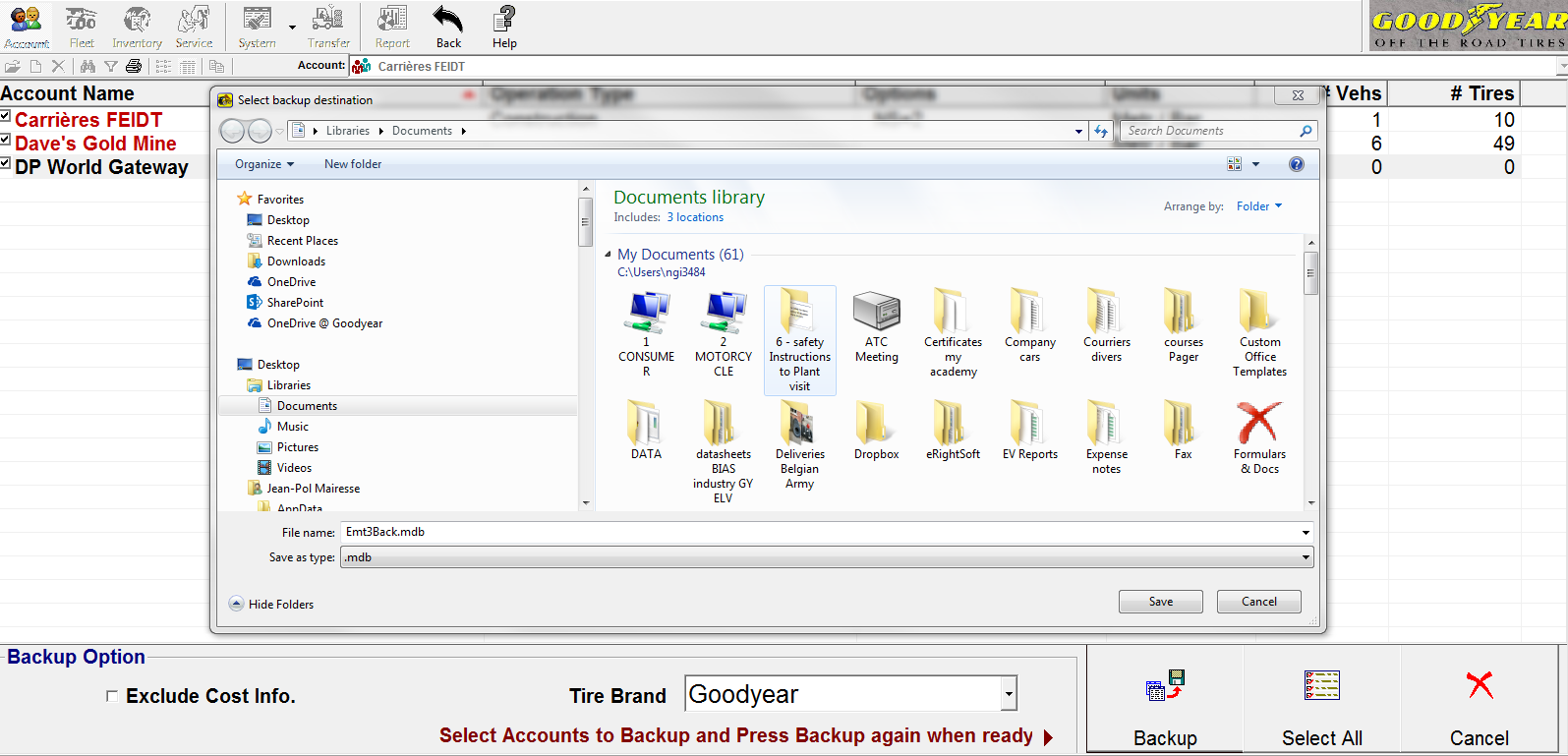 Choose where you want to save your backup They will be saved in .mdb format
File name  must be changed (Every backup is always created under the generic naming “Emt3Back.mdb”)
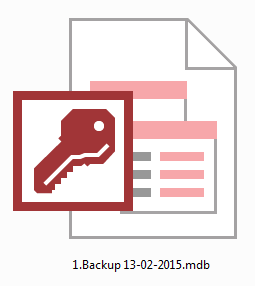 Save data : backup
Sharing data : Backup & import
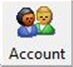 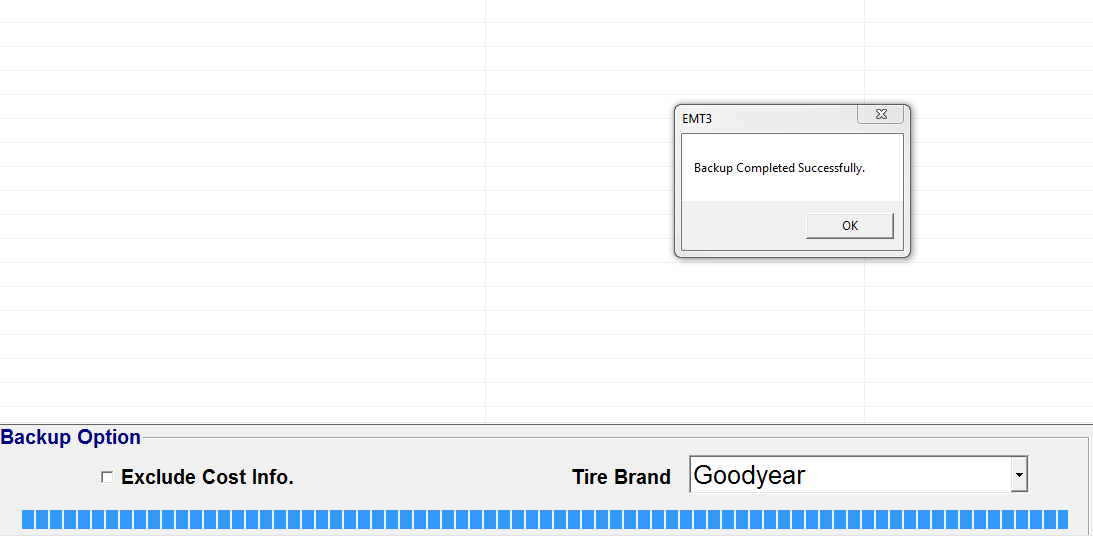 Backup completed : confirmation by popup
Import data
Data import
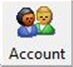 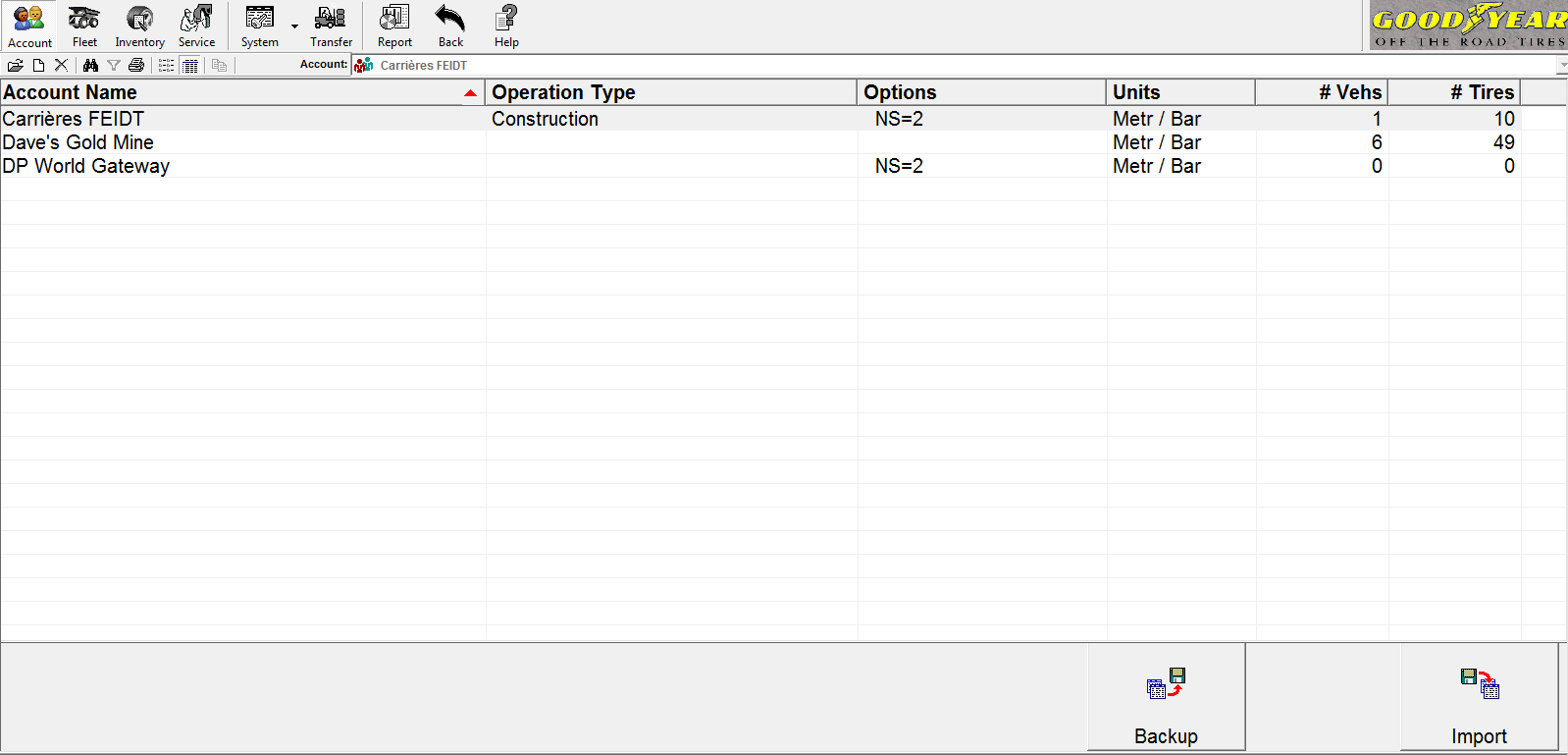 Import data from a file
Data import
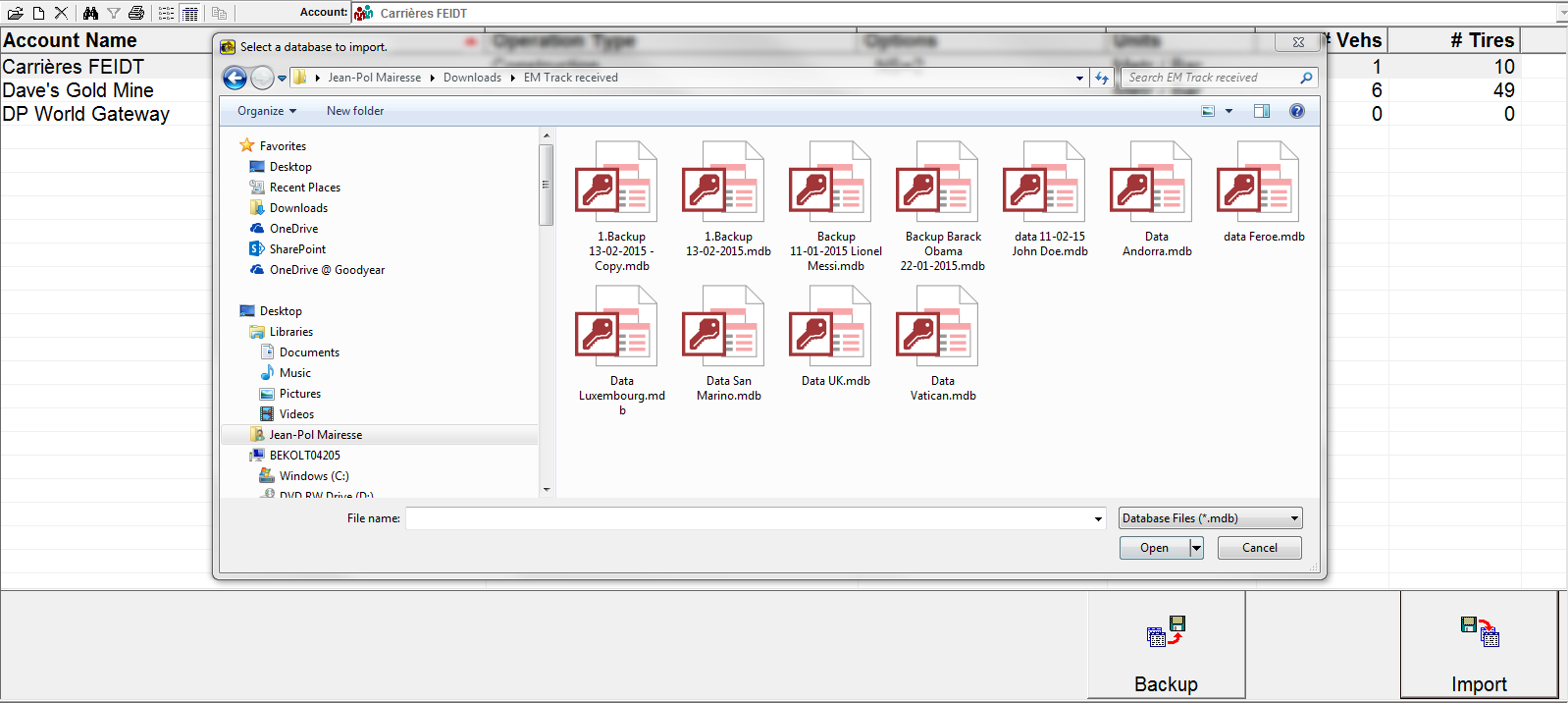 Click “import” and select the file you want to import
Import data from a file
Data import
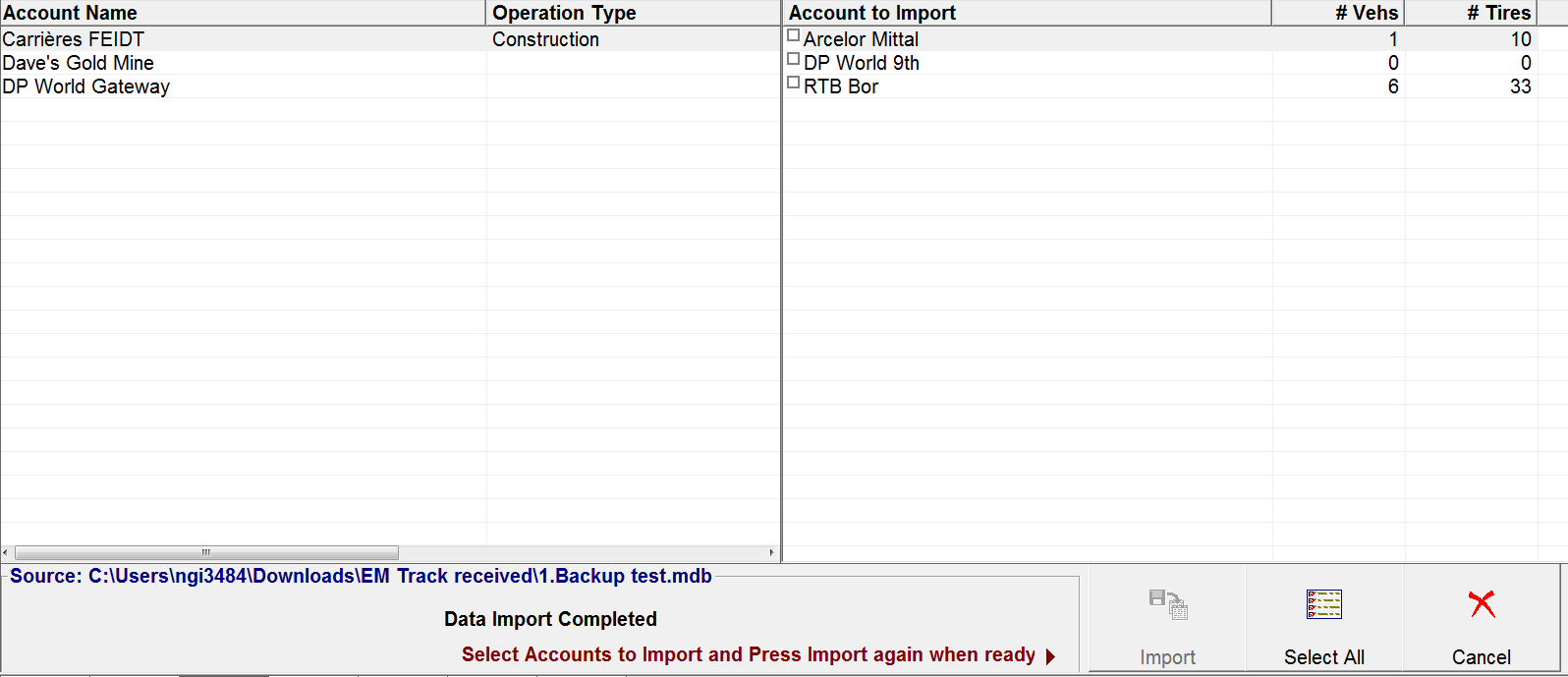 You can select one or more customers or all customers by clicking “Select All”
Import data from a file
Data import
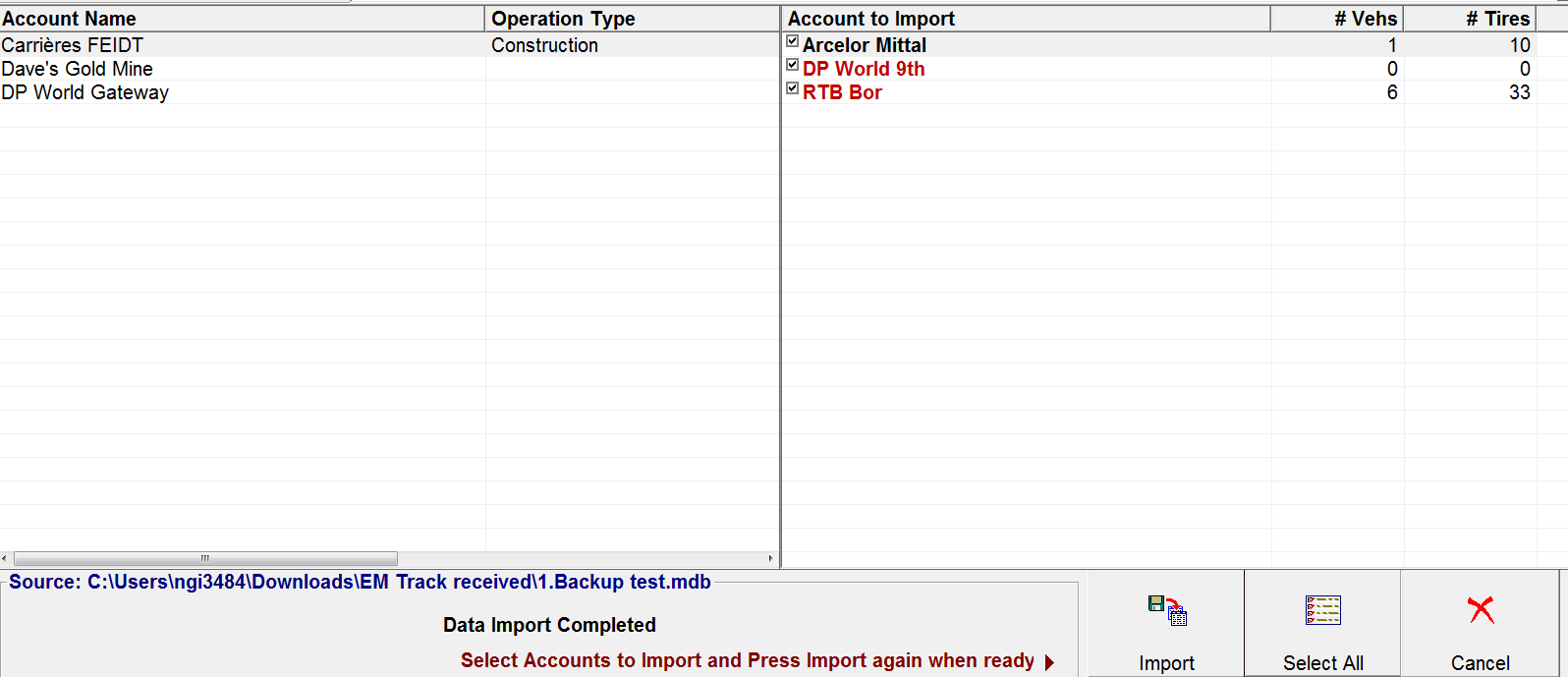 (All customers selected)
Click “import”
Import data from a file
Data import
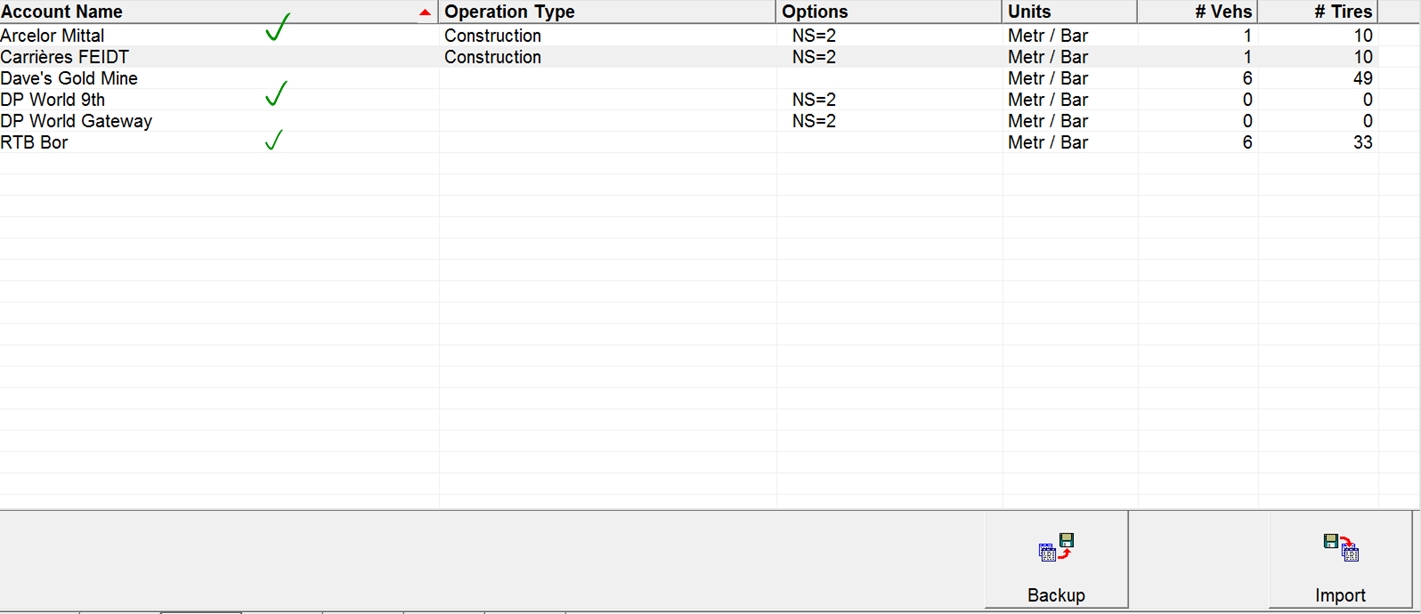 When “import” is completed, the data are now on your  EMTrack III system
Customer’s fleet data collection : blank form
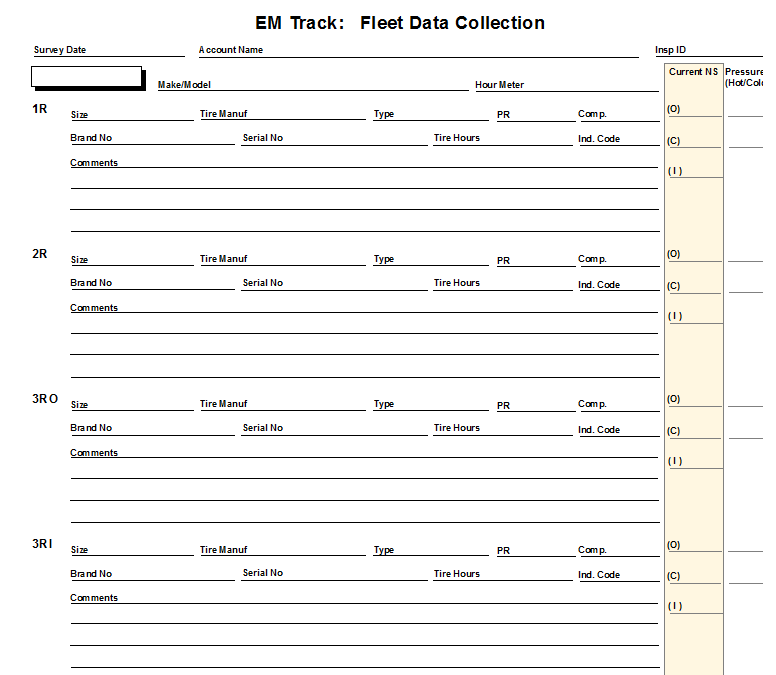 02/28/2015
Lhoist Jemelle (BE)
JPM
RDT 761
CATERPILLAR 775D
22451
Cold
29/32
GOODYEAR
**
RT – 4A+
24.00R35
4S
1873
E-4
0914NJ0776
31/32
100
Recommended pressure (cold) : 7.5 bar / 750 kPa / 110 psi
Default removal NS : 13/32nds / 10 mm
Heel & toe
Your collected data are completely filled and ready to be registred in EM Track.
[Speaker Notes: A blank form is also available : fill the data and register them in EM Track. You will get a prepared form for the next visit.]